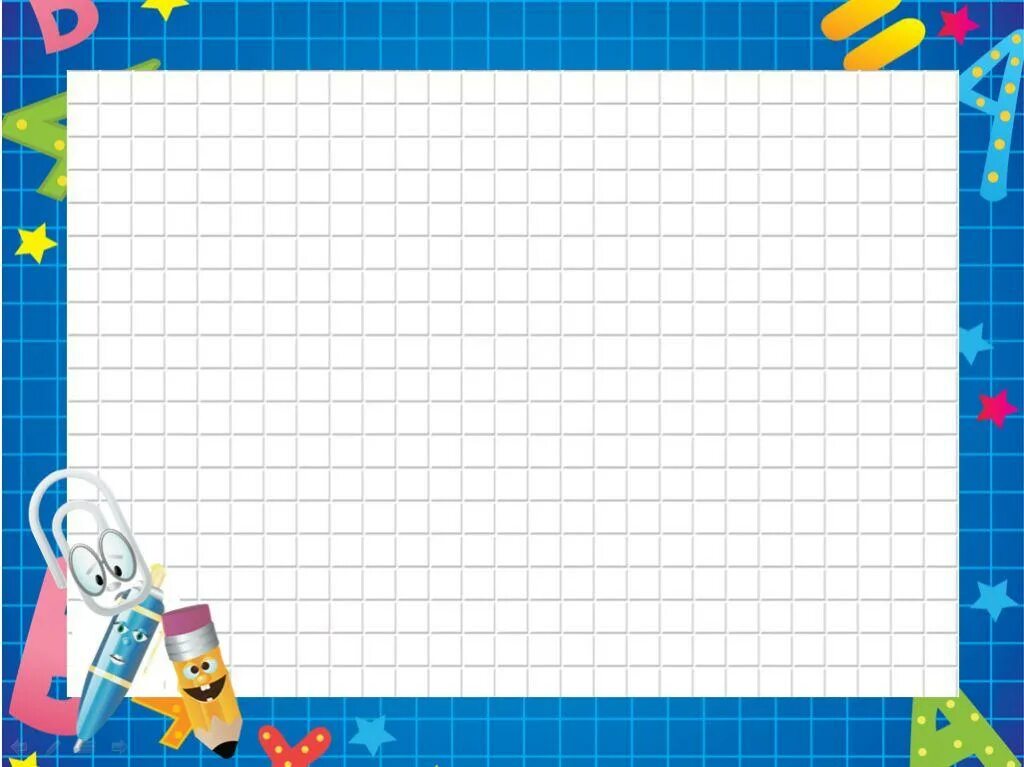 «Взялся за математику, не пищи,легкой жизни не ищи!»
Команда «Магистры» 
МБДОУ ДСОВ № 34 с. Вольно- Надеждинское Надеждинского района
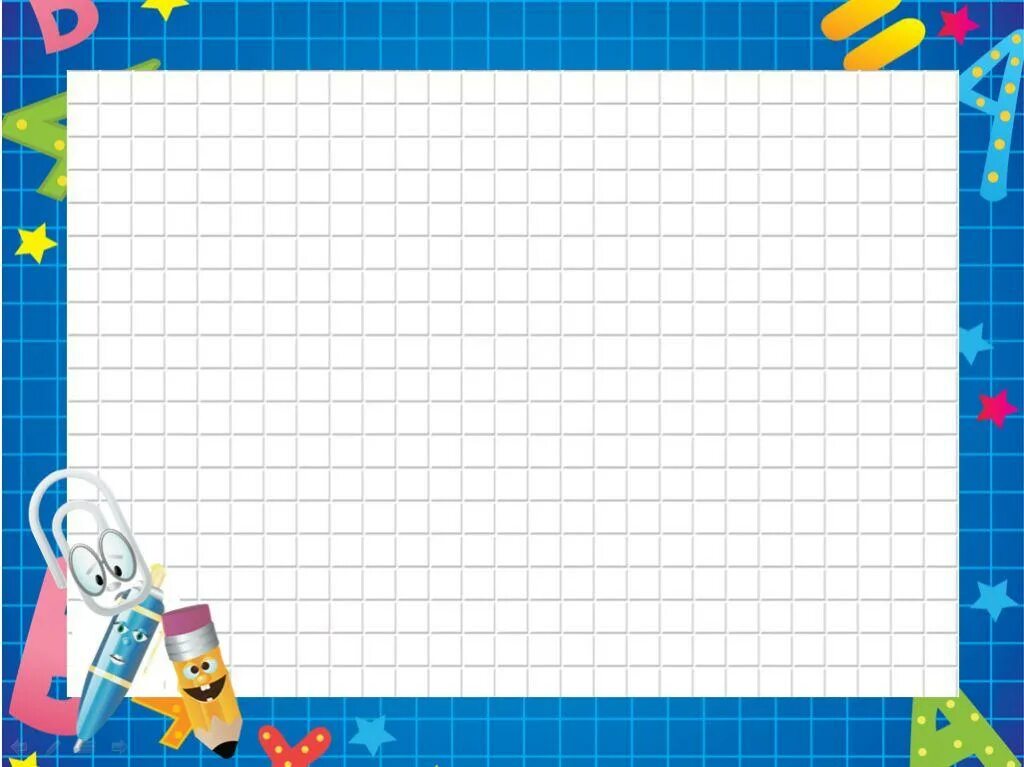 Смекай, угадывай, считай, наши игры покупай и талант свой развивай.
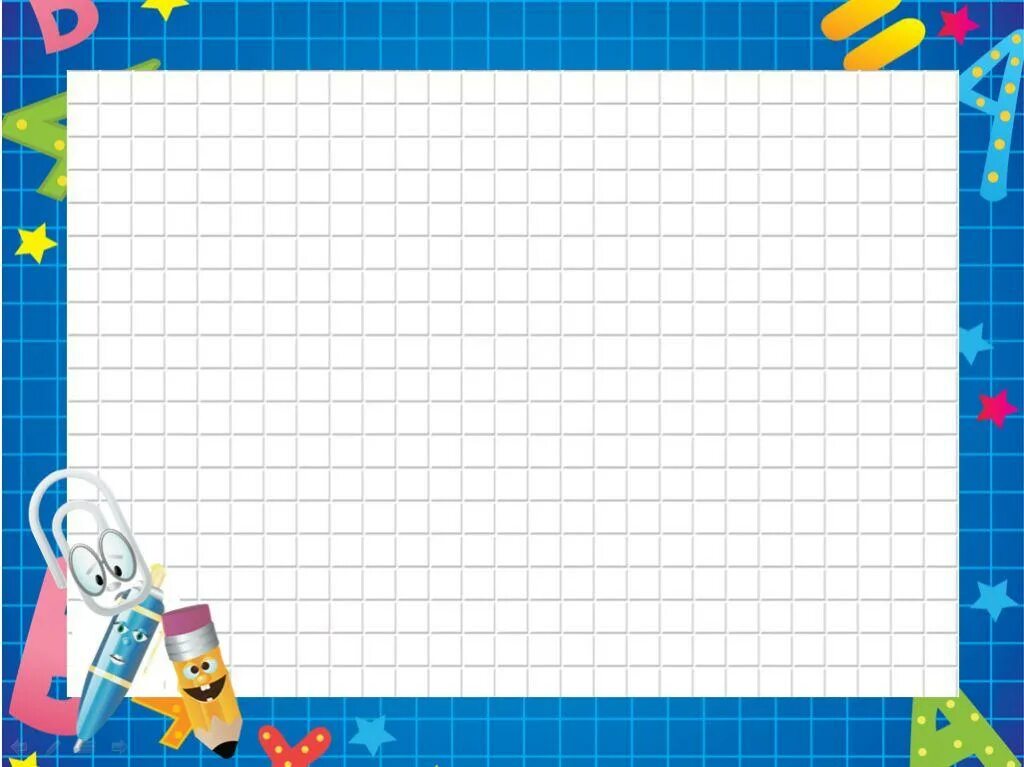 Игра «Числовая рыбка»
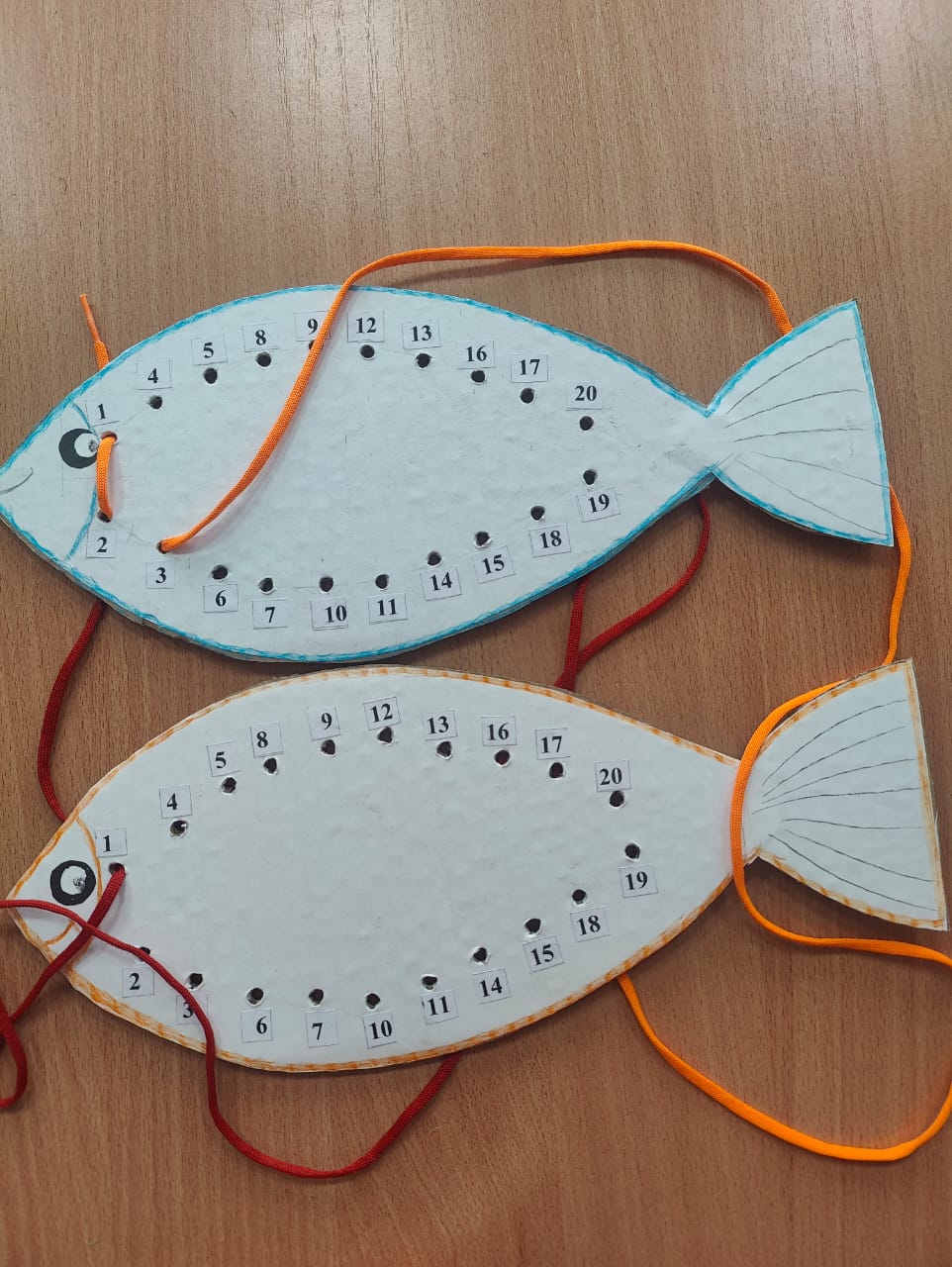 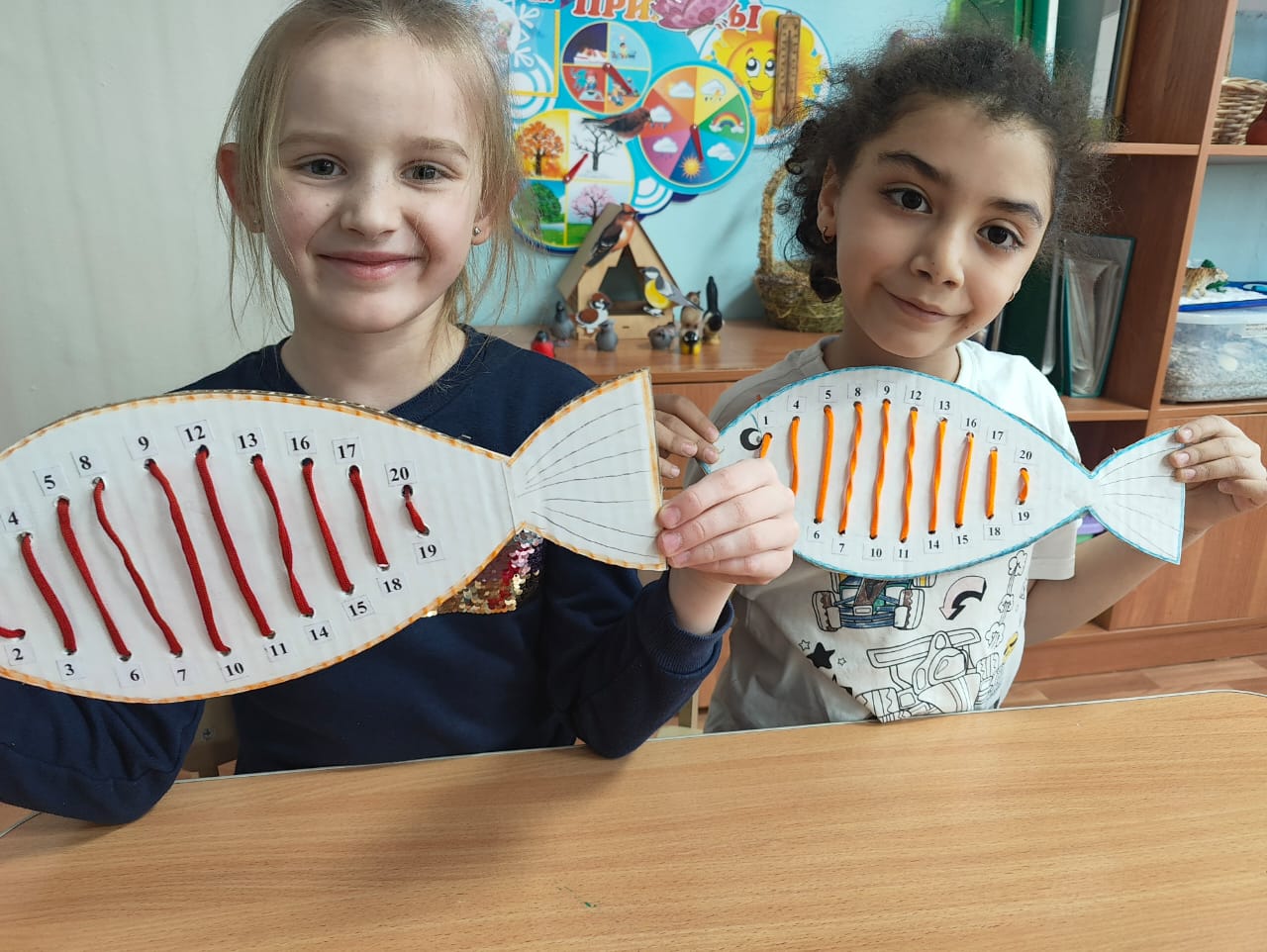 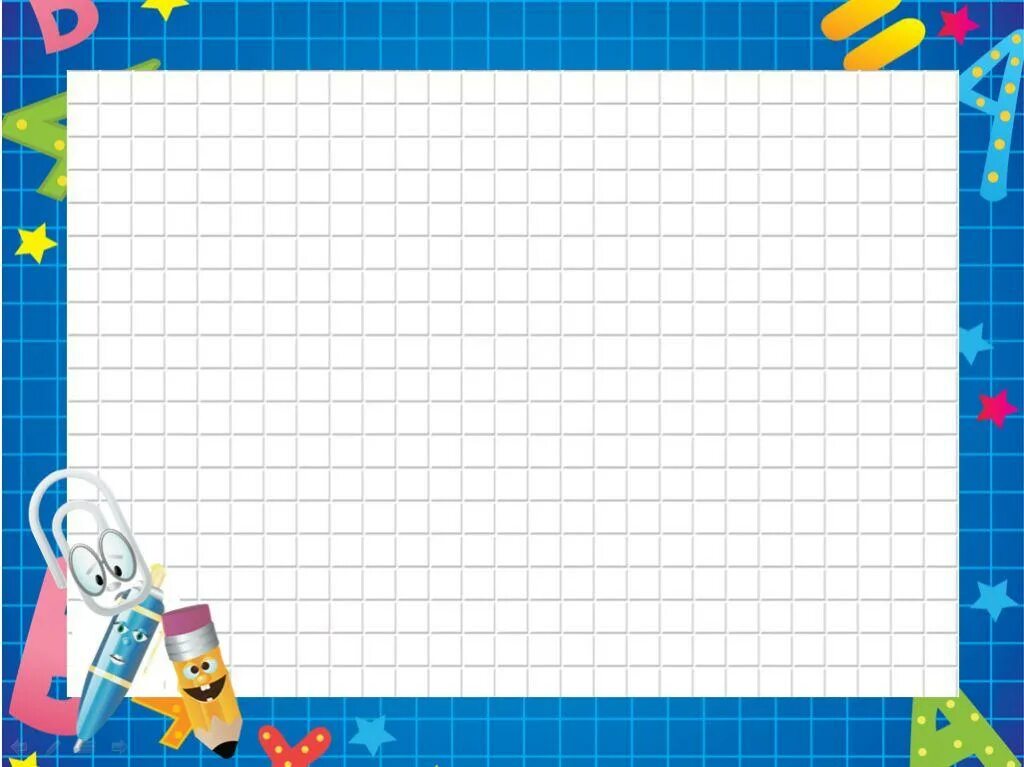 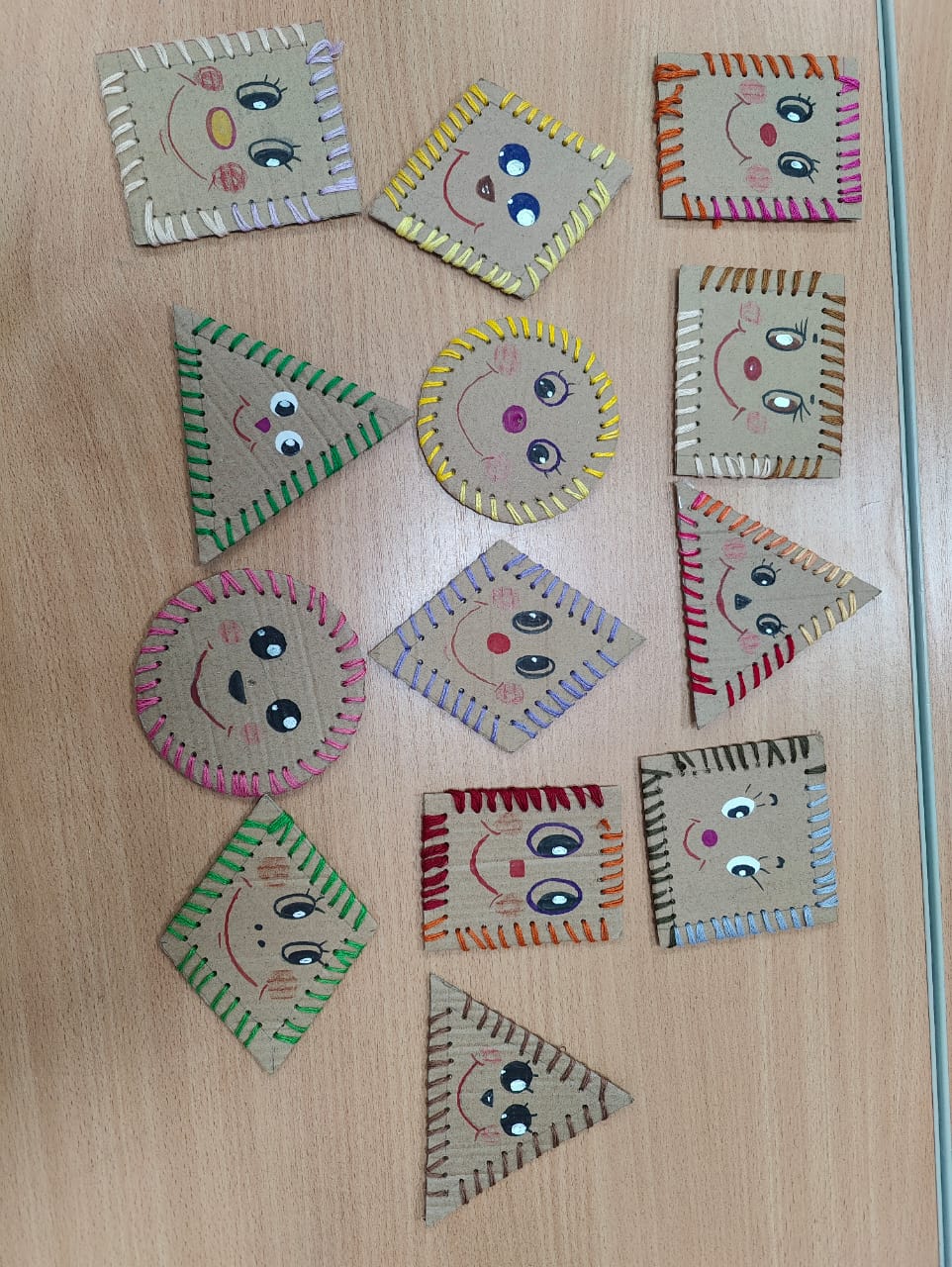 Игра « геометрический театр»
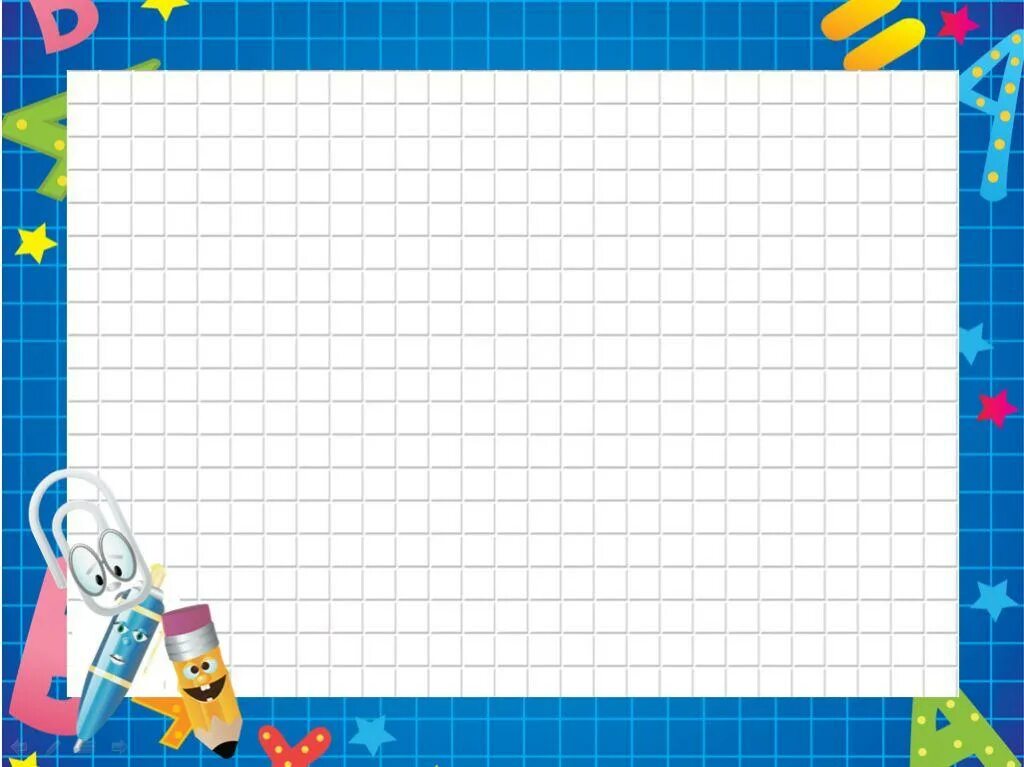 Сами шили, сами поиграли.
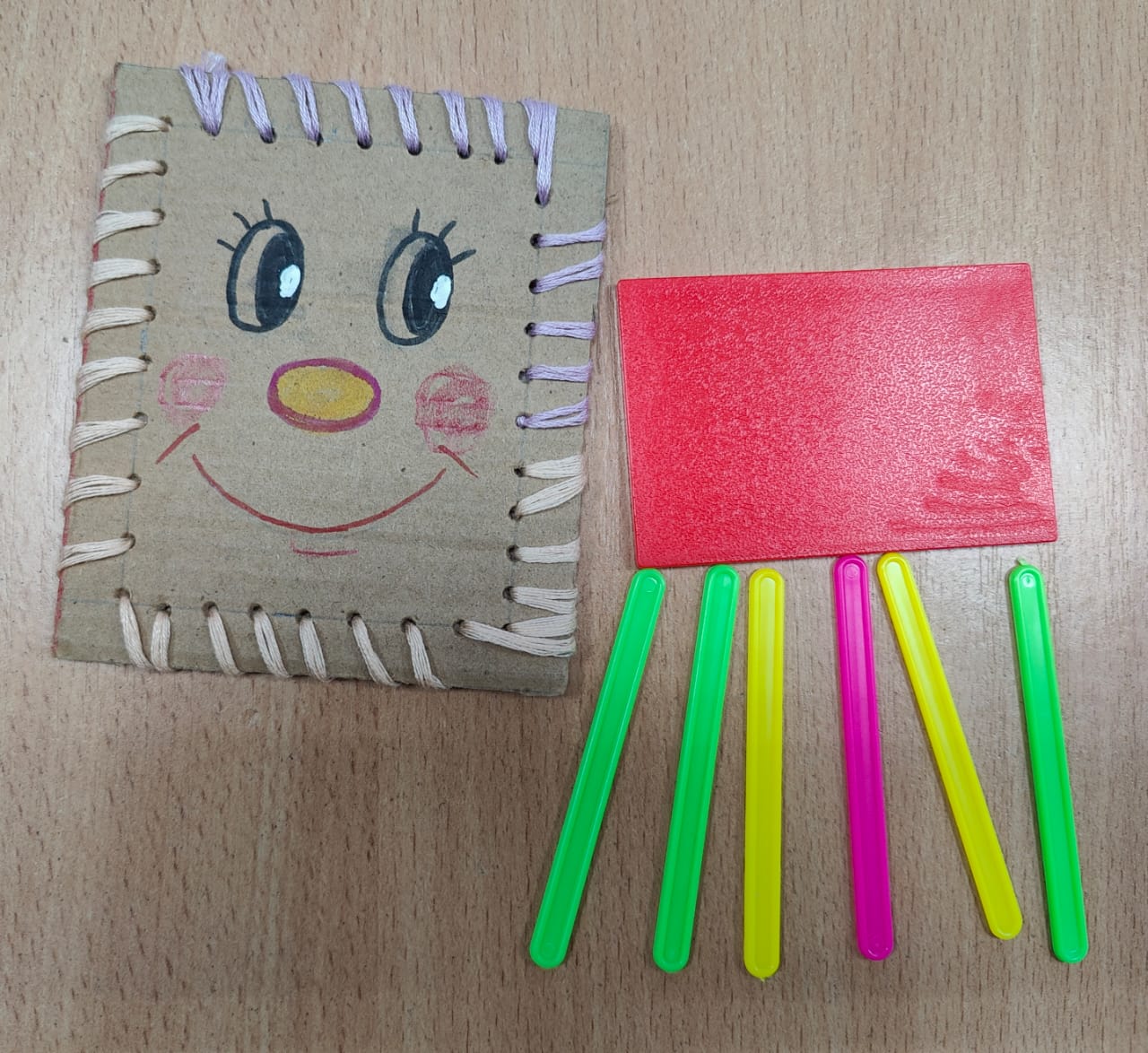 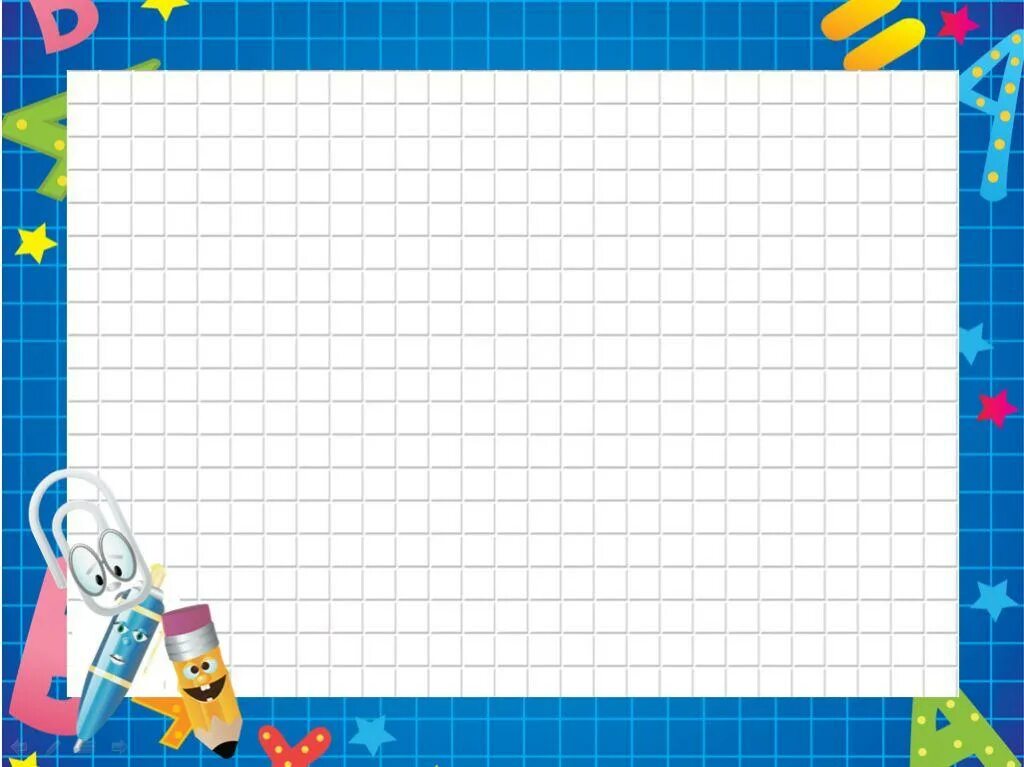 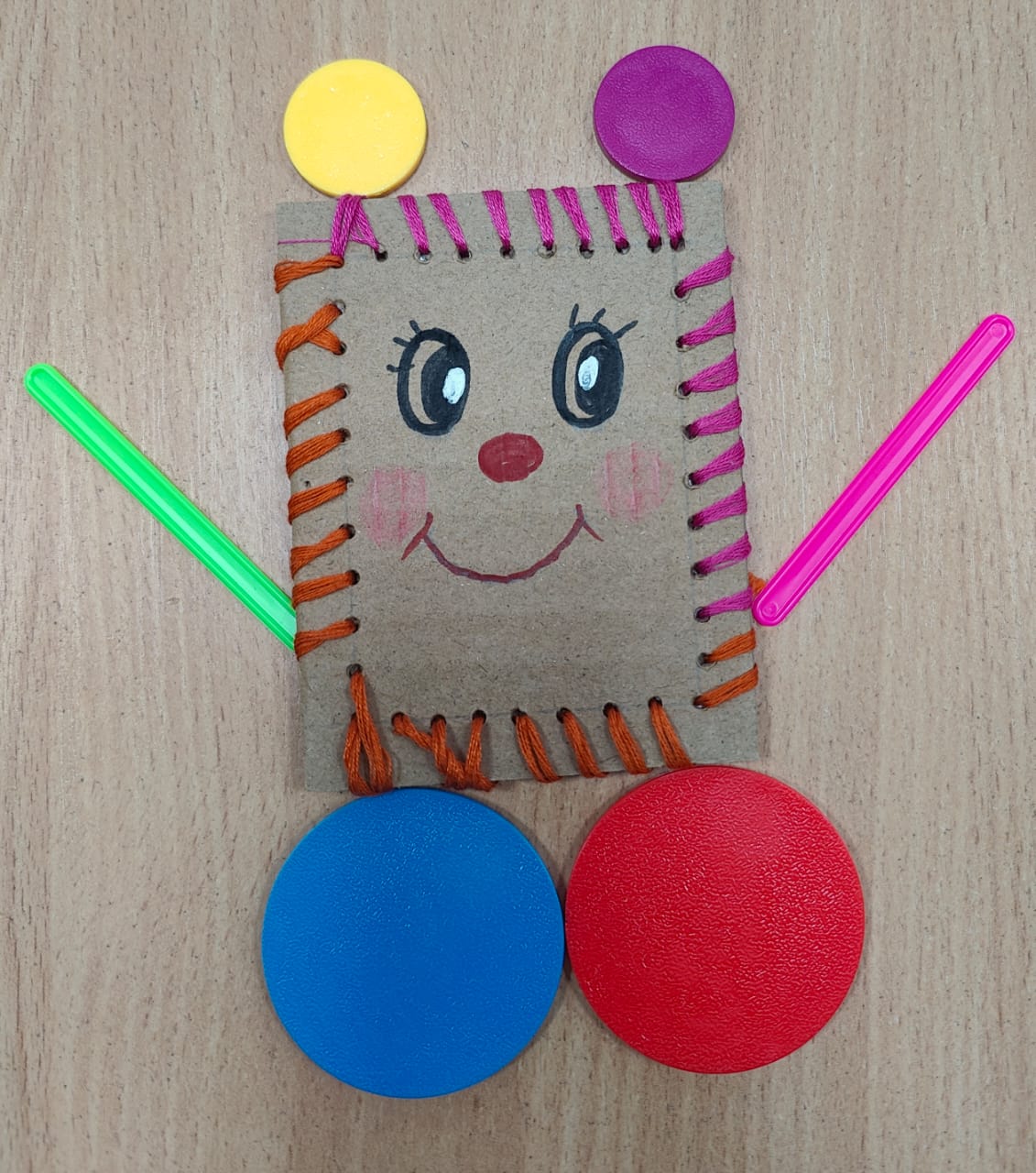 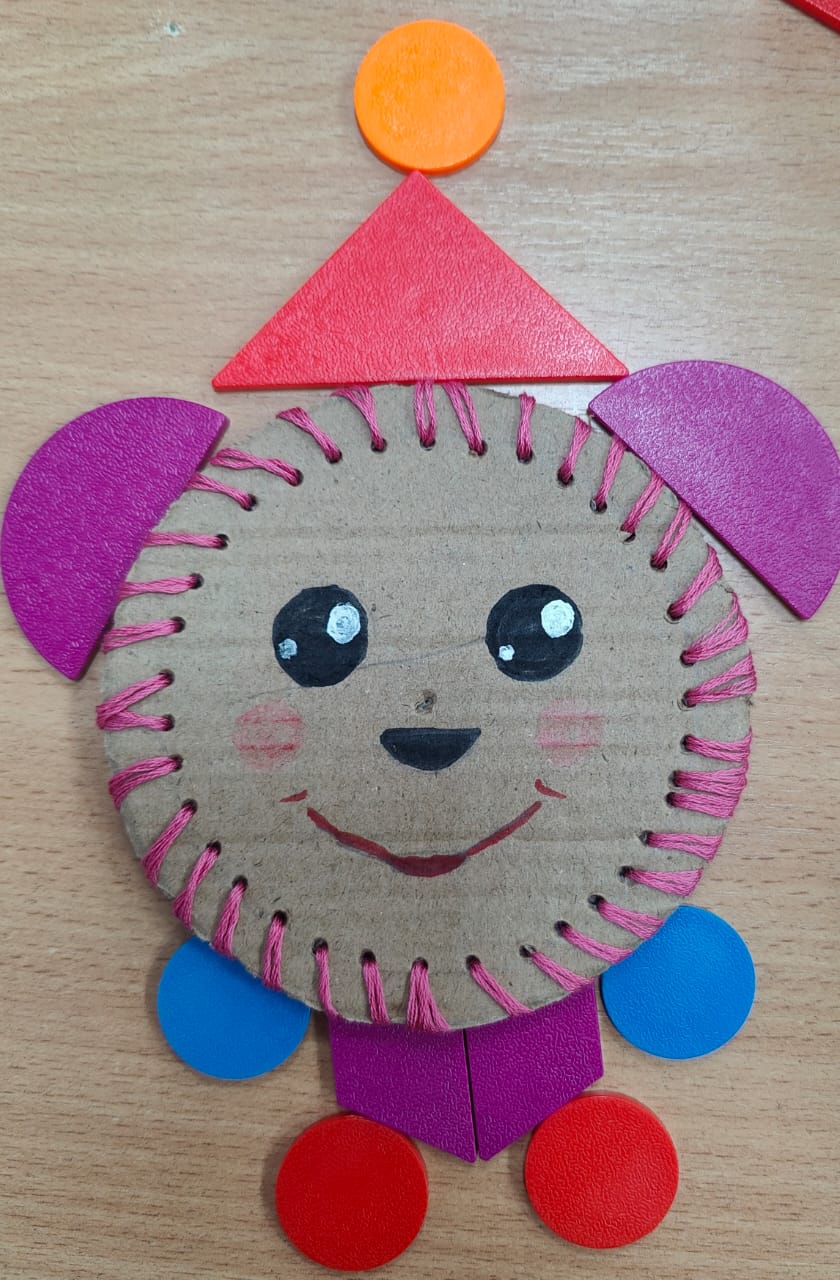 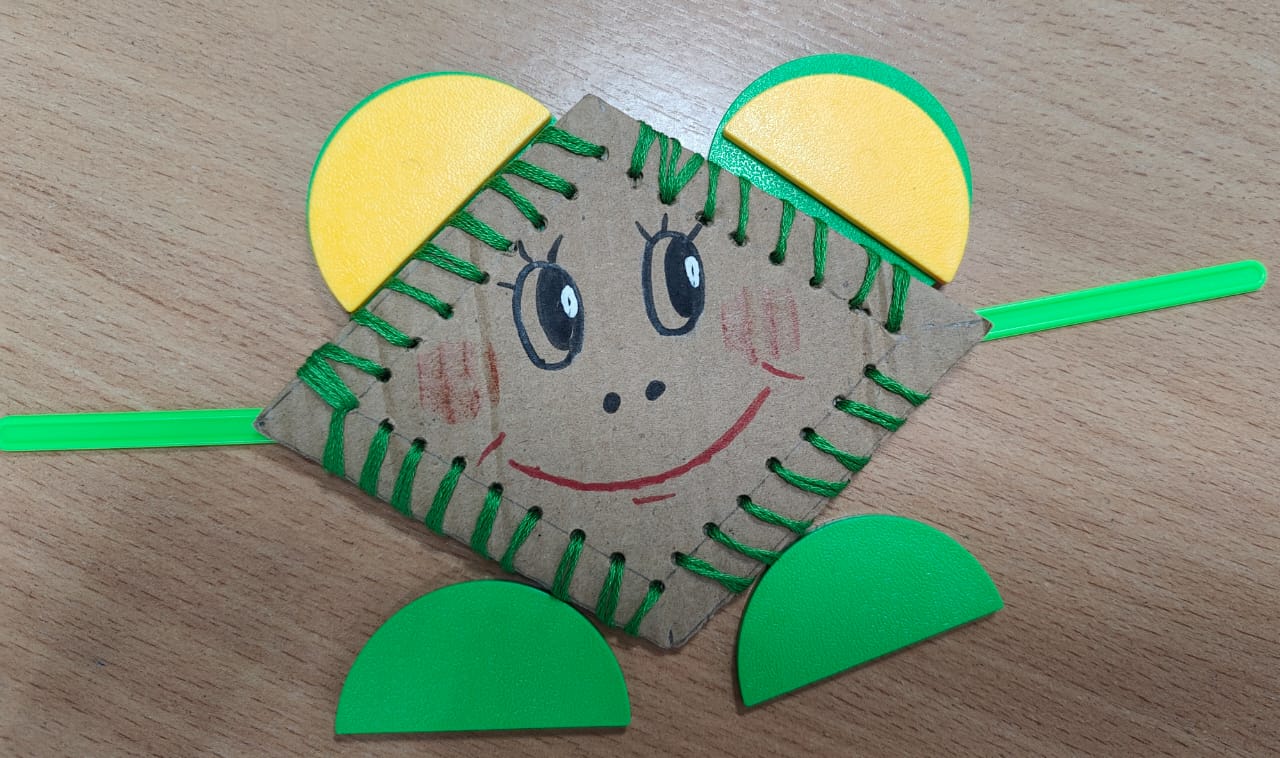 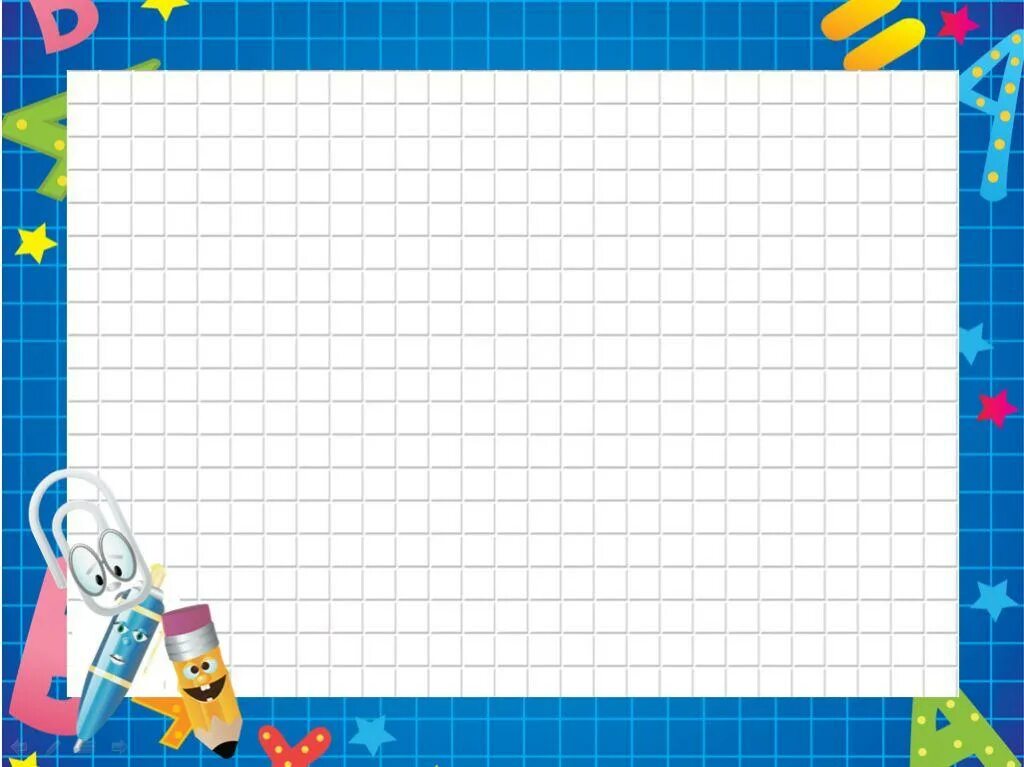 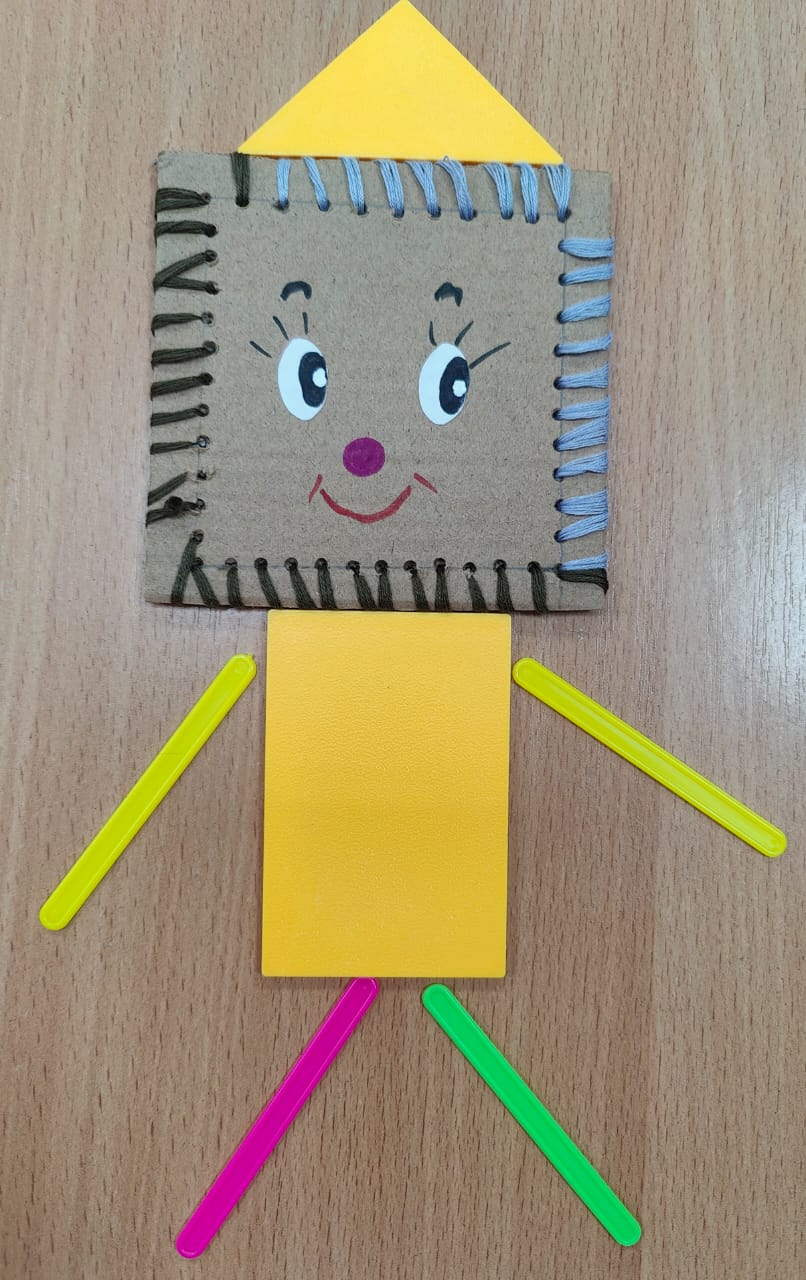 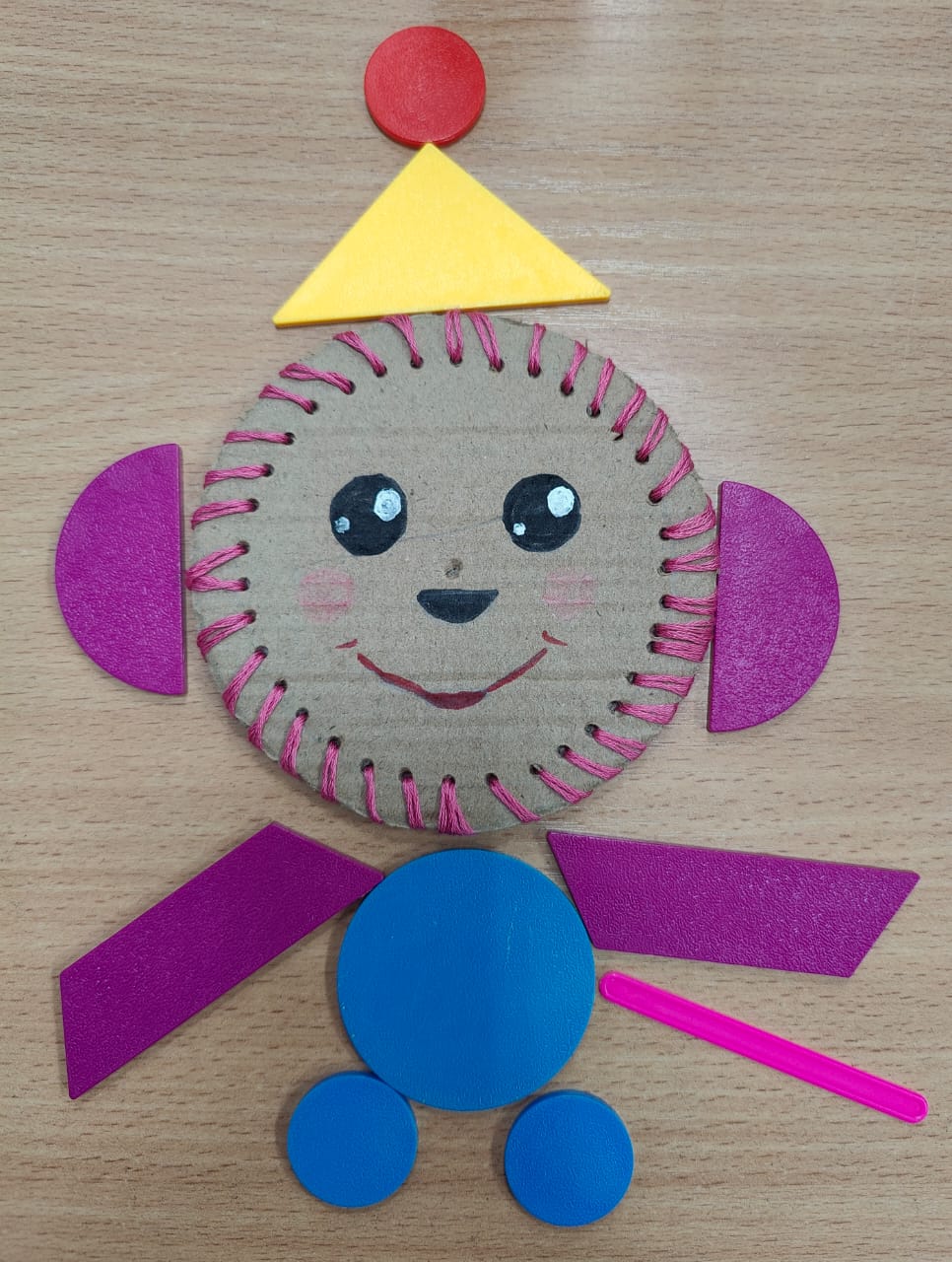 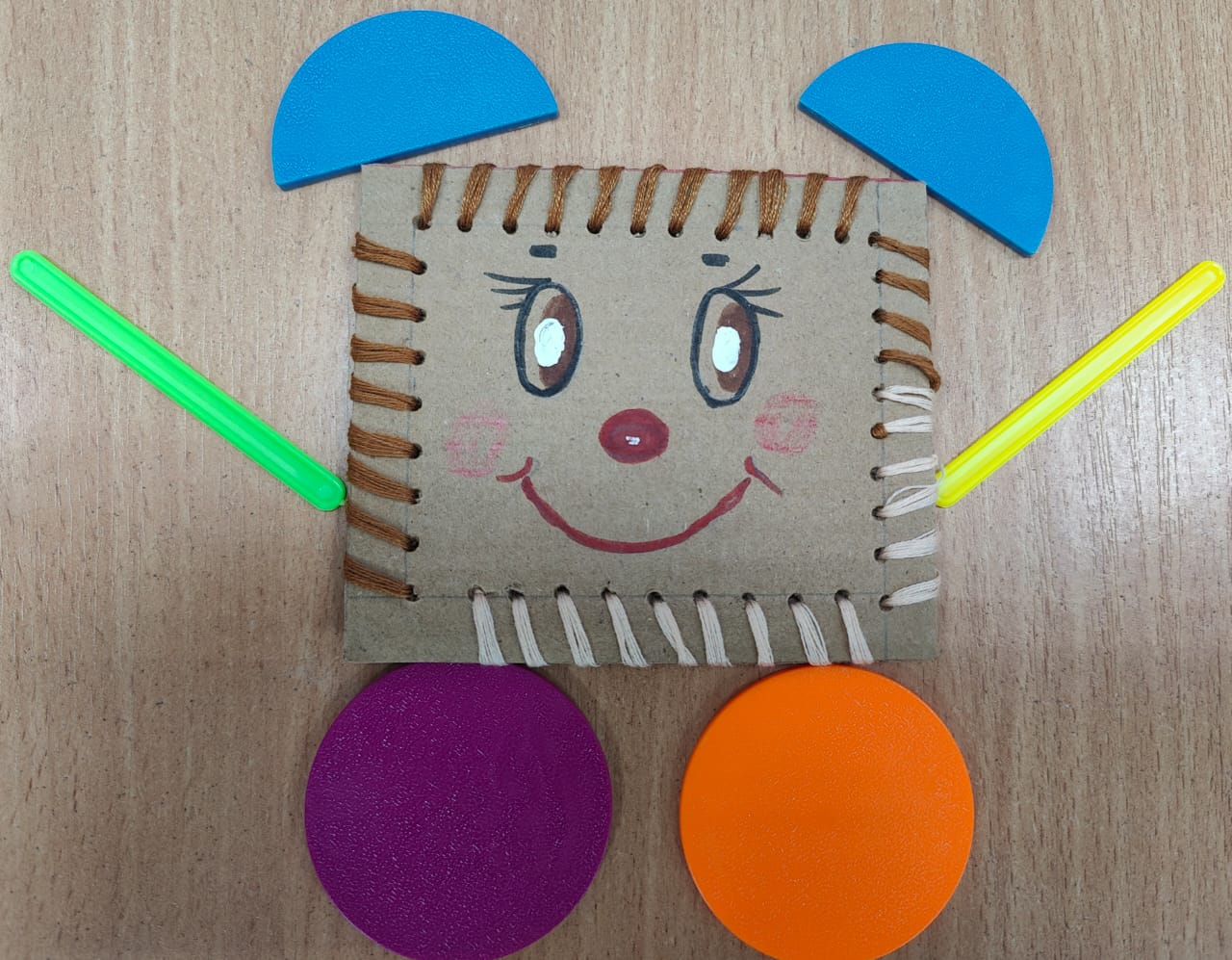 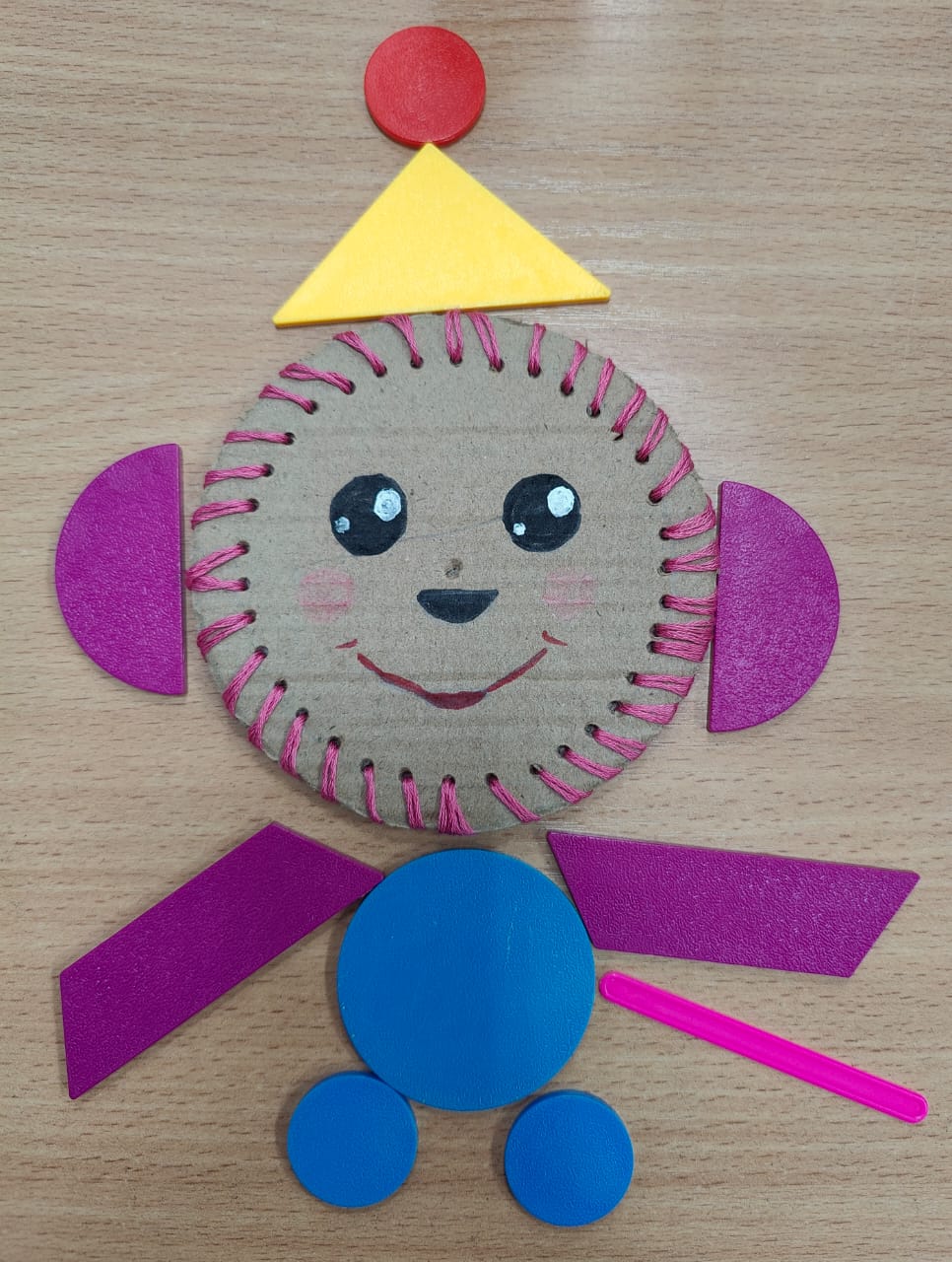 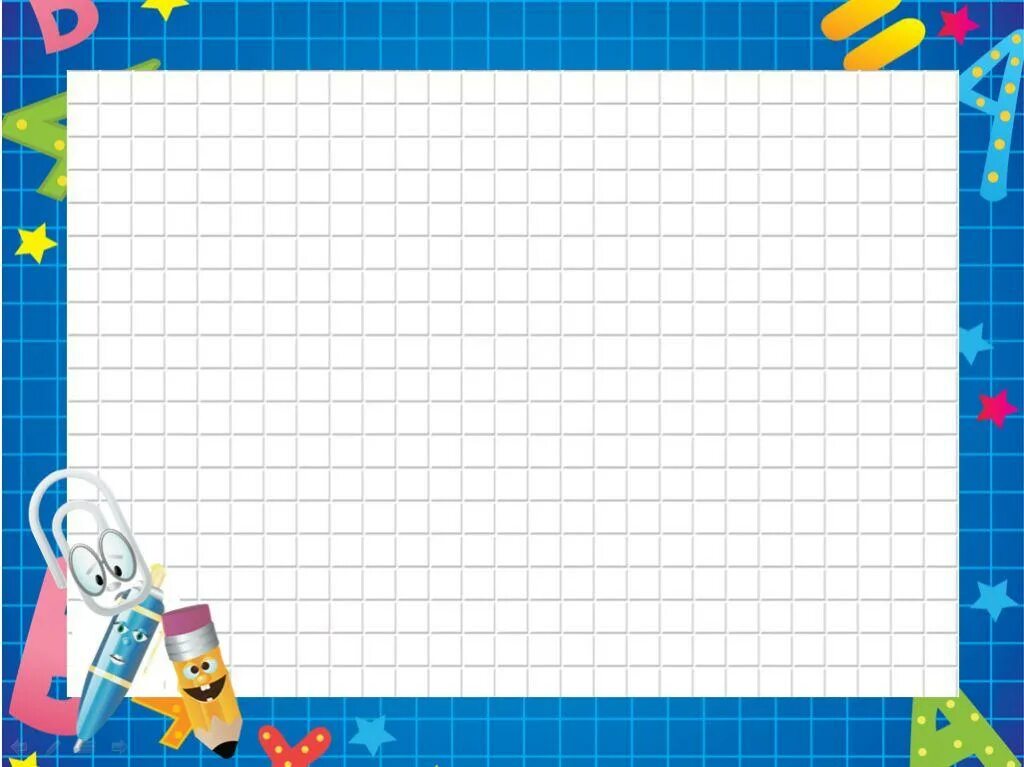 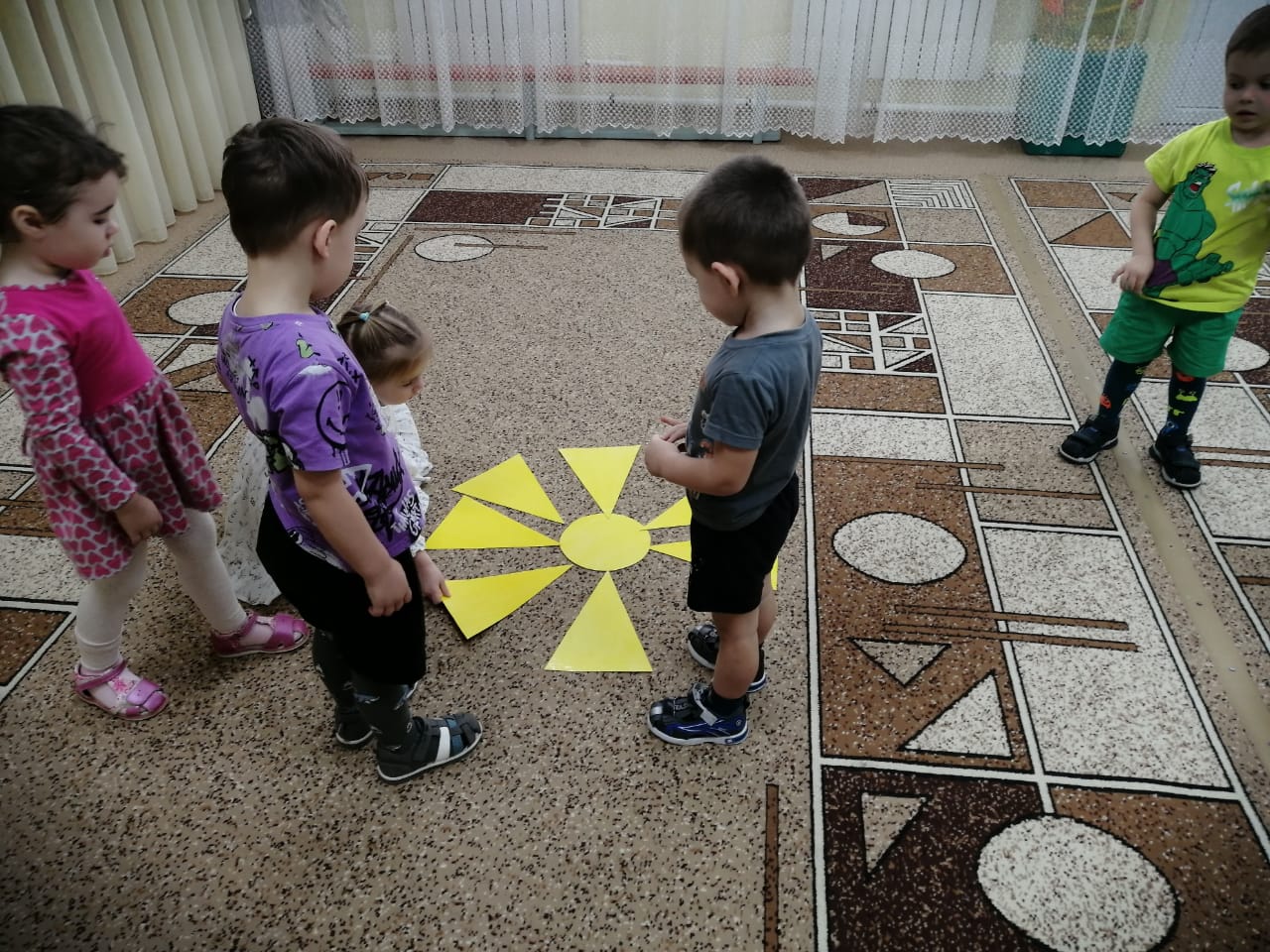 Игра «Собери солнышко»
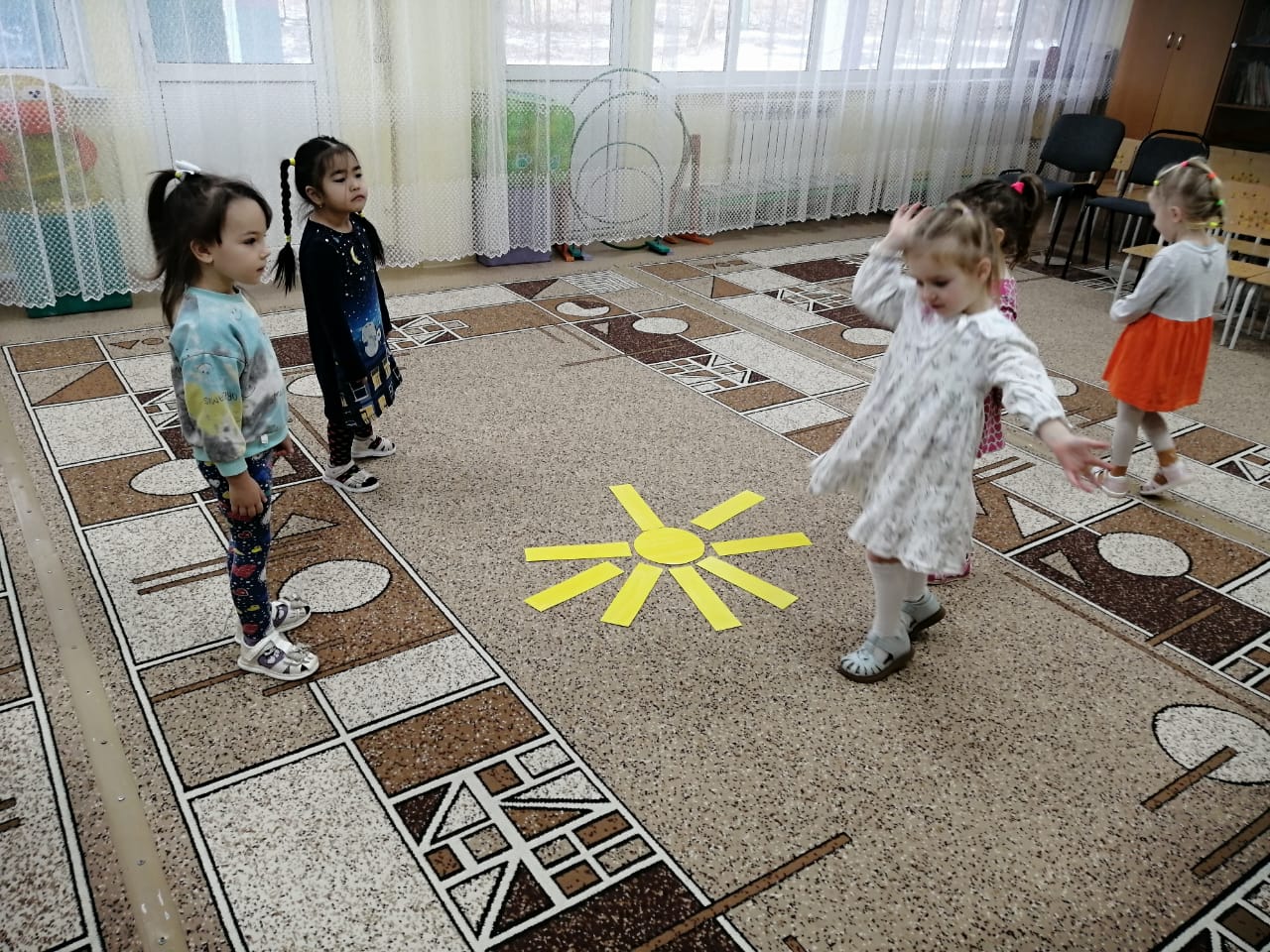 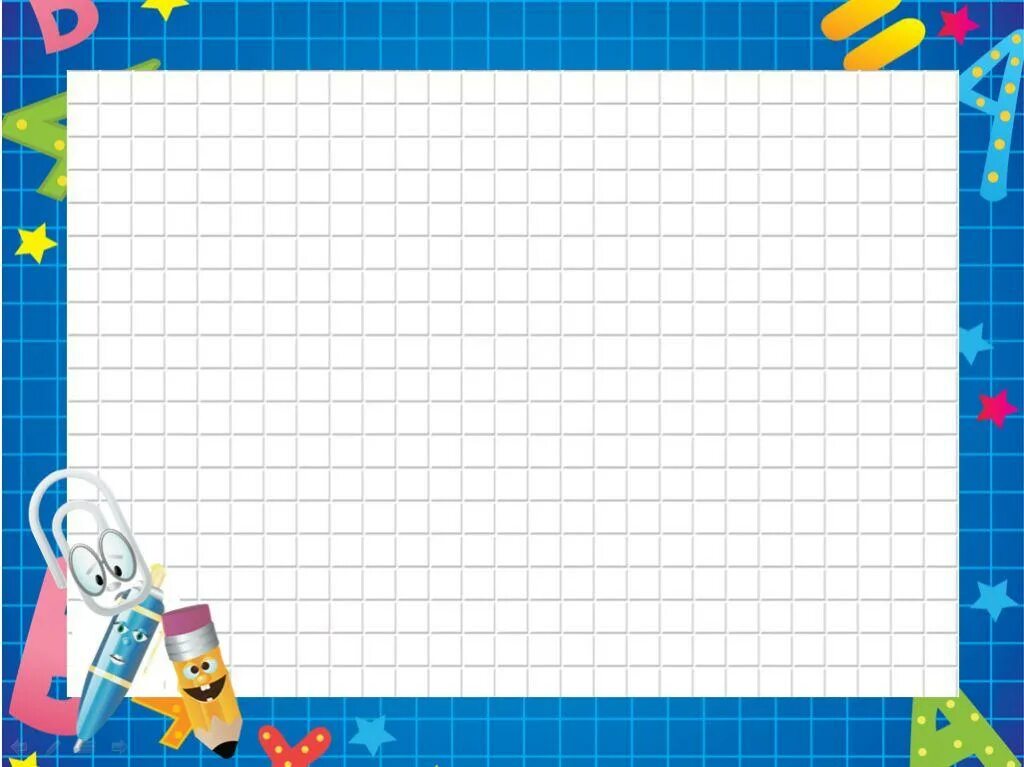 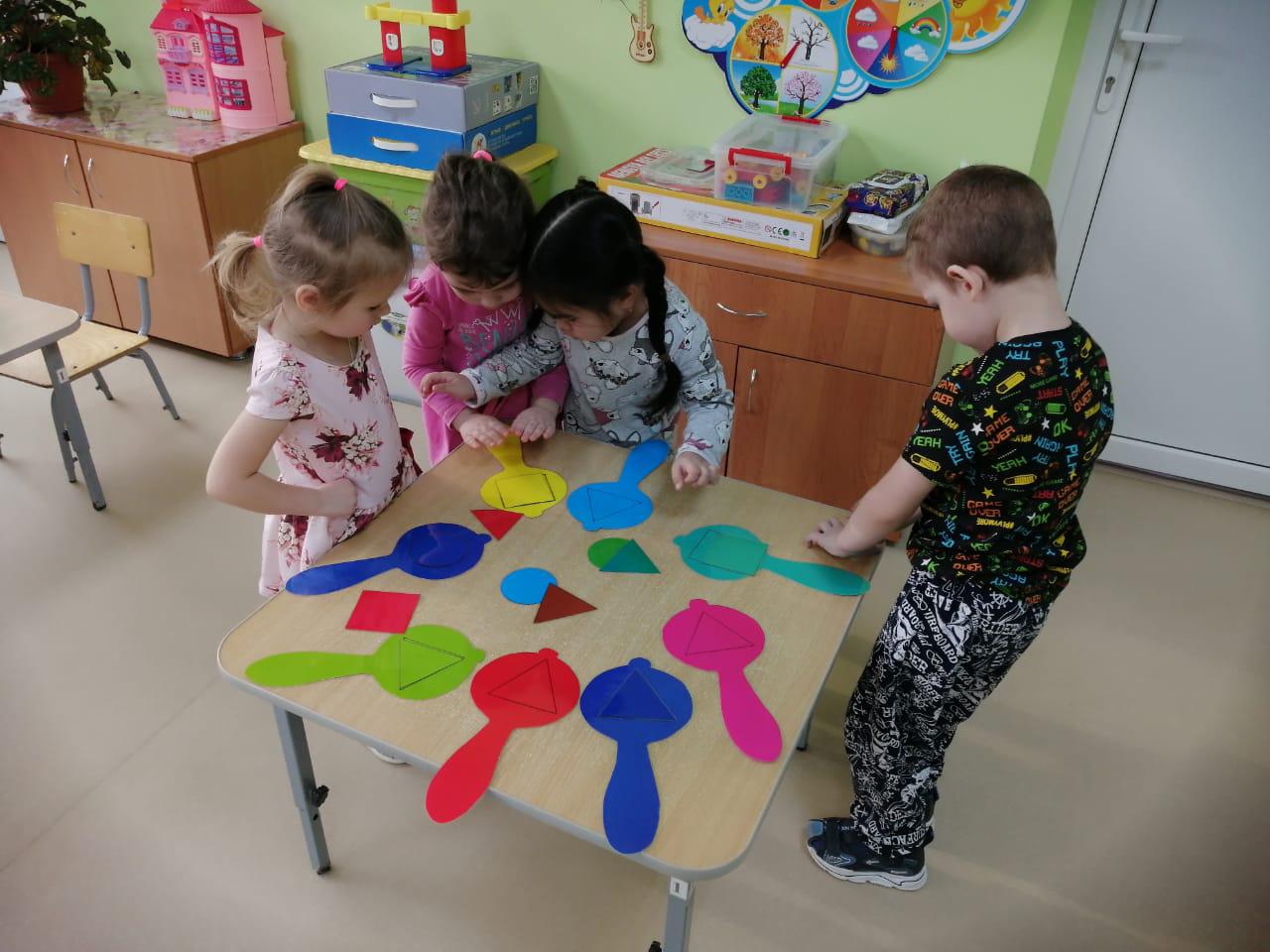 Игра «Геометрические погремушки»
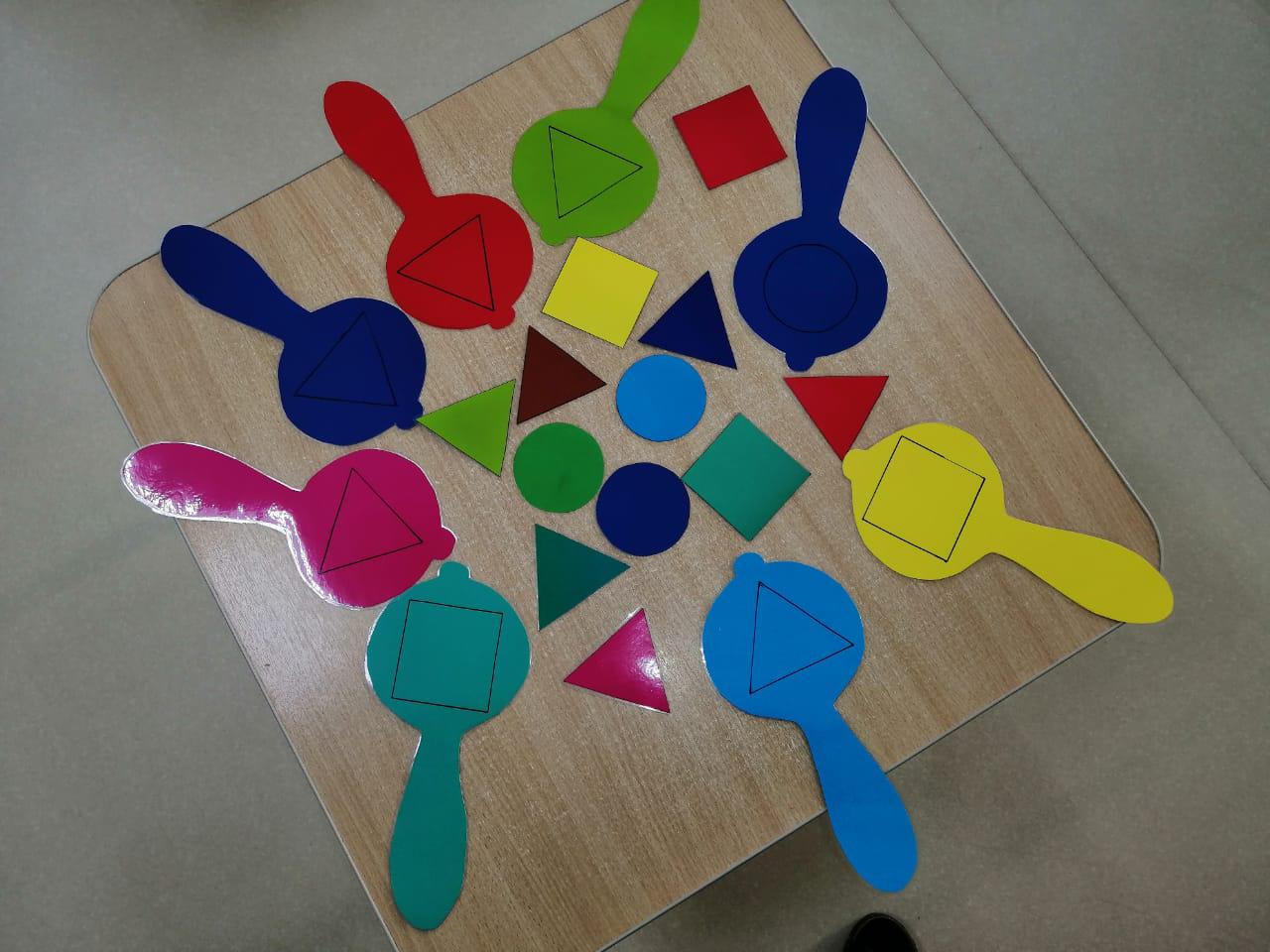 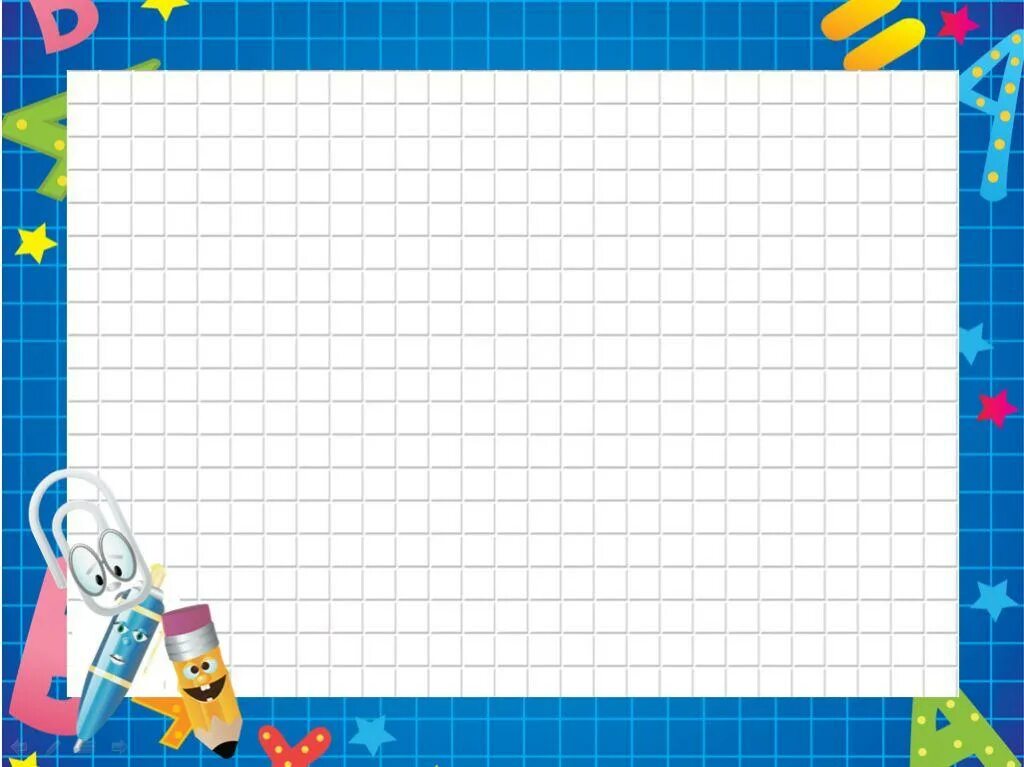 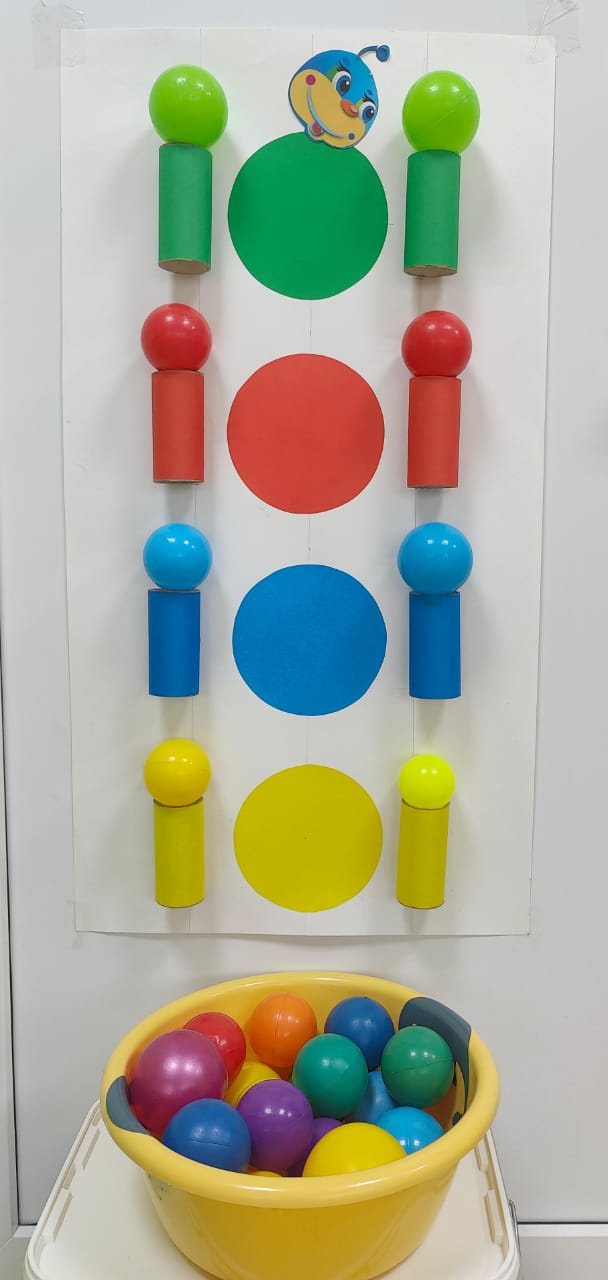 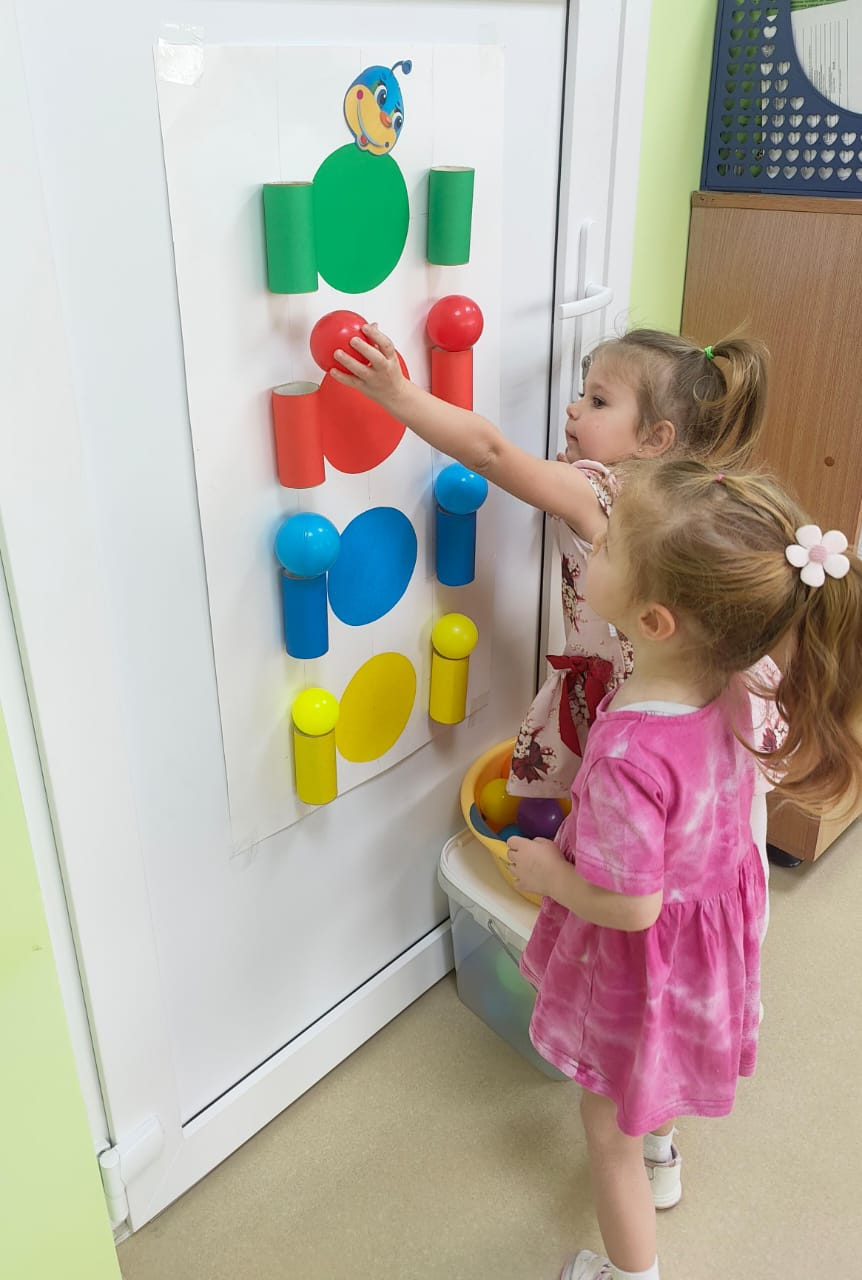 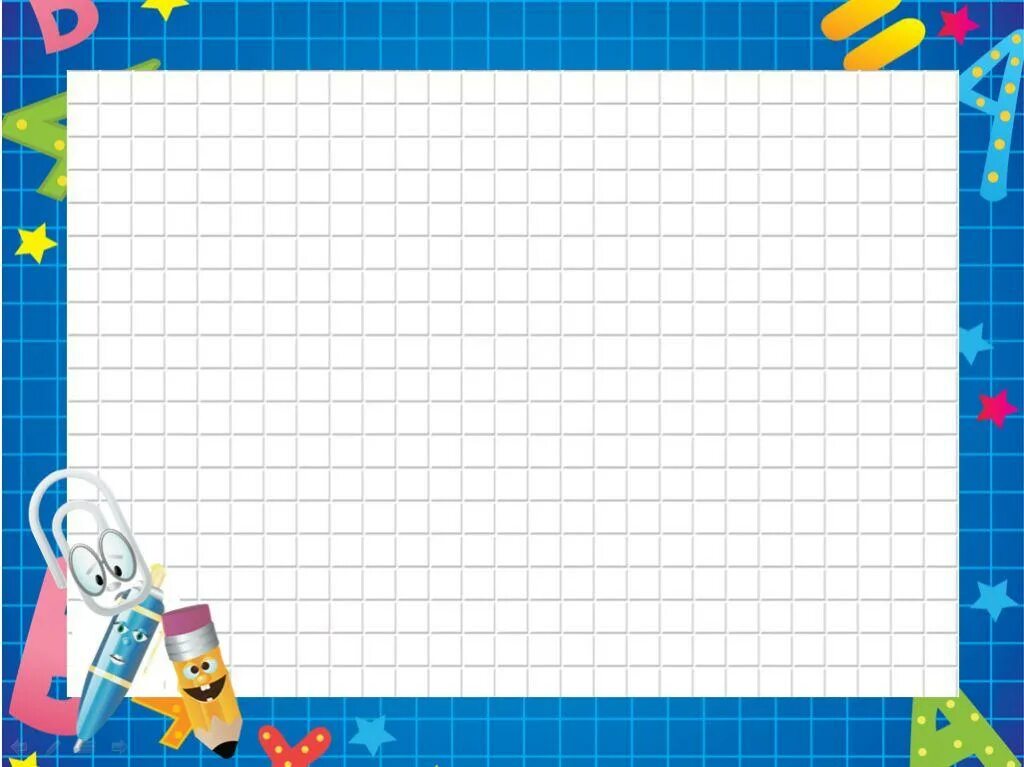 Игра « Логические кубики»
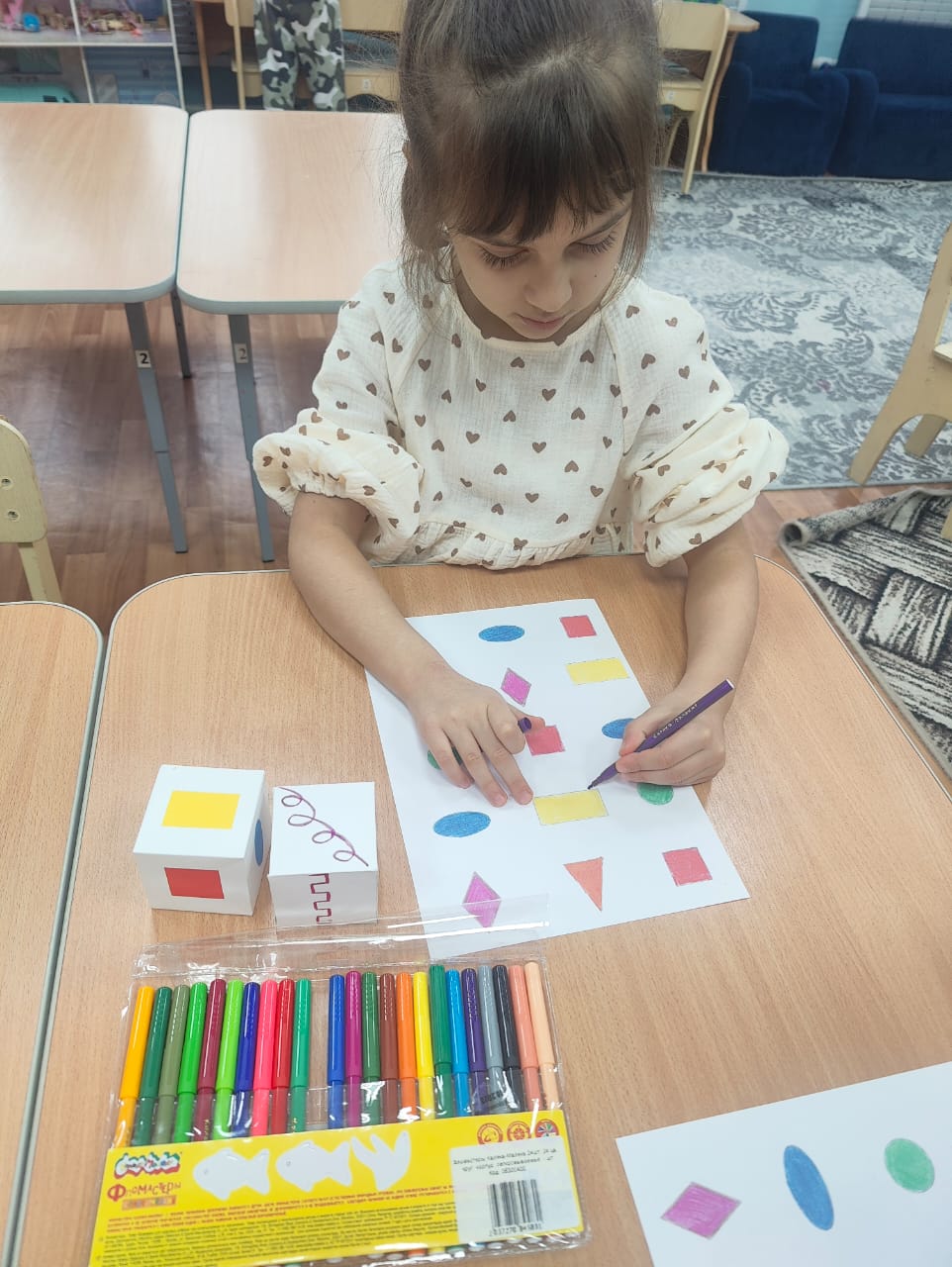 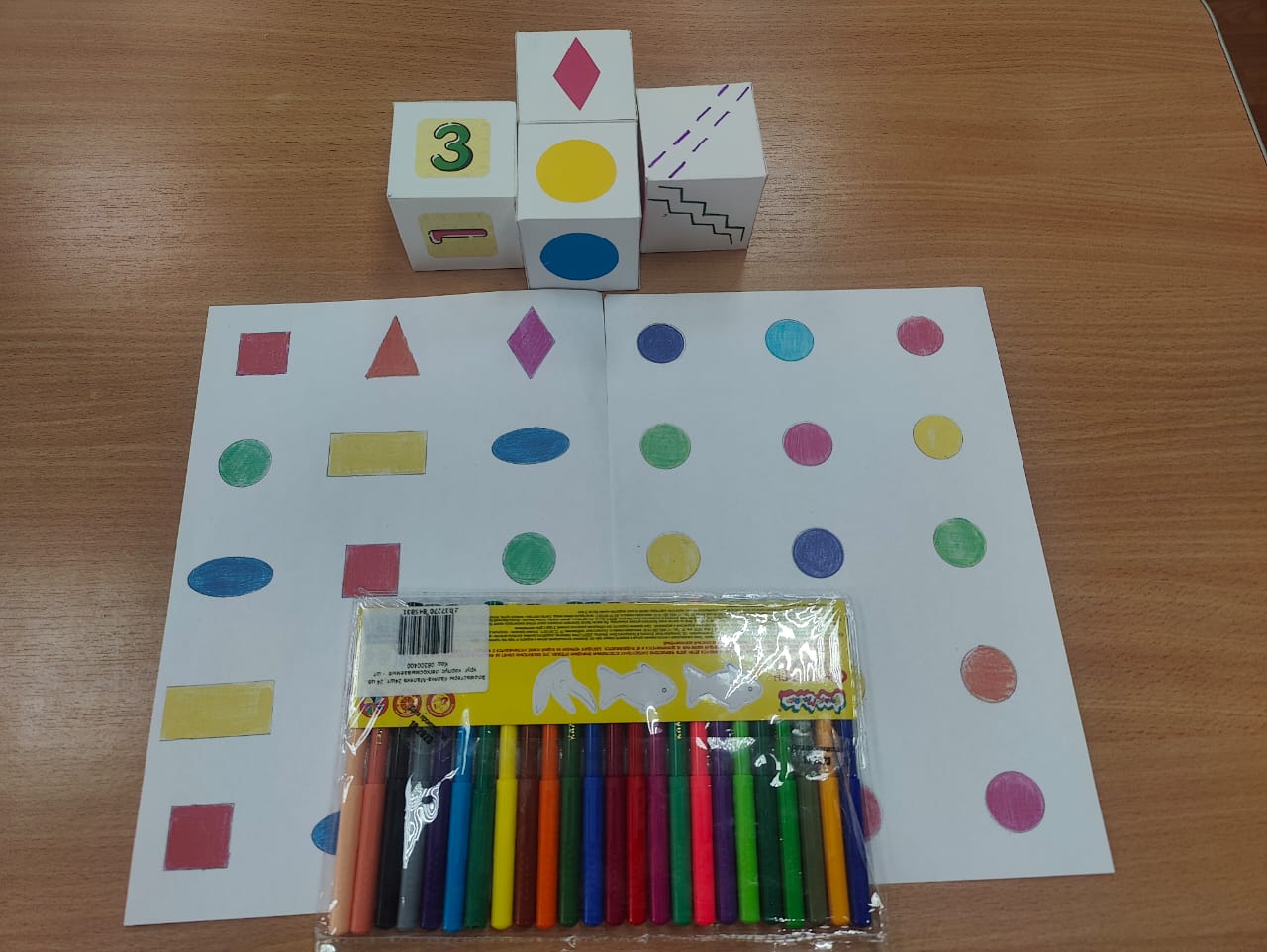 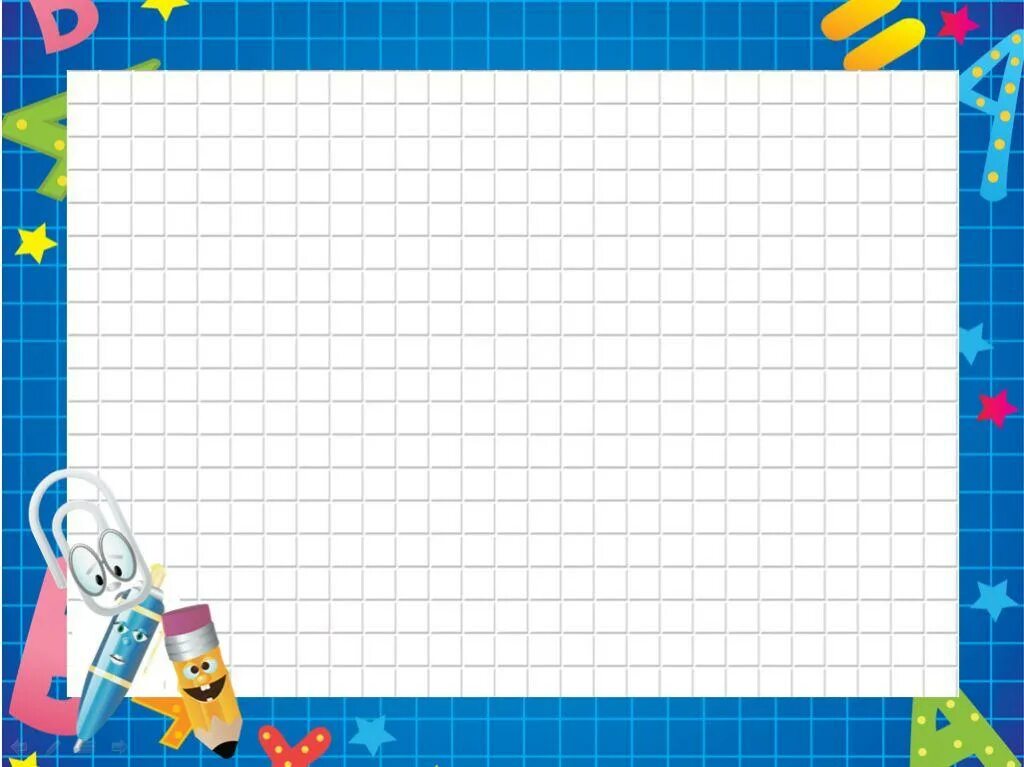 « Логические крышечки»
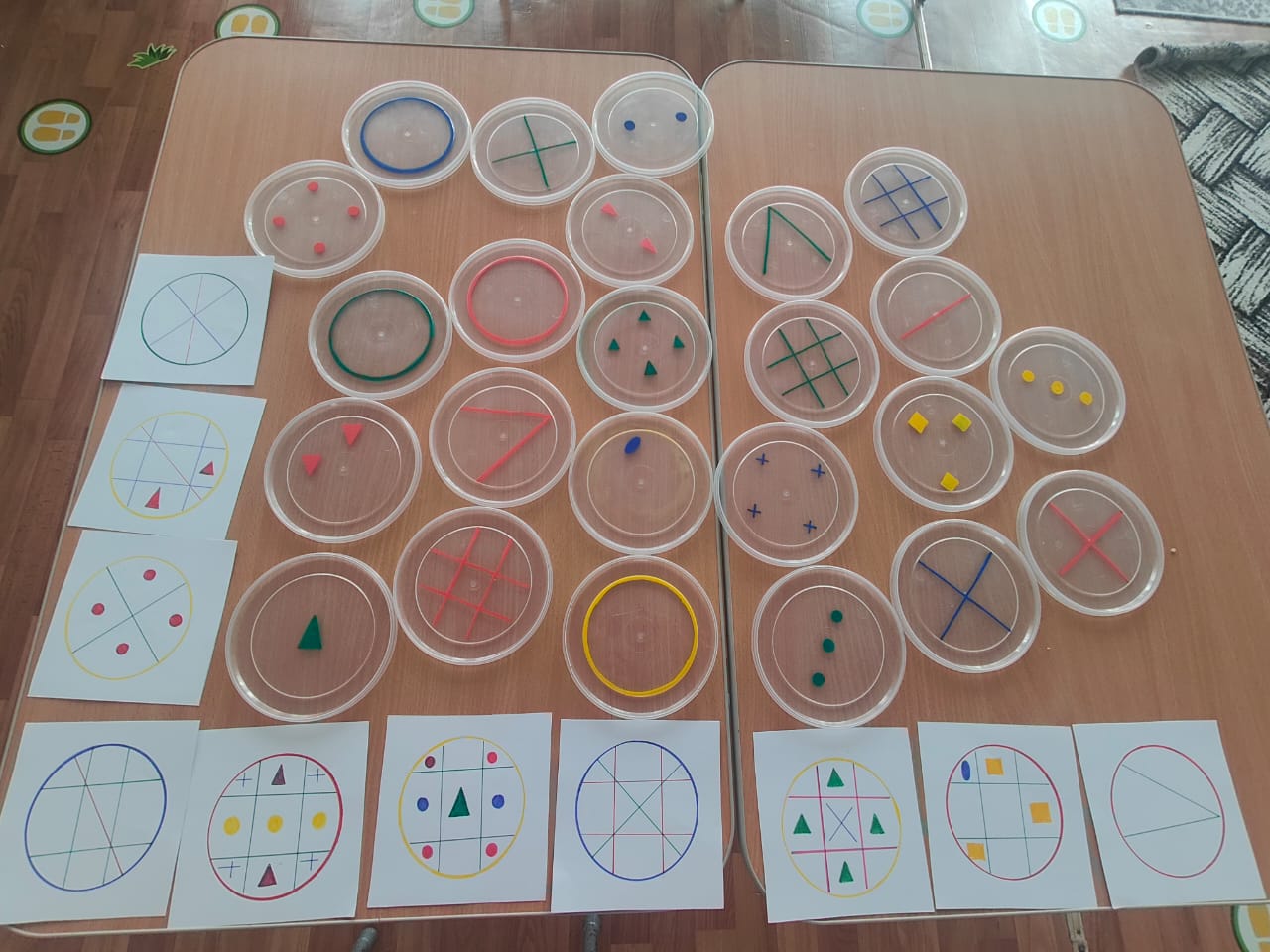 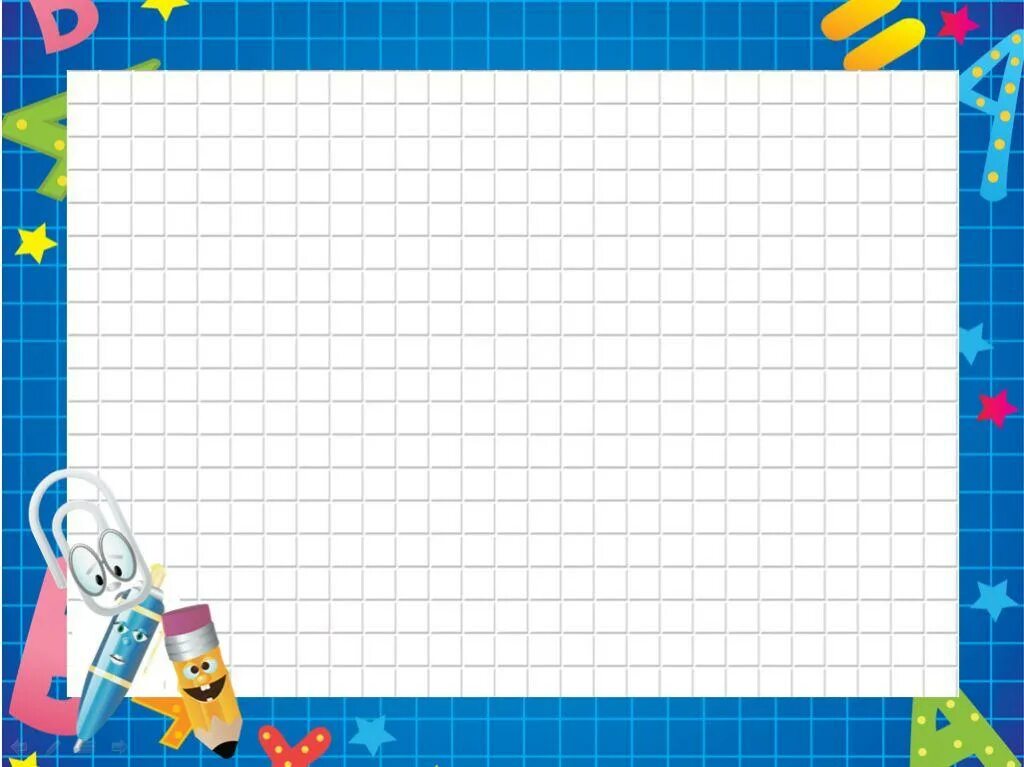 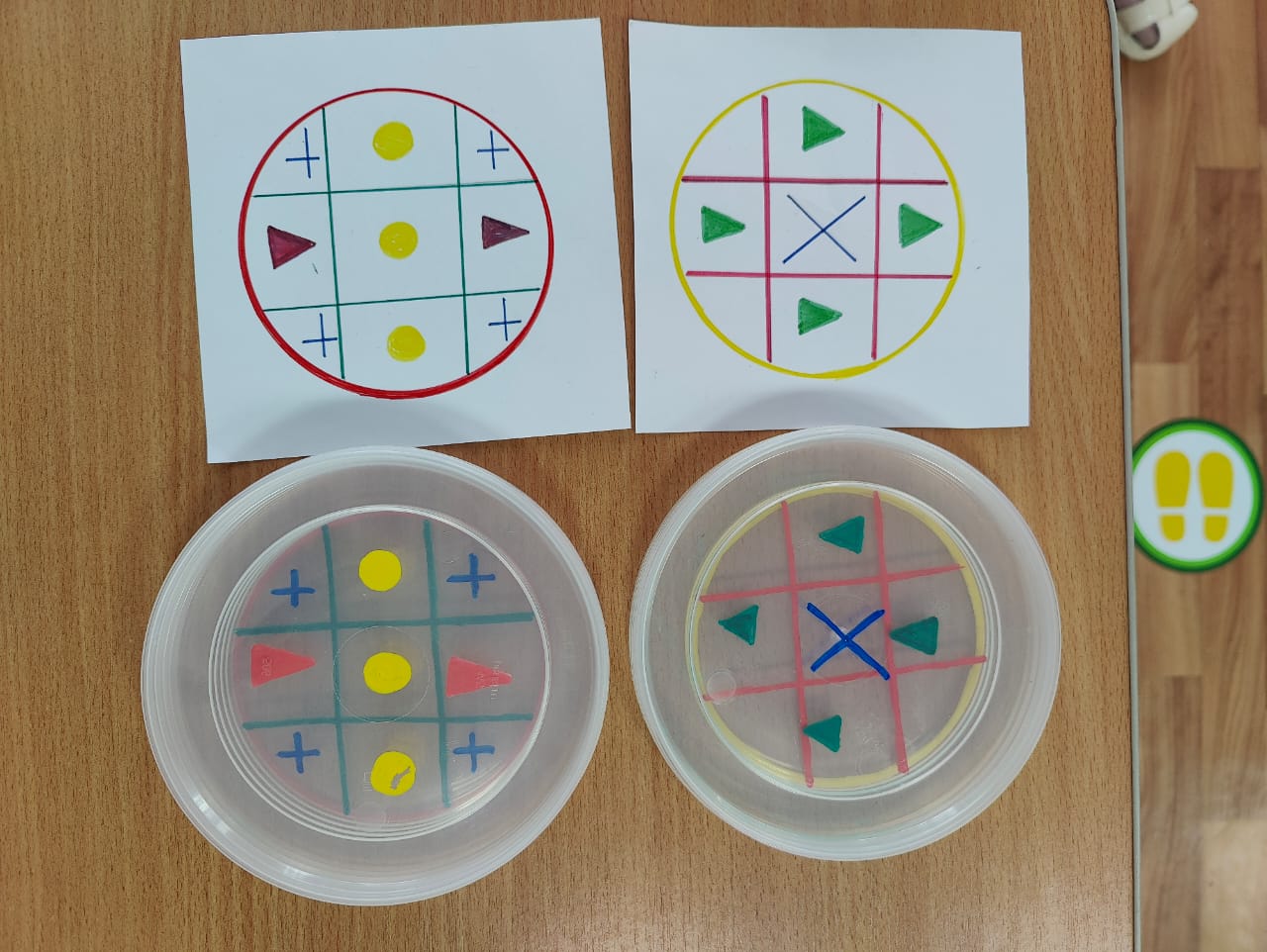 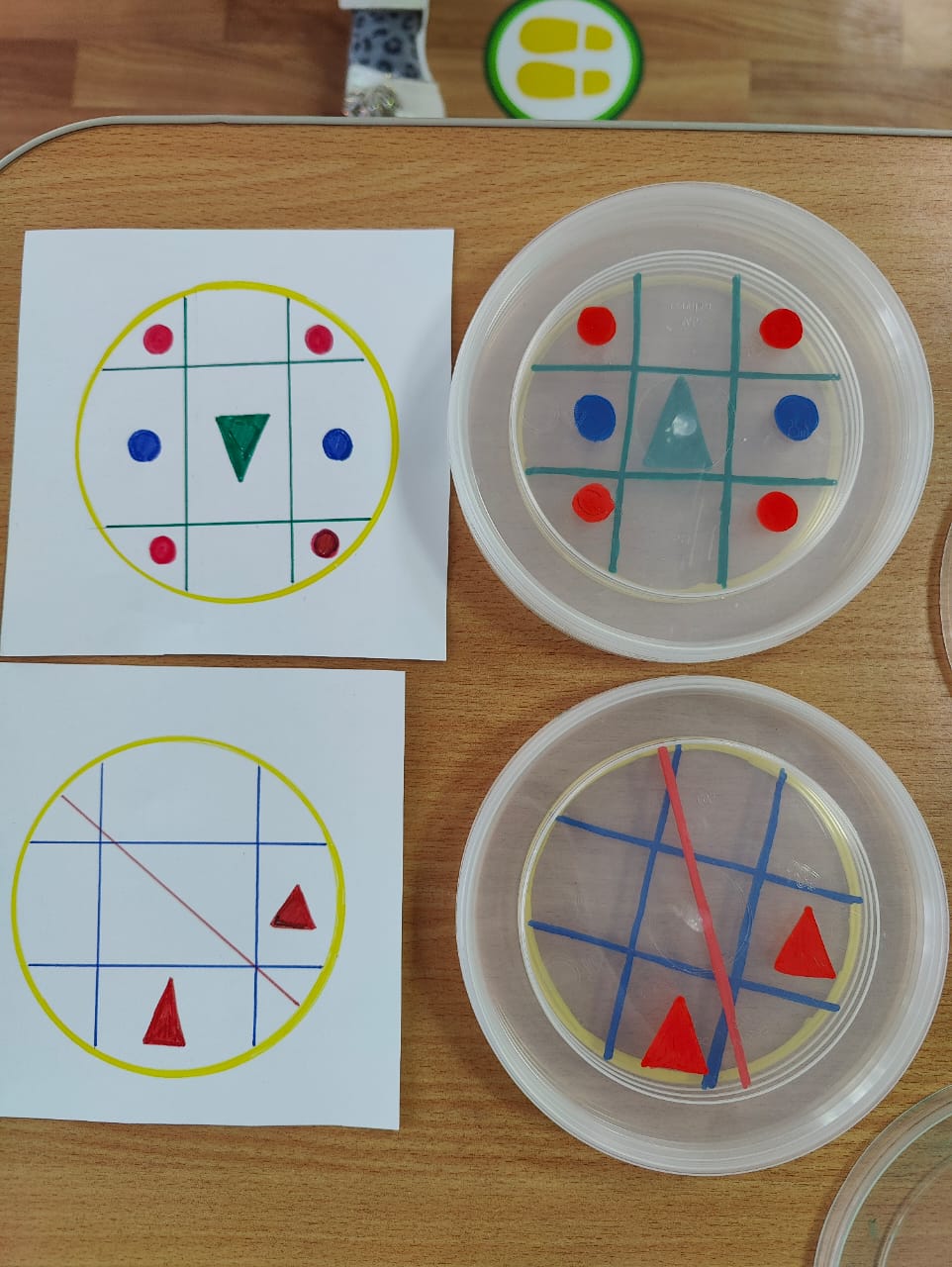 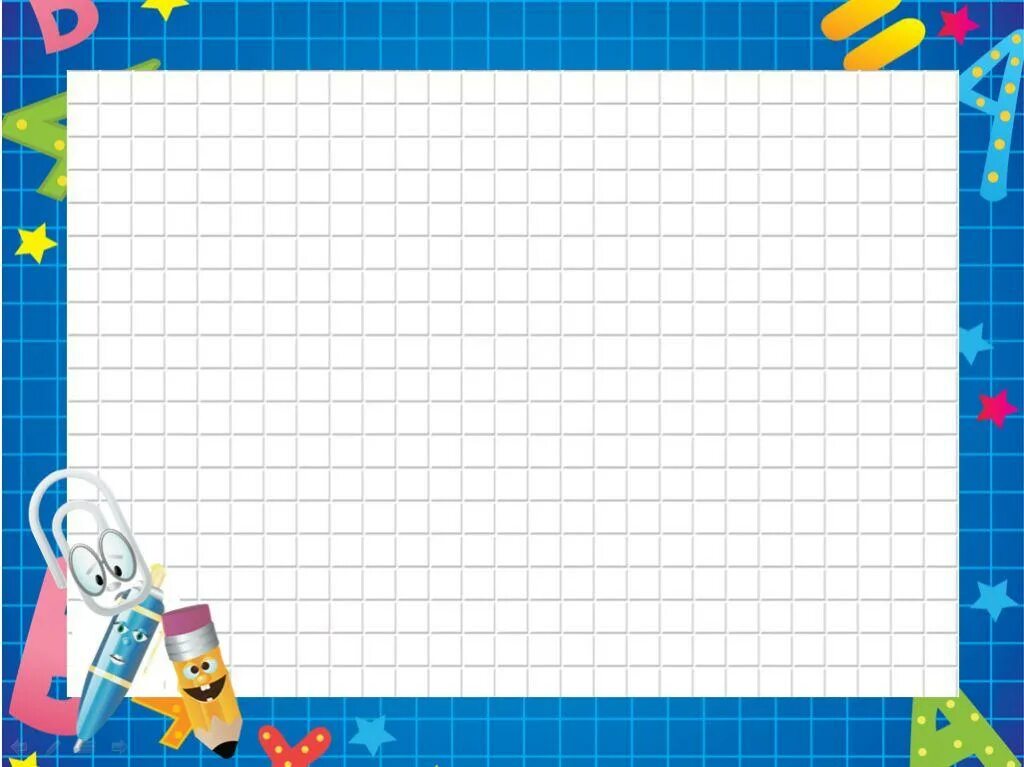 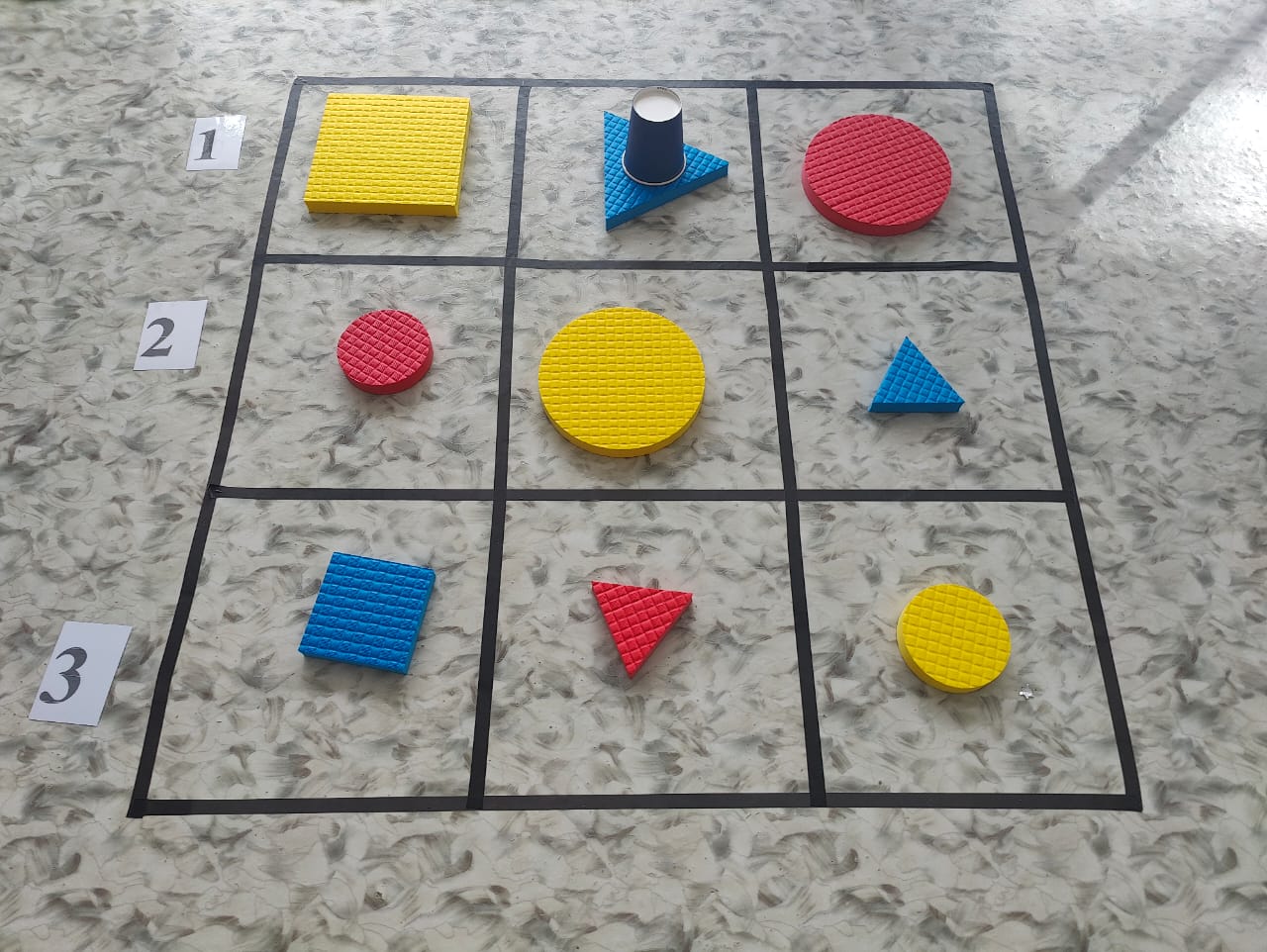 «Говорящий пол»
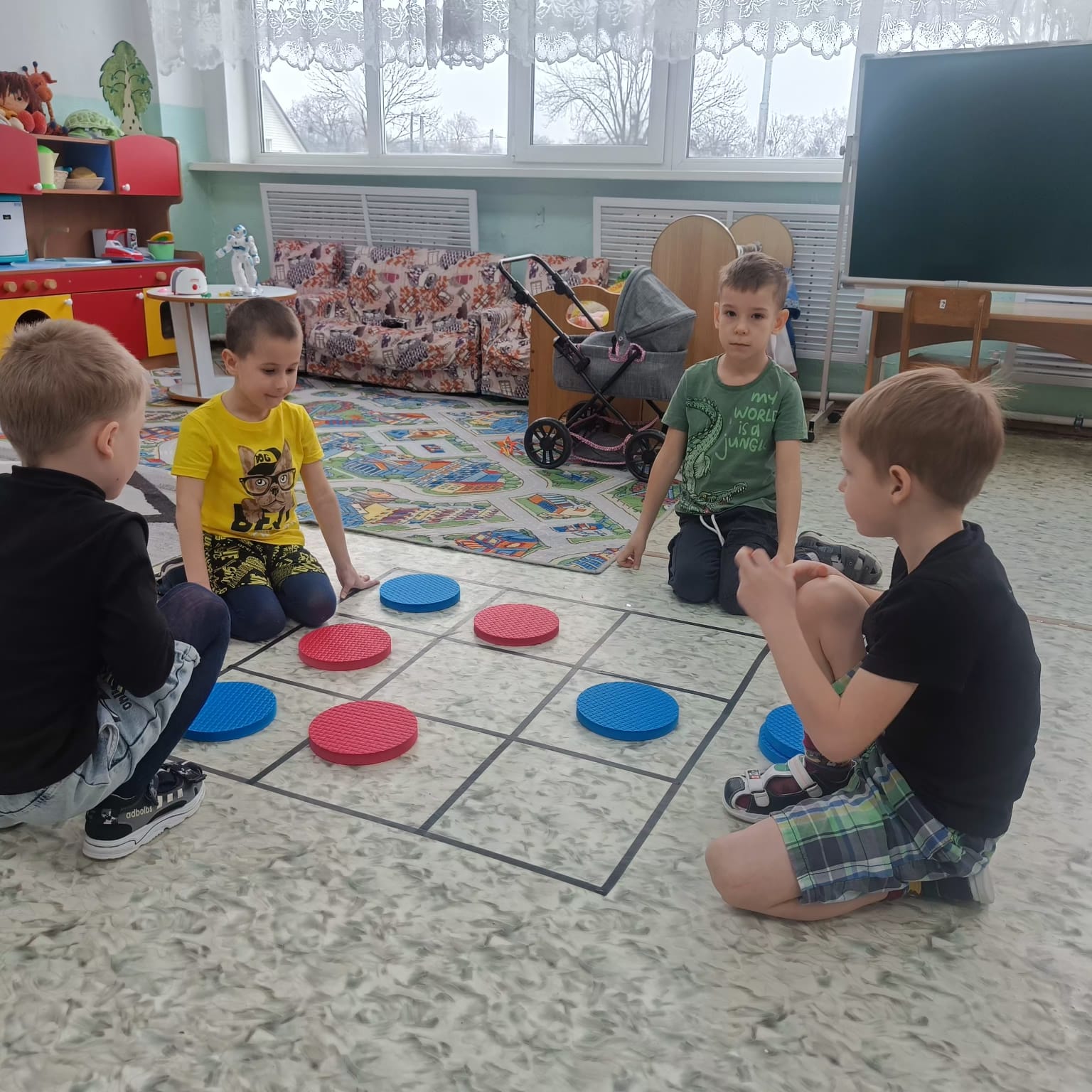 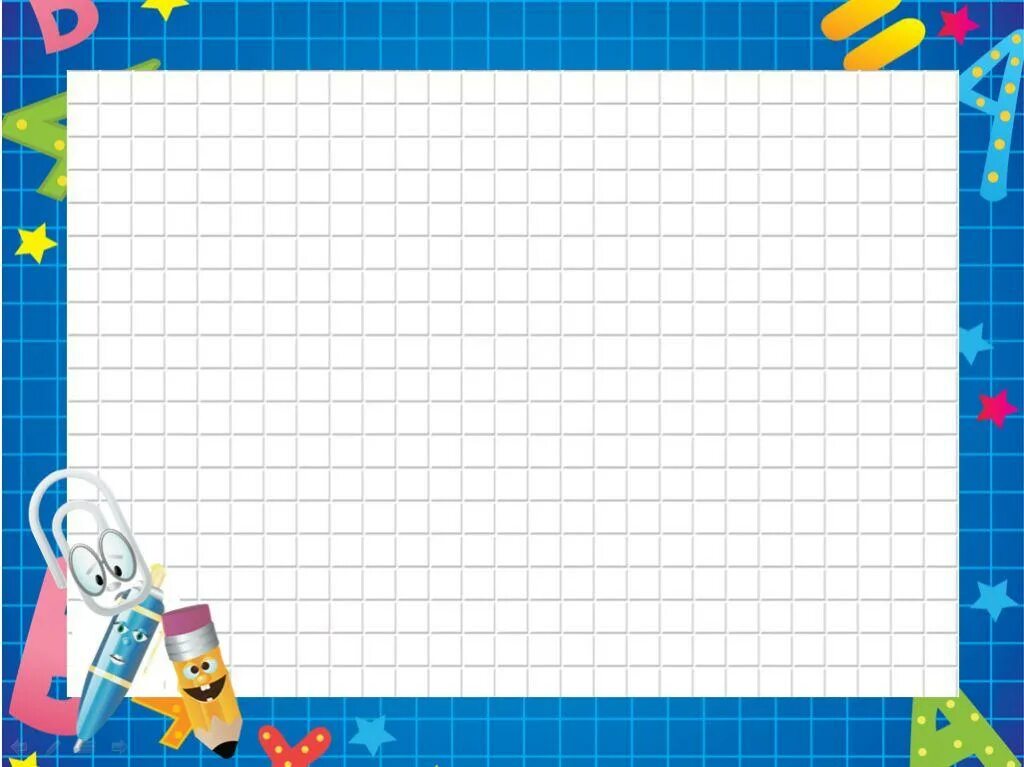 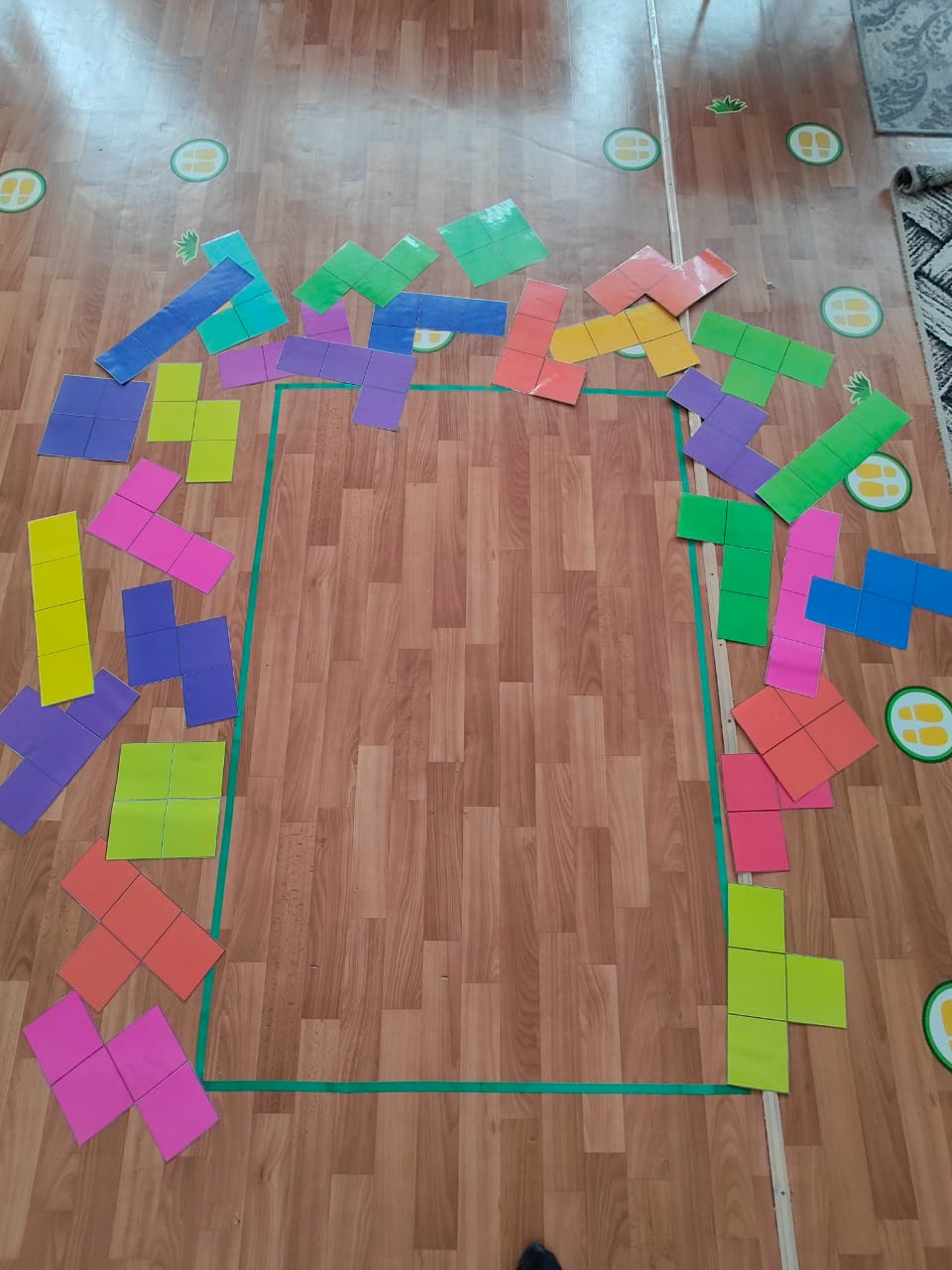 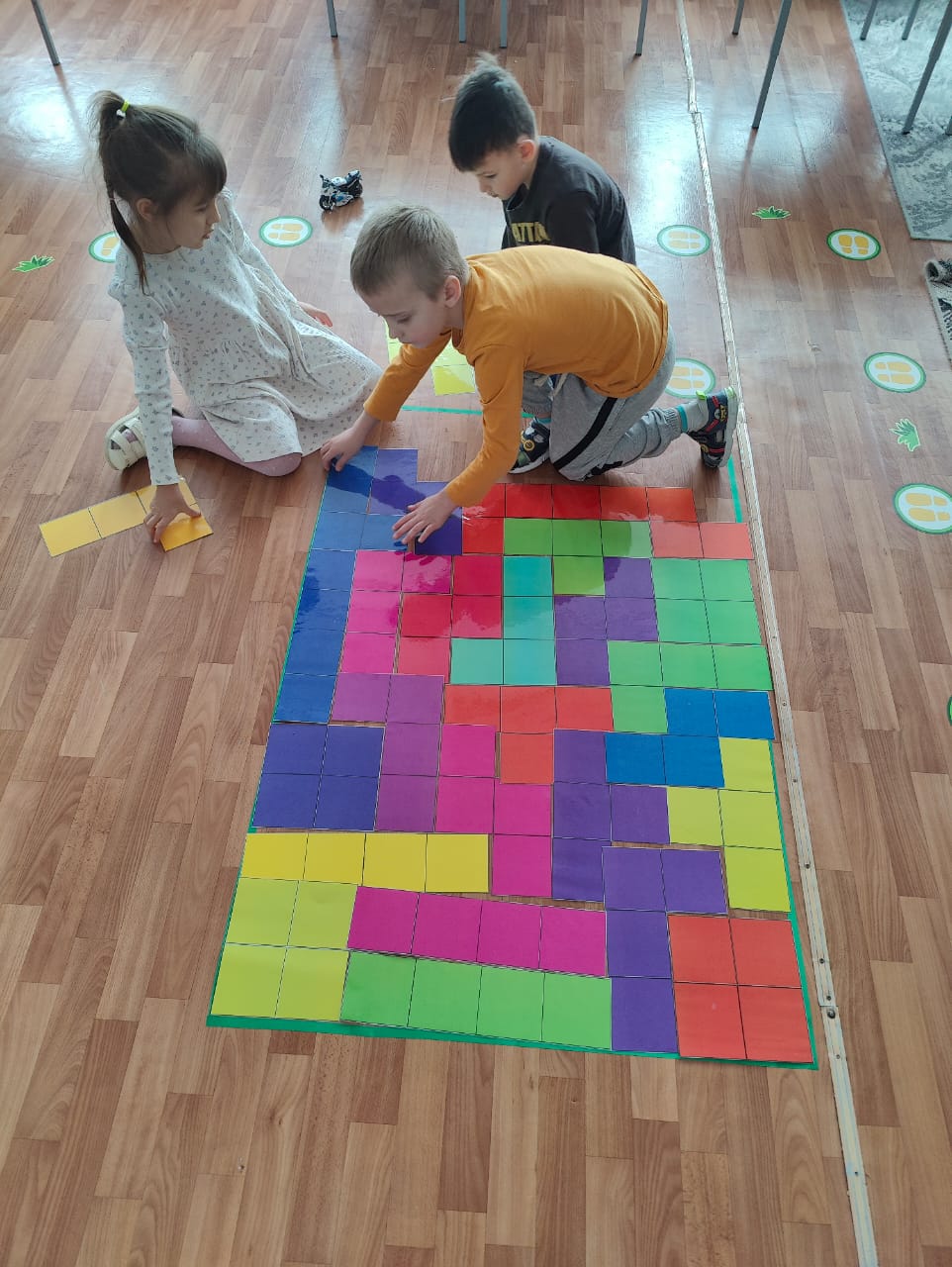 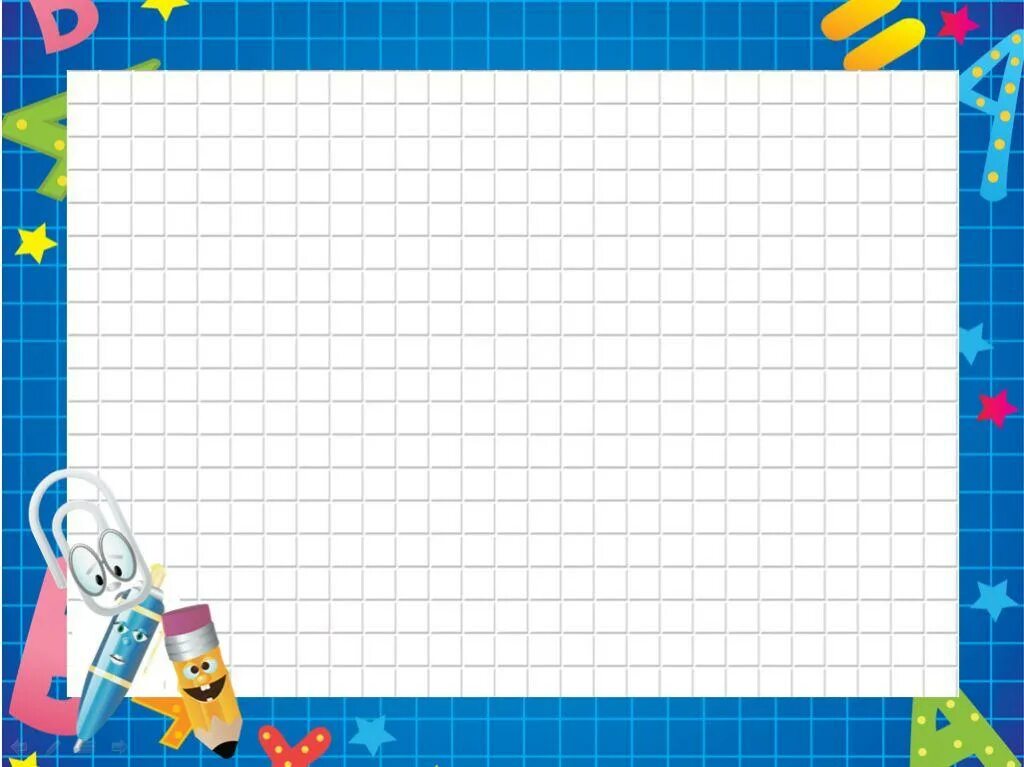 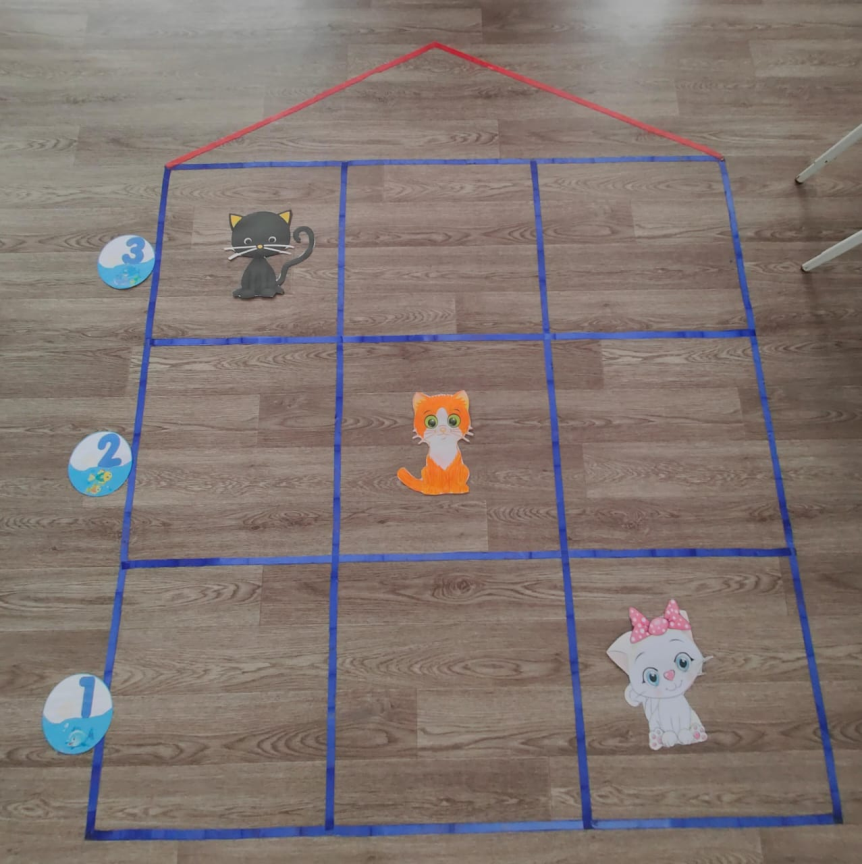 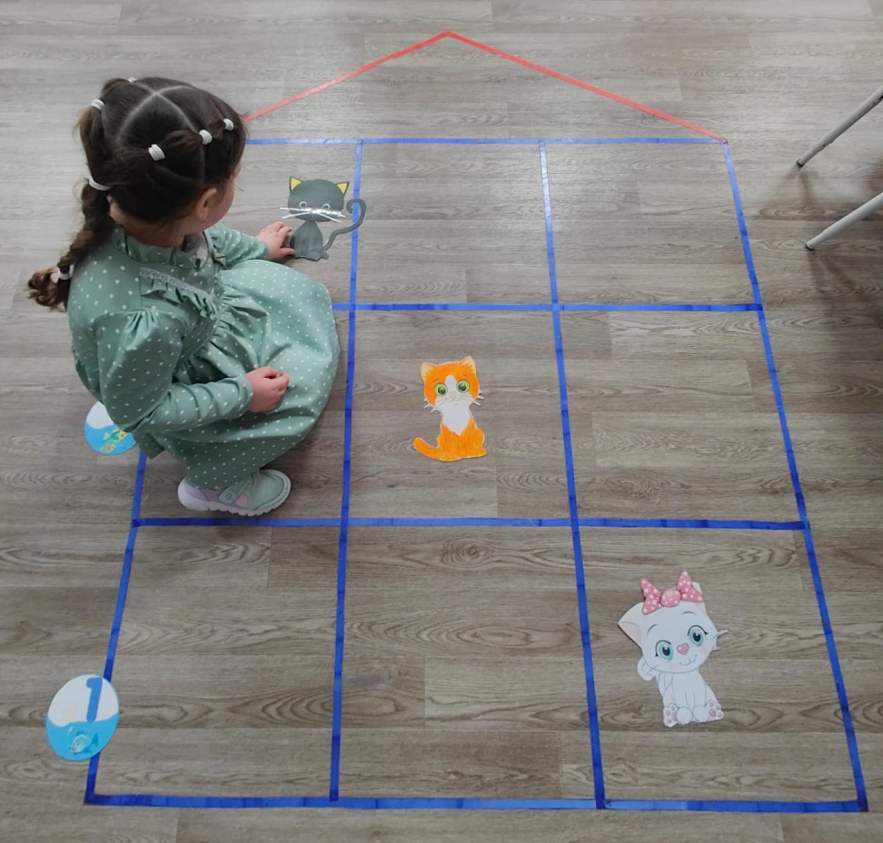 Задачка «Котята»
В 3-х этажном доме жили 3 котенка. 
Белый, черный, рыжий.
Котята с 1и 2 этажей не были черными ( что это значит?) Белый   котенок жил не на первом этаже. Какой котенок жил на 1 этаже?
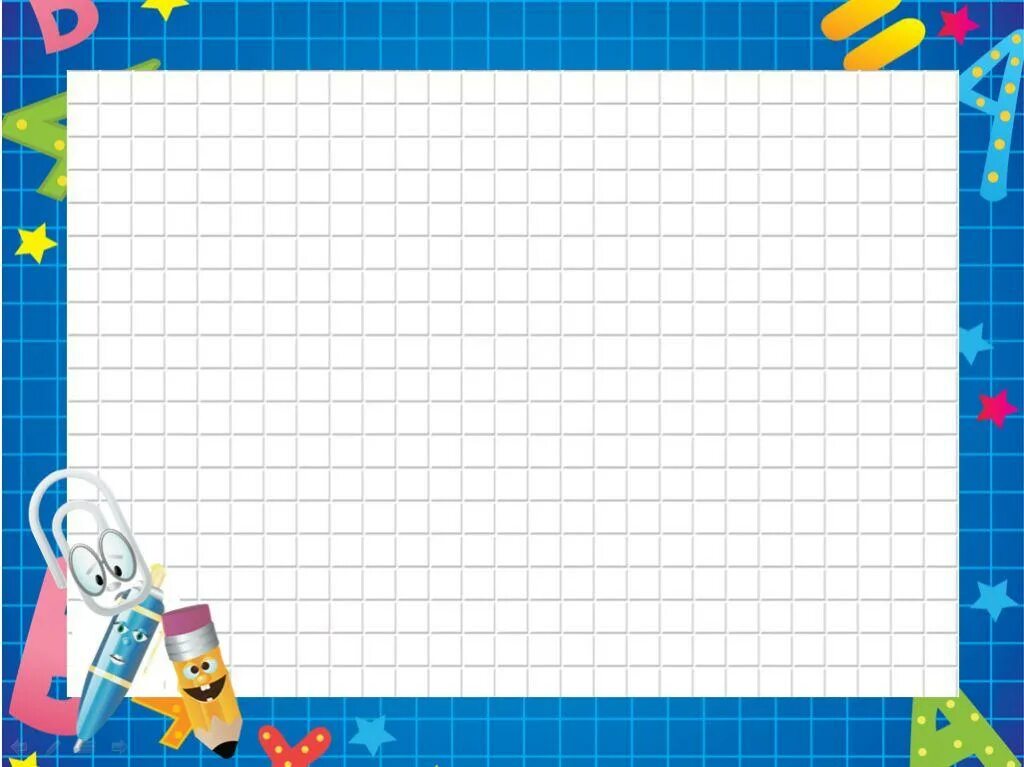 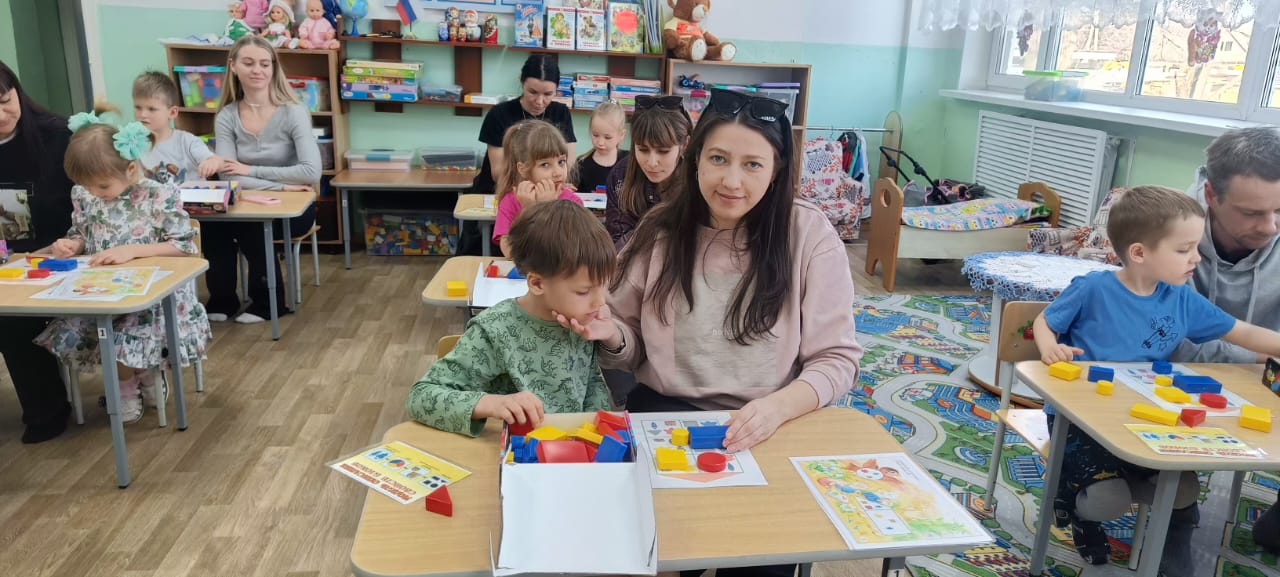 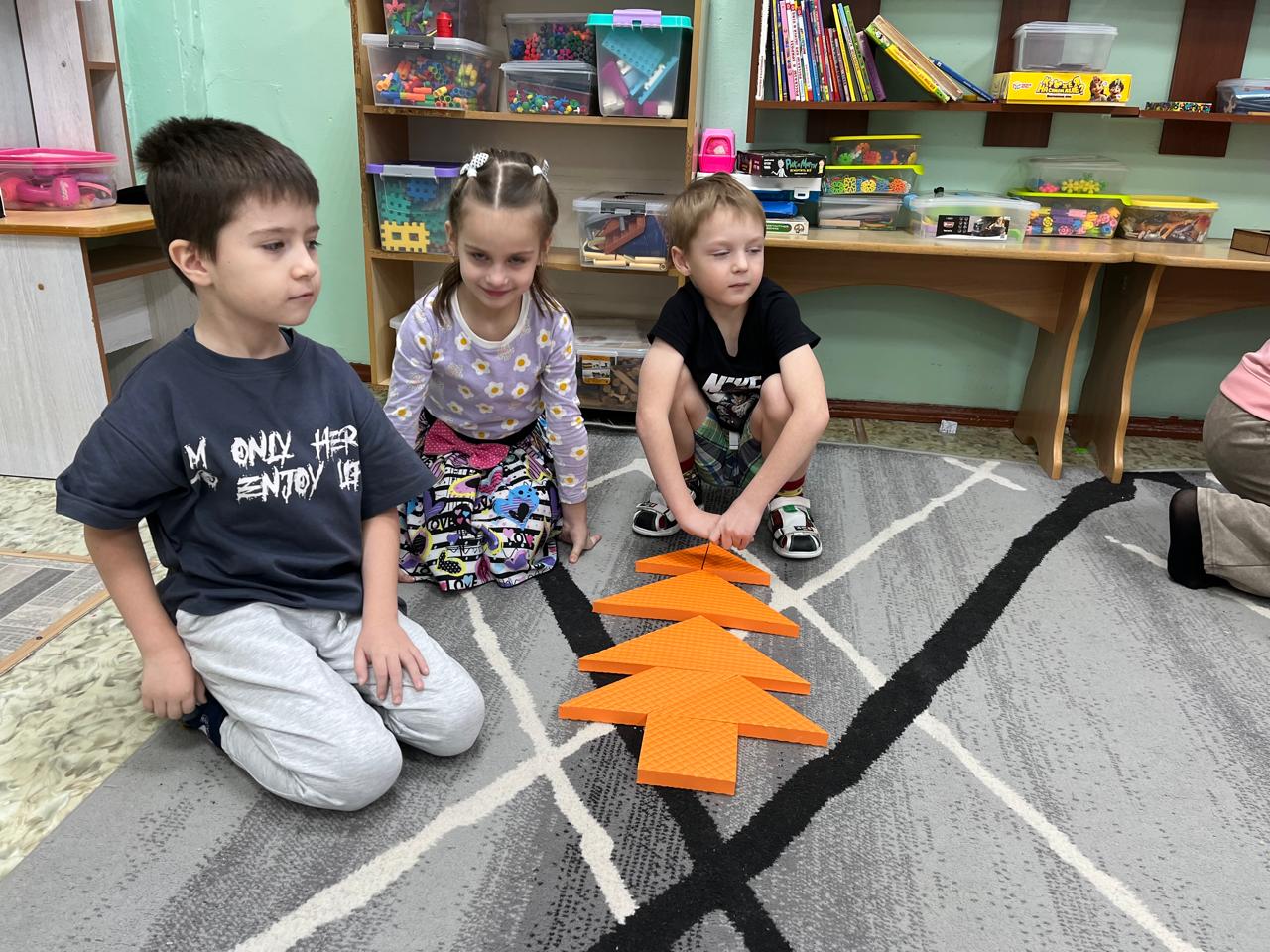 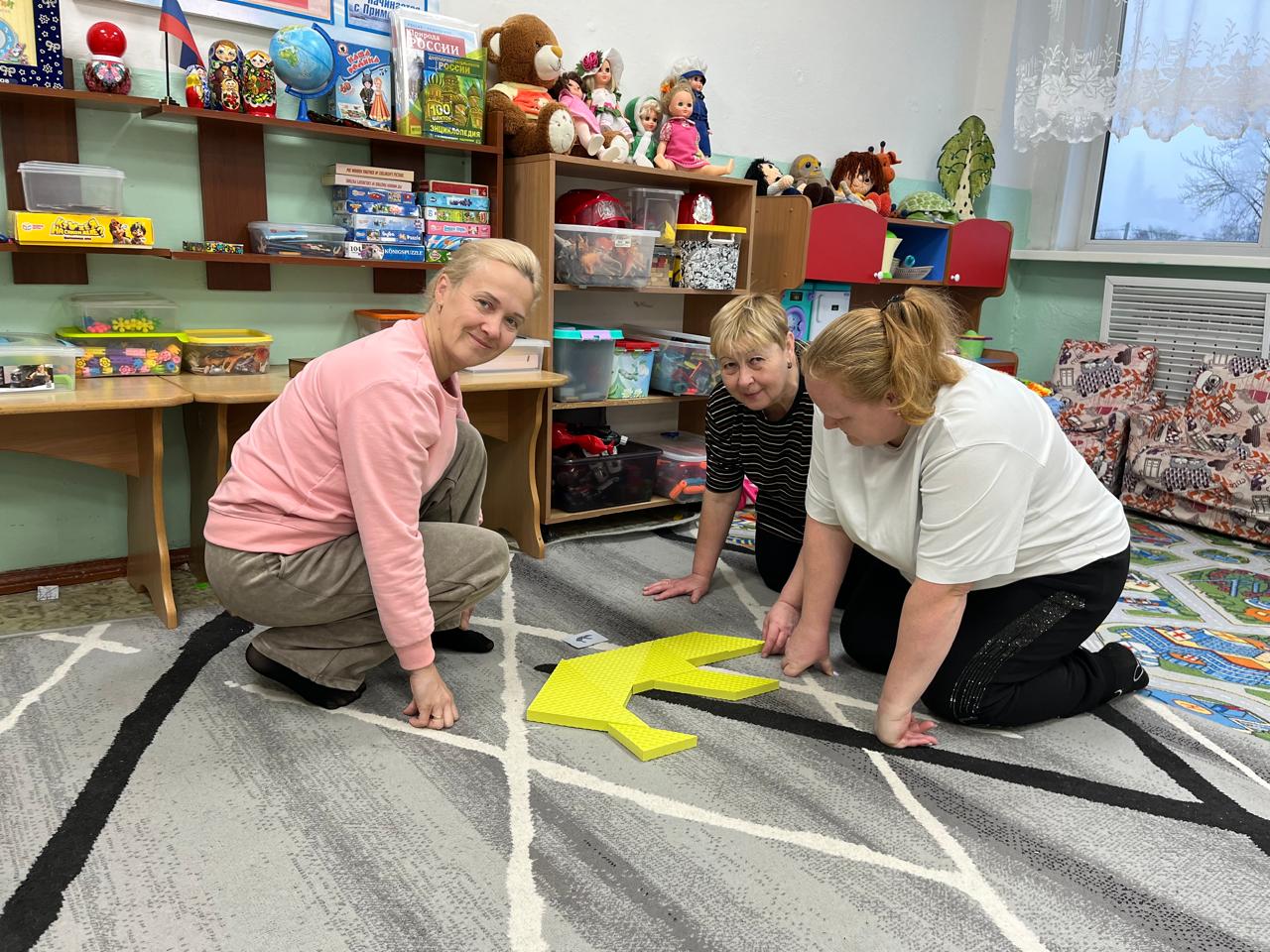 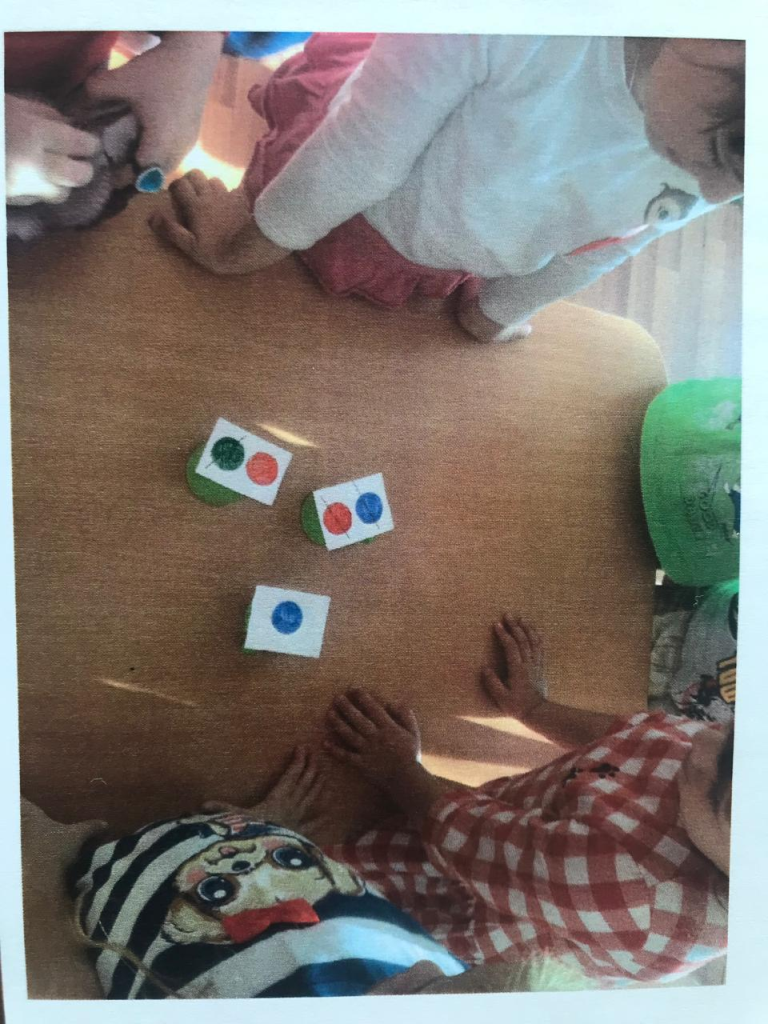 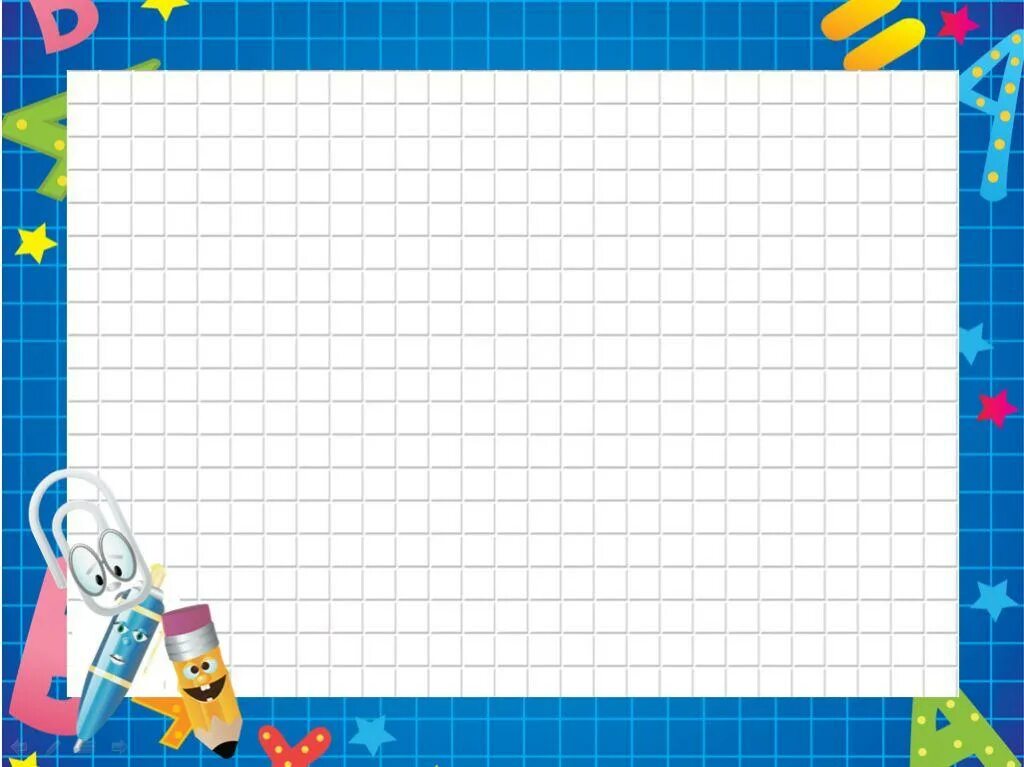 Математика  для дошколят
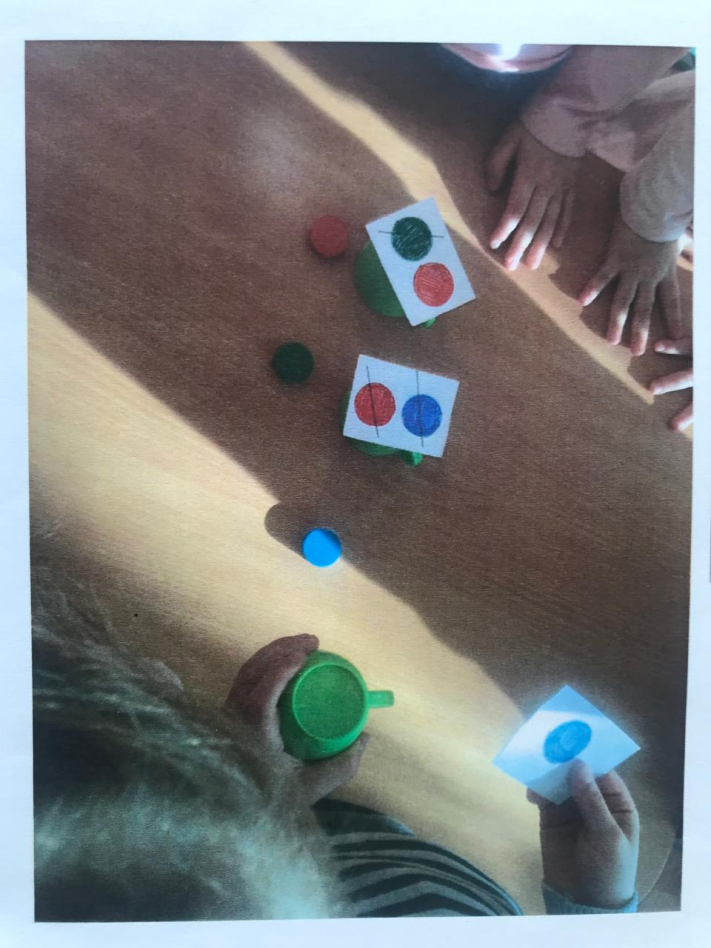 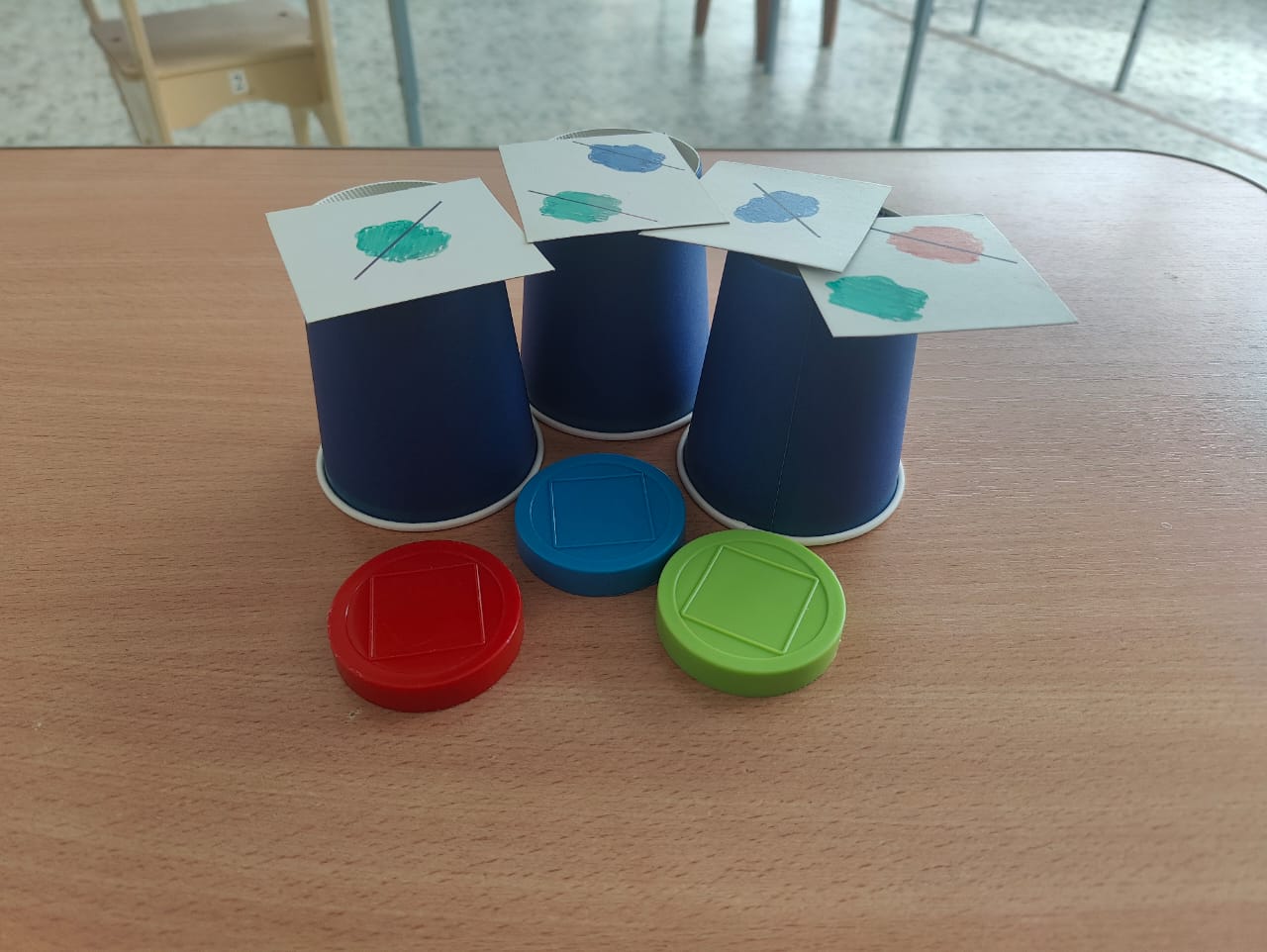 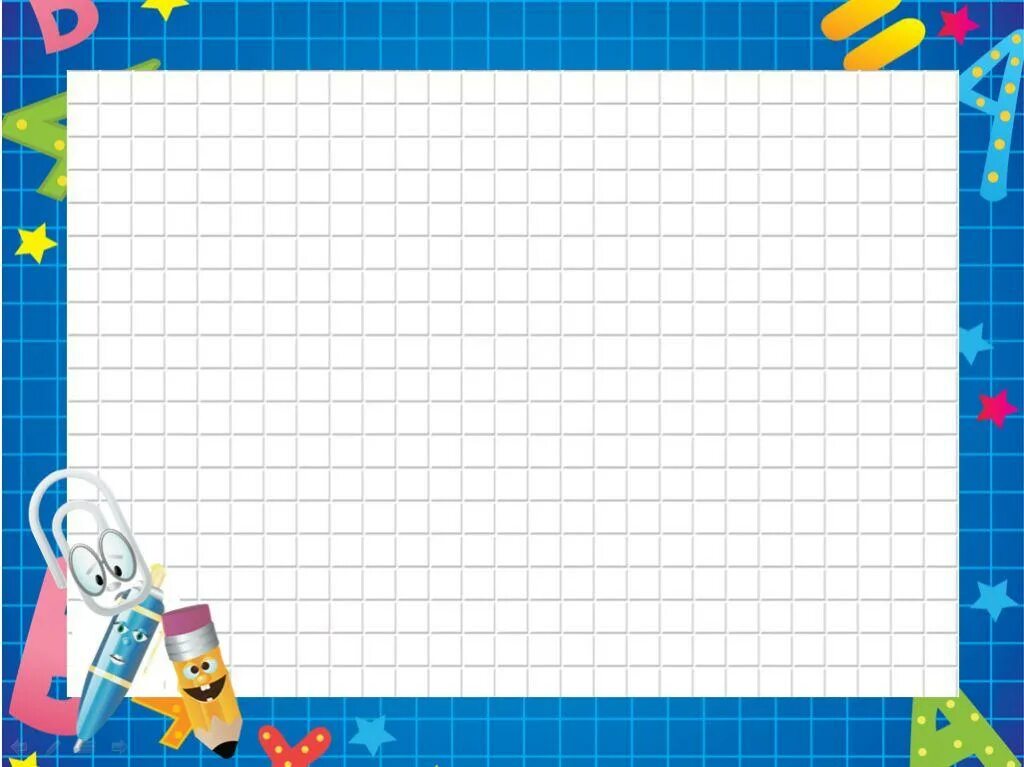 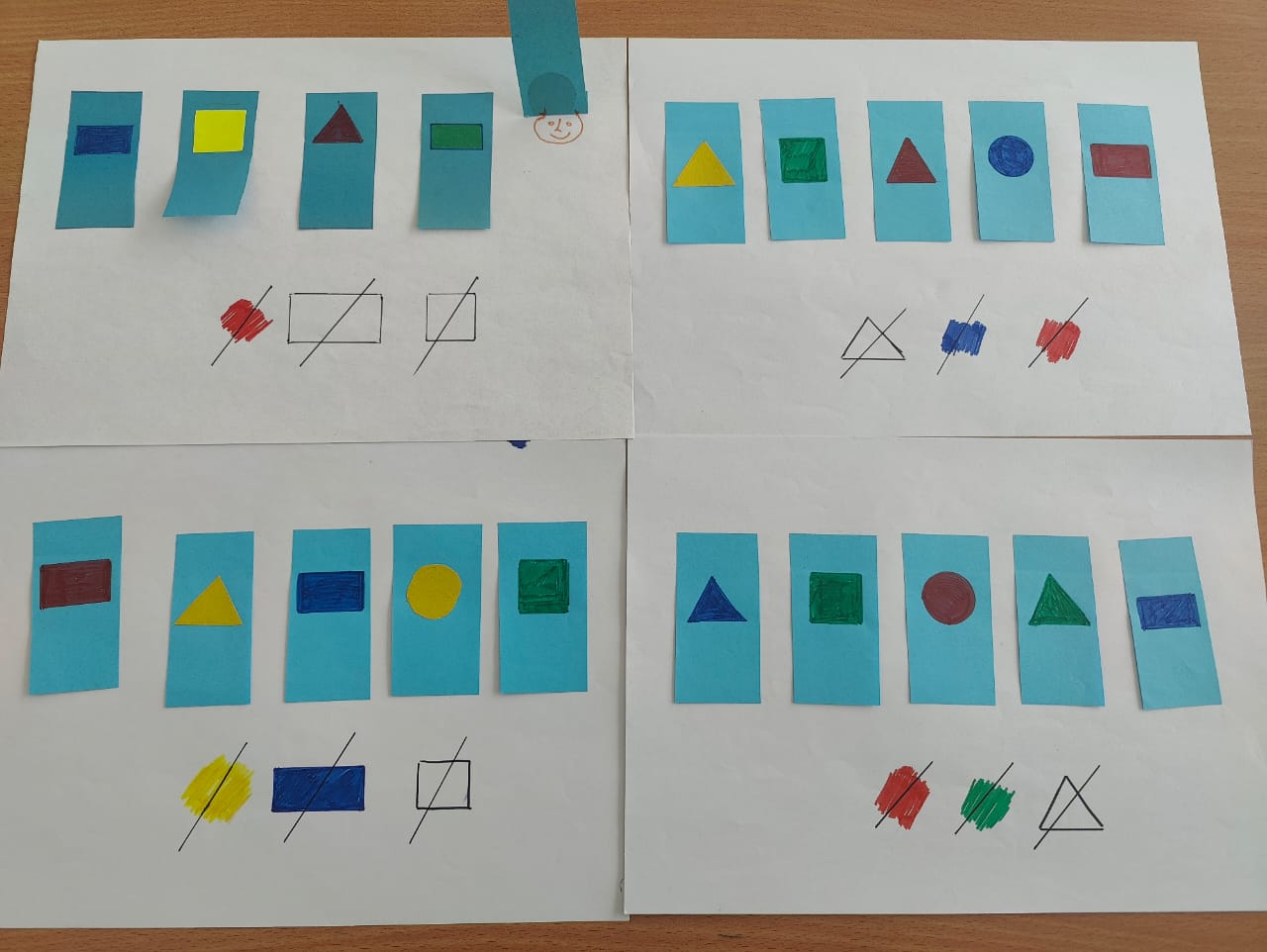 « Загадки с сюрпризом»
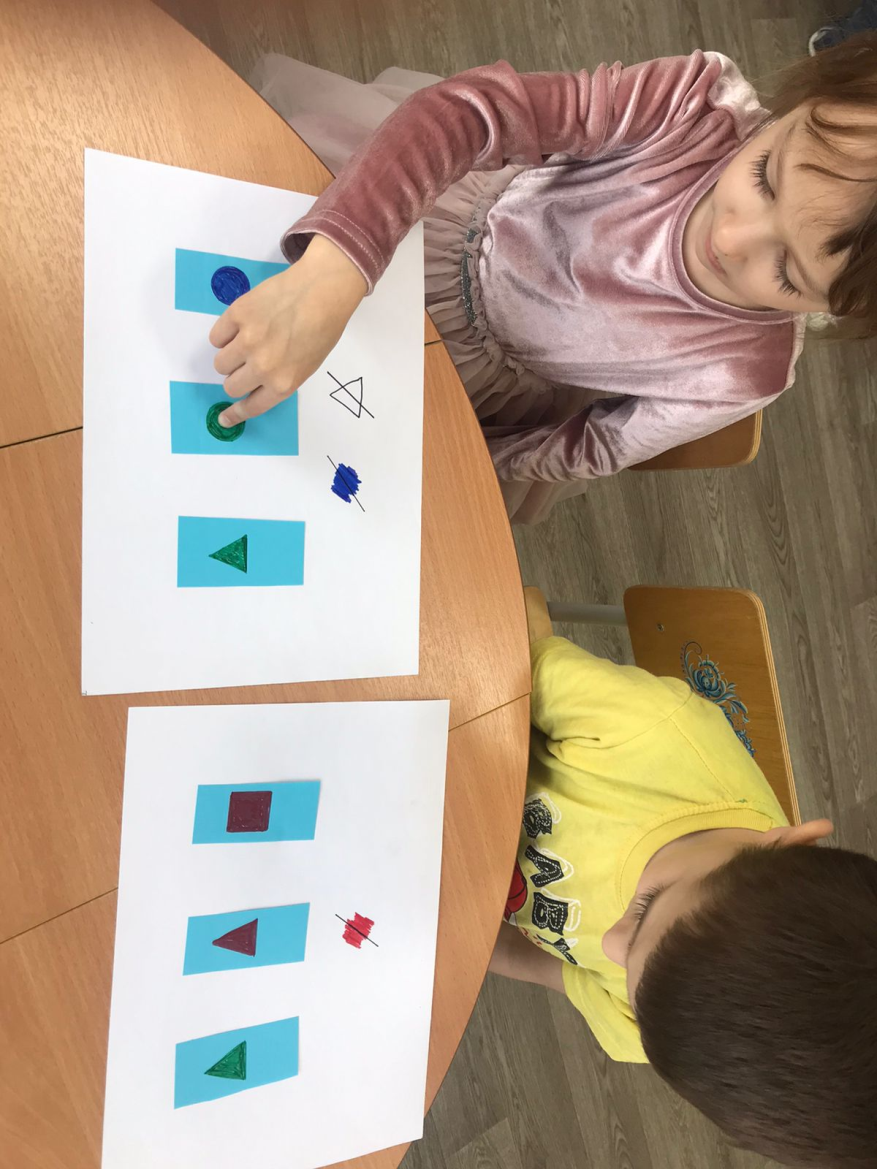 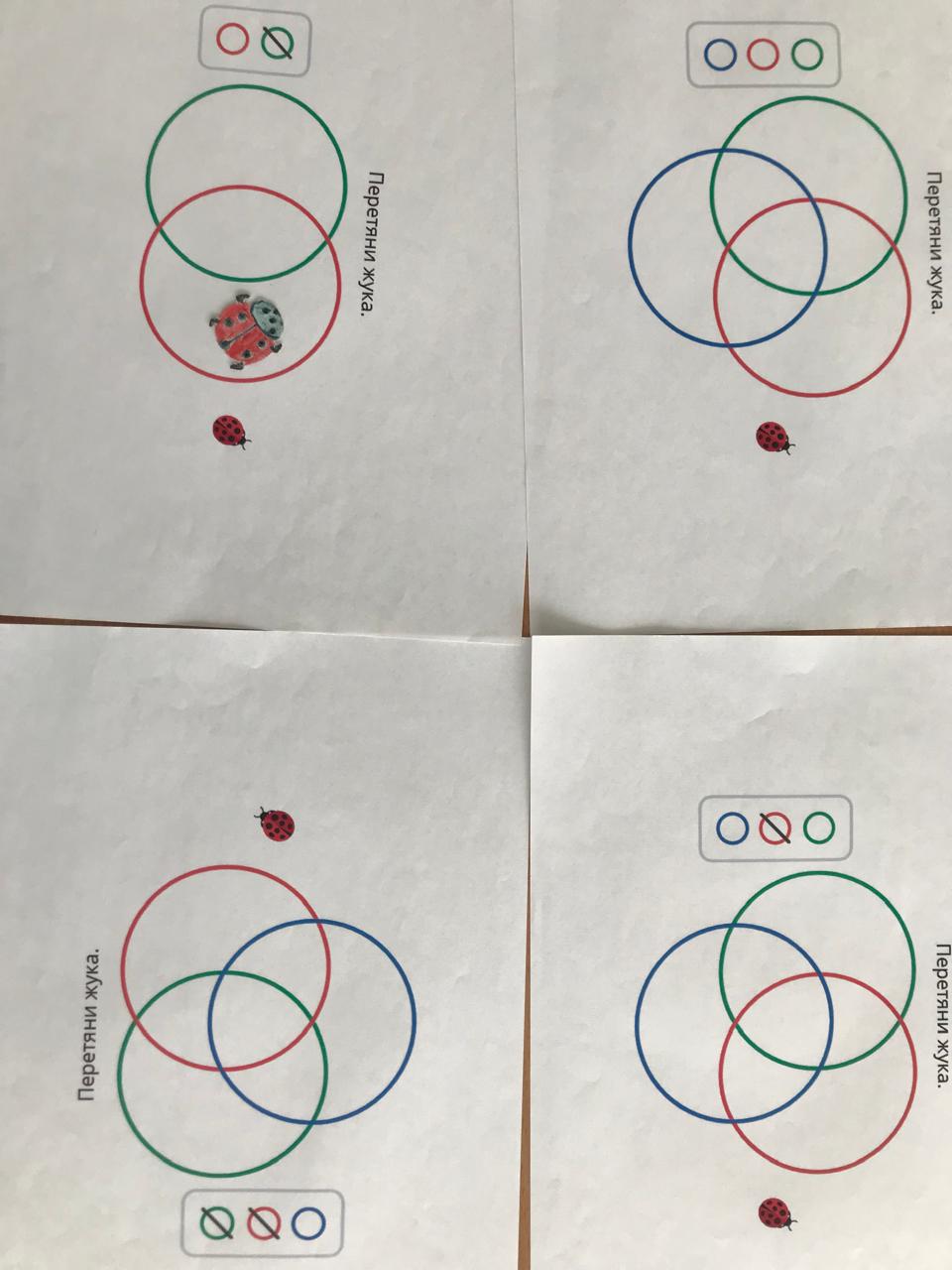 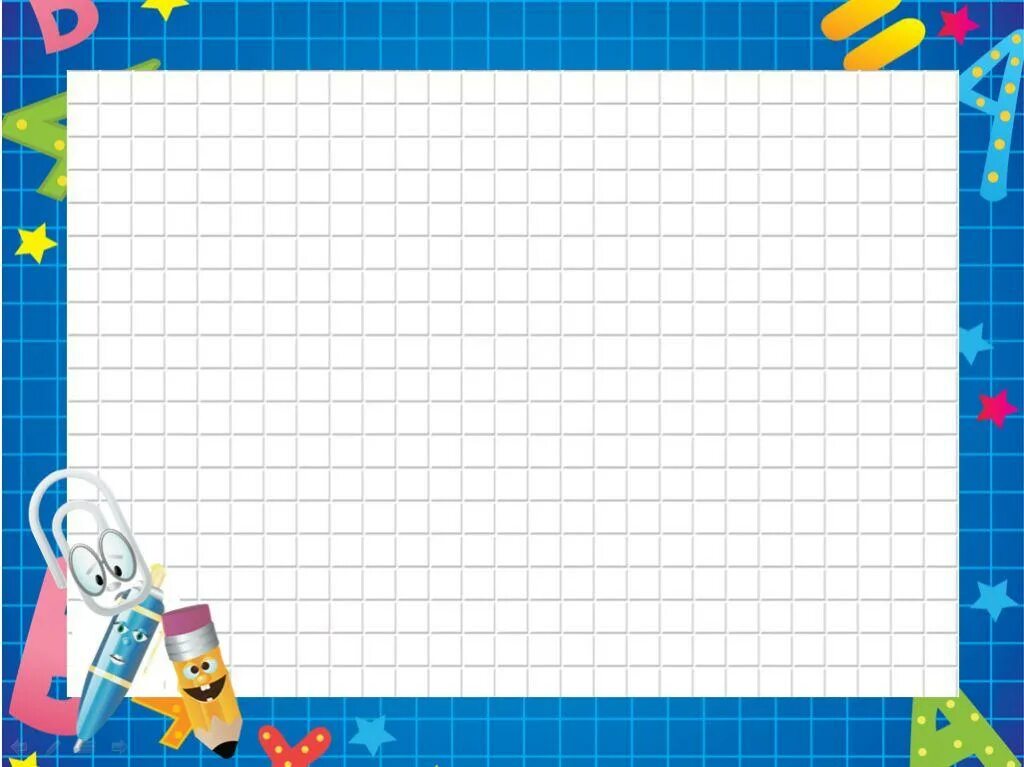 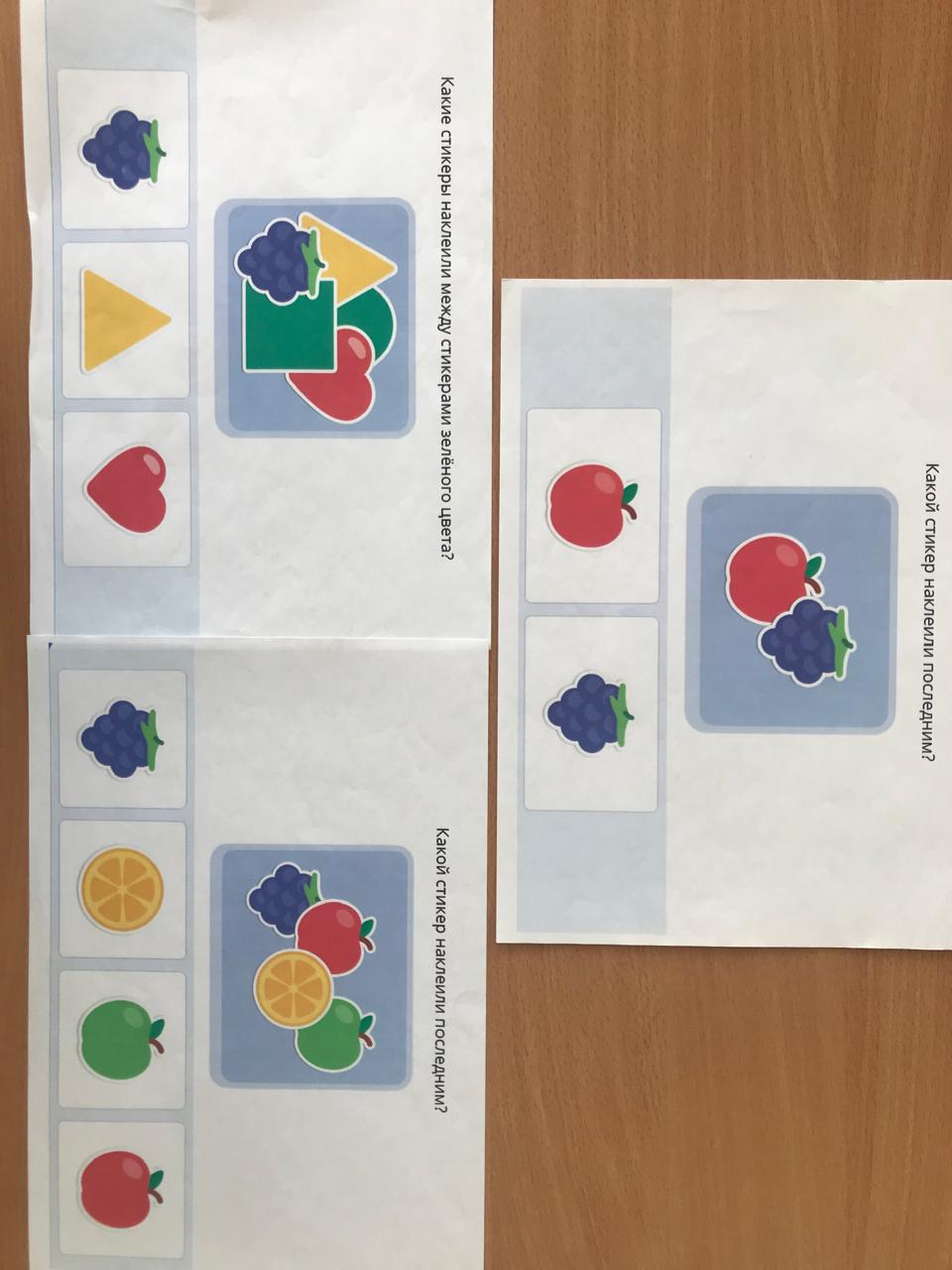 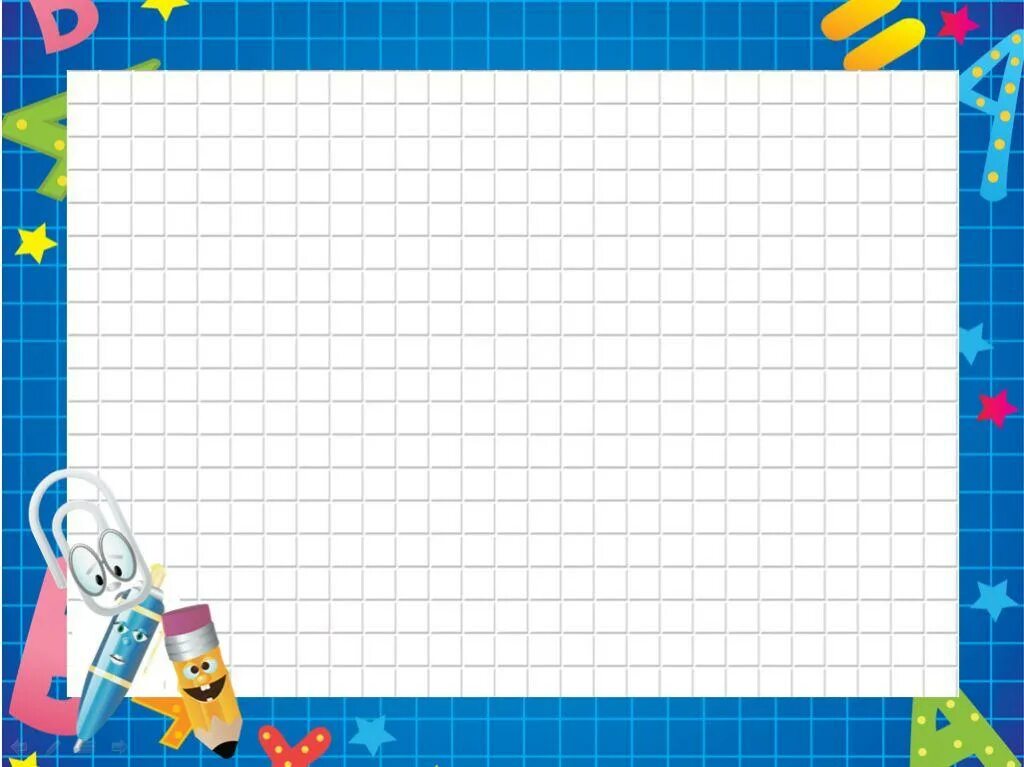 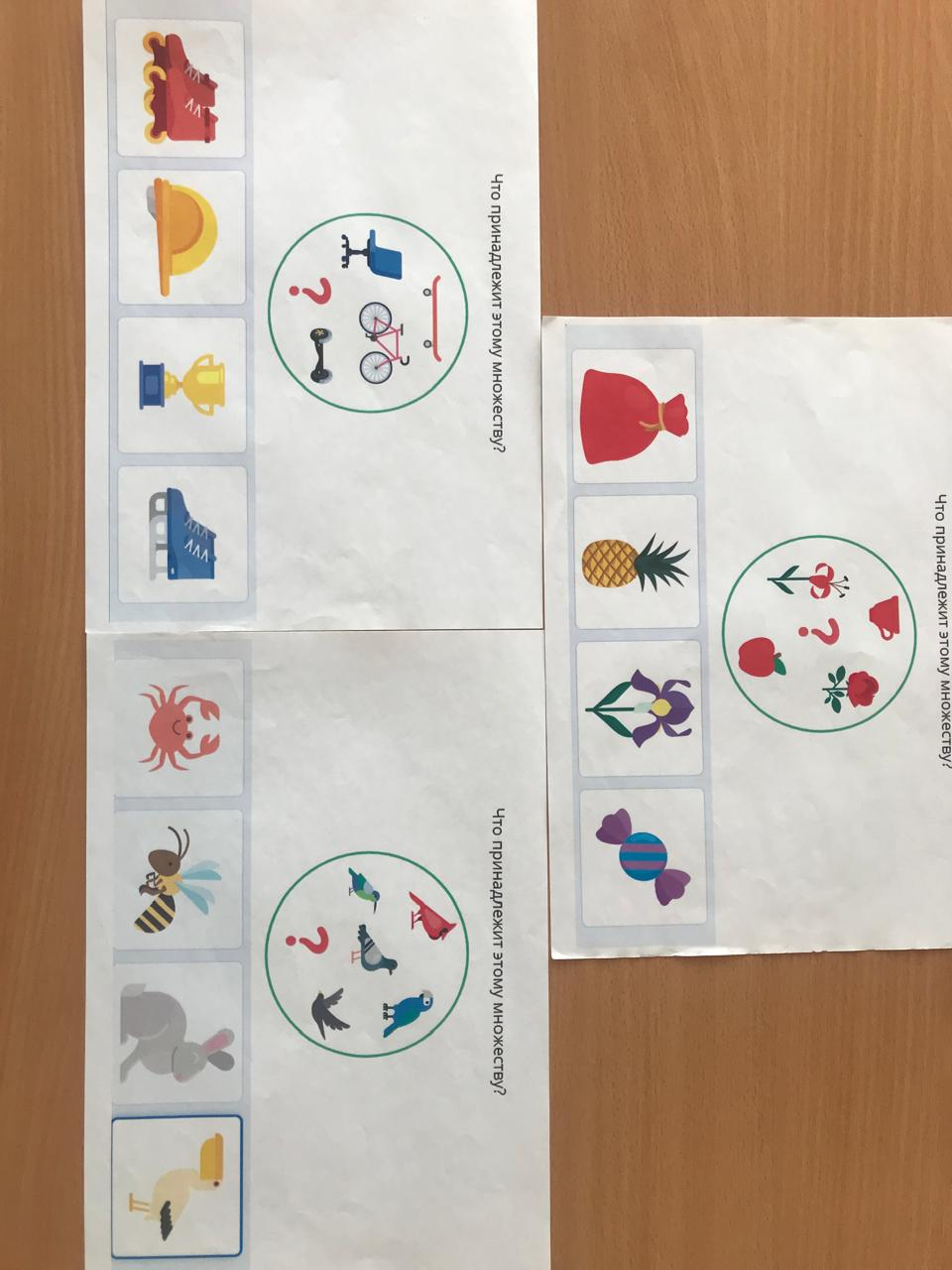 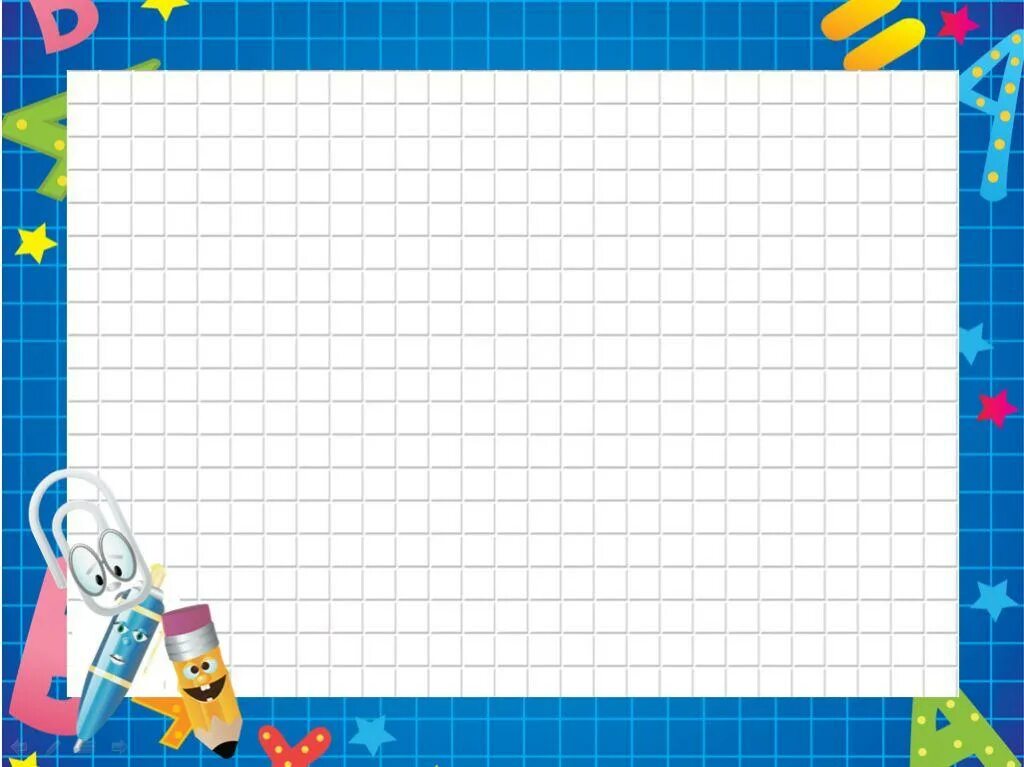 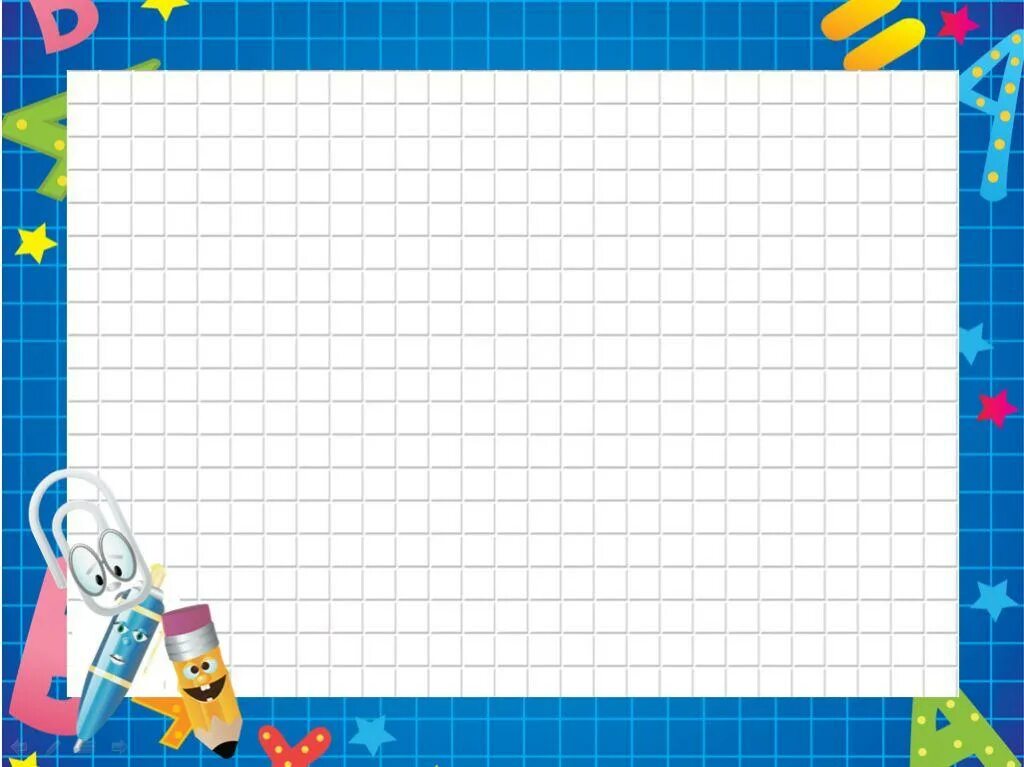 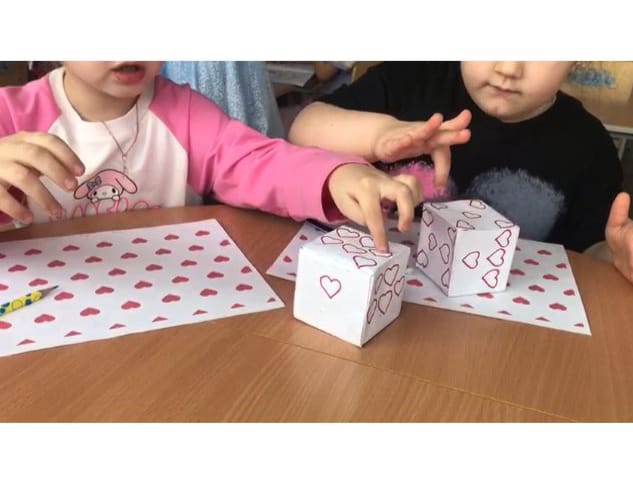 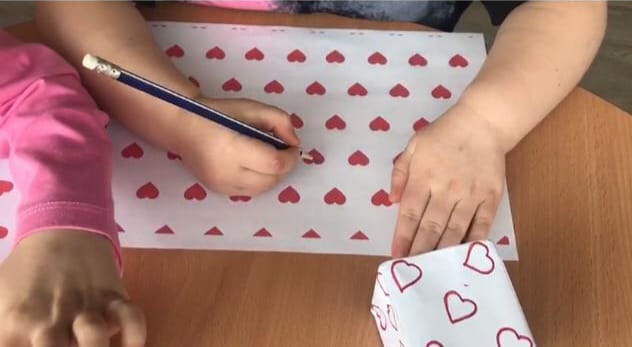 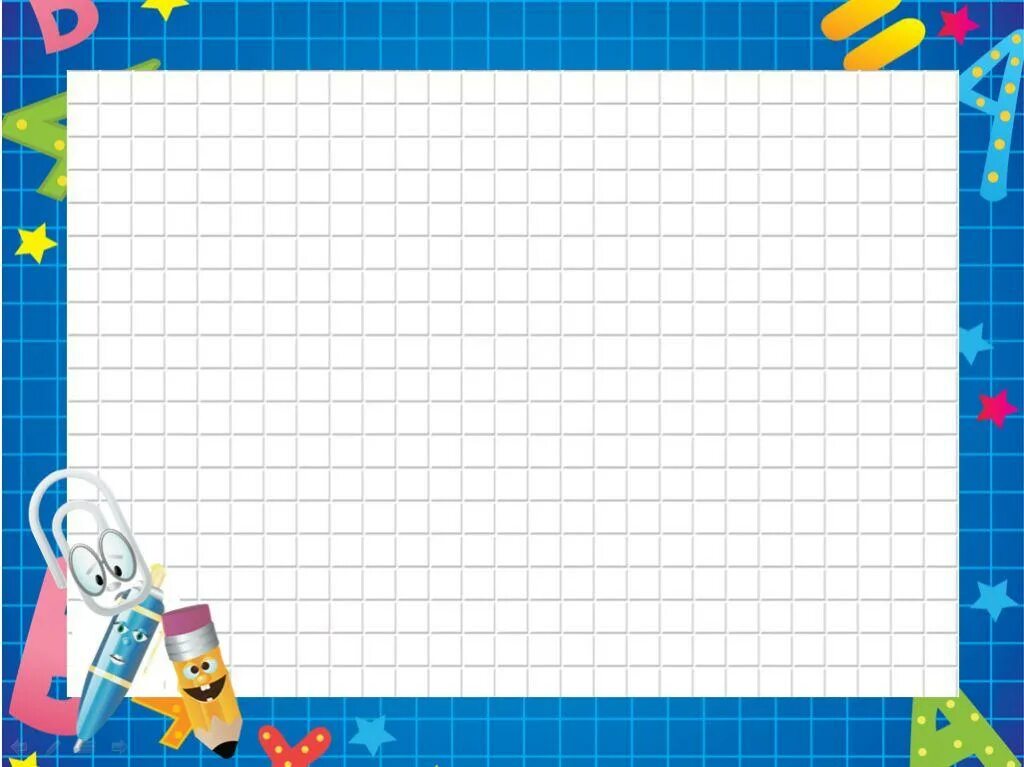 Задачки для самых маленькихВот смотрите, классика. Цель: обсудить с малышом, что такое короткое/длинное и прочие важные вещи. Можно подсунуть ему картинку с парой ленточек: «Ну-ка, дружок, найди самую длинную». А можно сказку рассказать. О двух ленточках. Та, что подлиннее – хвастушка и задавака. «Не хочу с тобой играть! Ты – коротышка какая-то. А из меня и бантик можно сделать, и узелок завязать». Грустно короткой ленточке, чуть не плачет она. Вдруг видит, к длинной ленточке малыш подошел. С ножницами в руке. Чик-чик, и вместо длинной ленточки на коврике две лежат – коротенькие. Посмотрели ленточки друг на друга (сколько их всего стало, кстати?), спорить им теперь не о чем, длина у них одинаковая. Подружились они и стали с тех пор играть вместе.
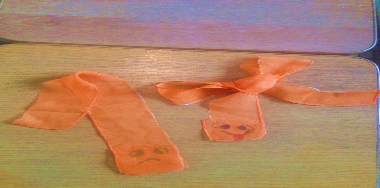 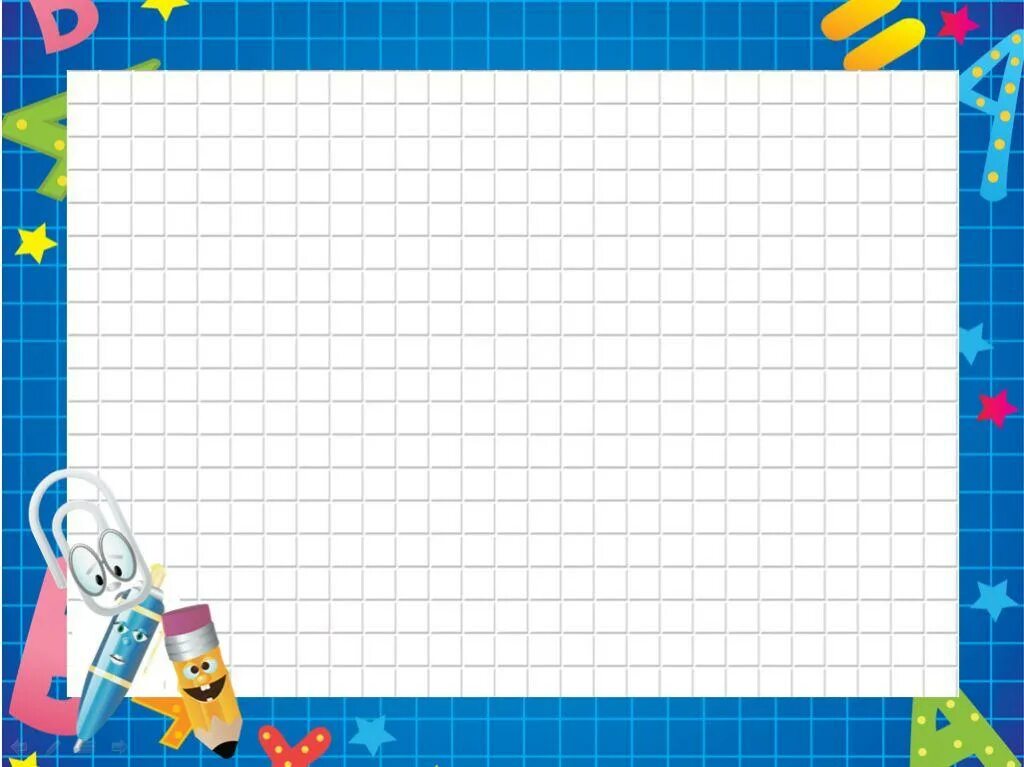 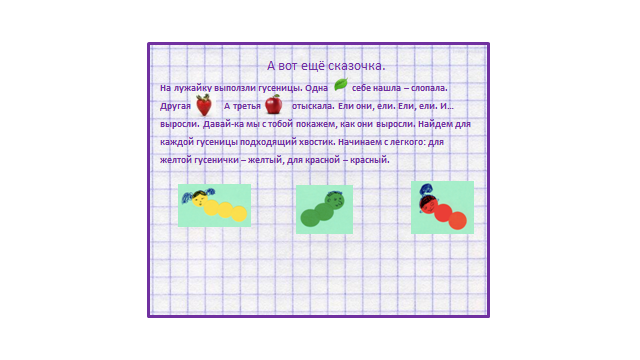 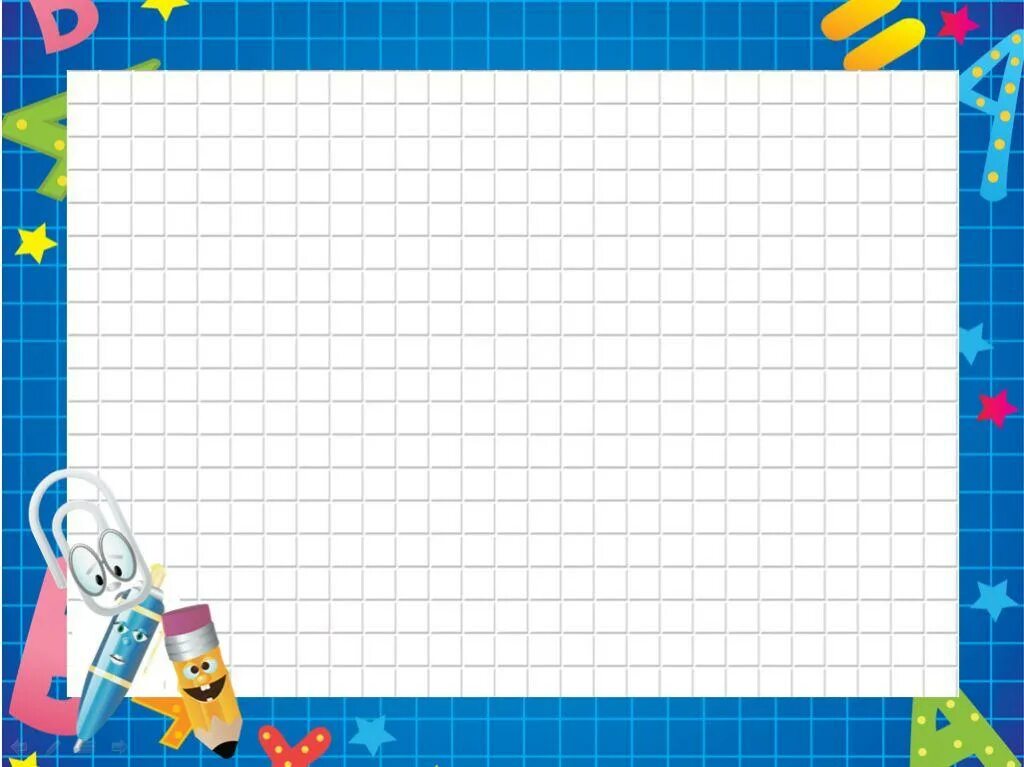 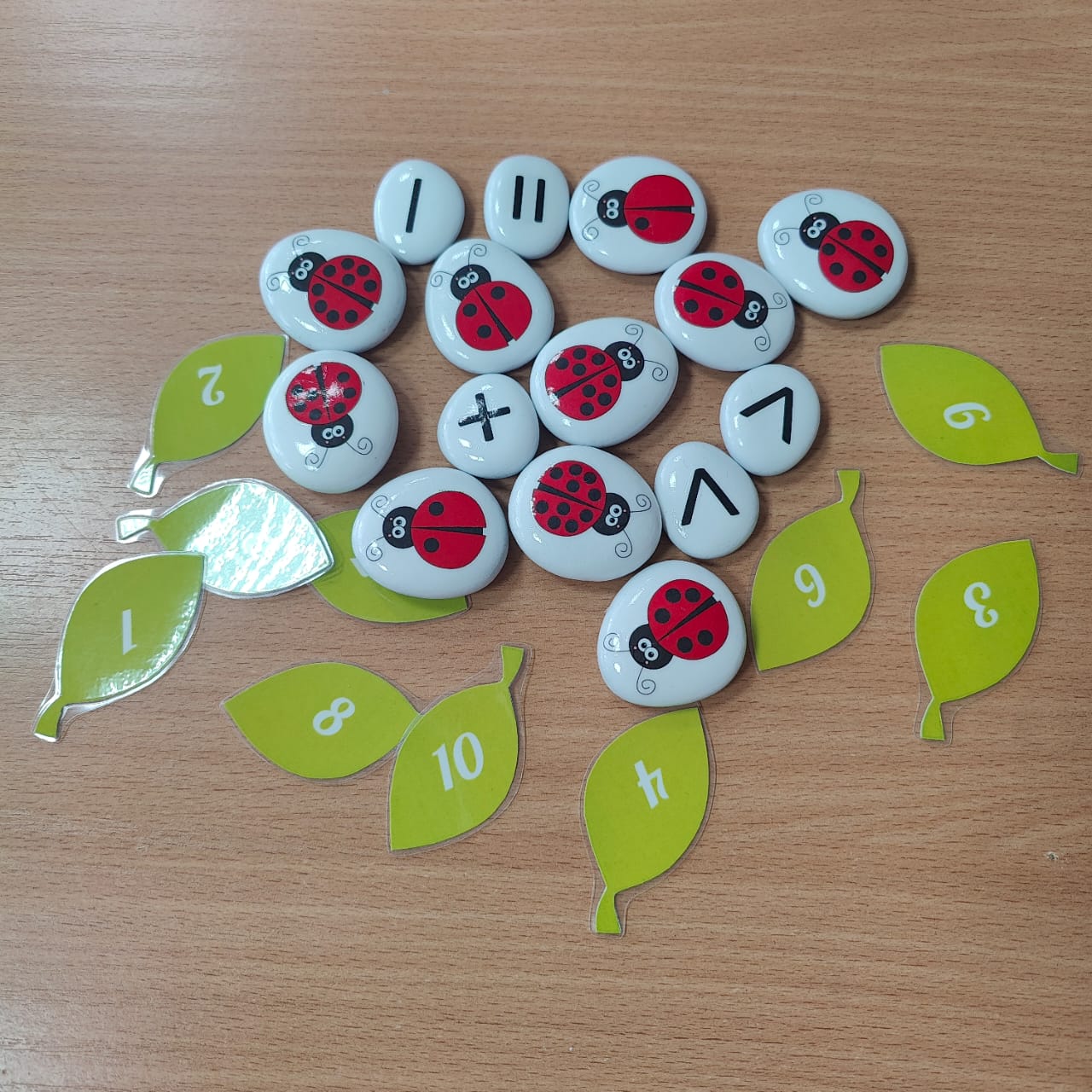 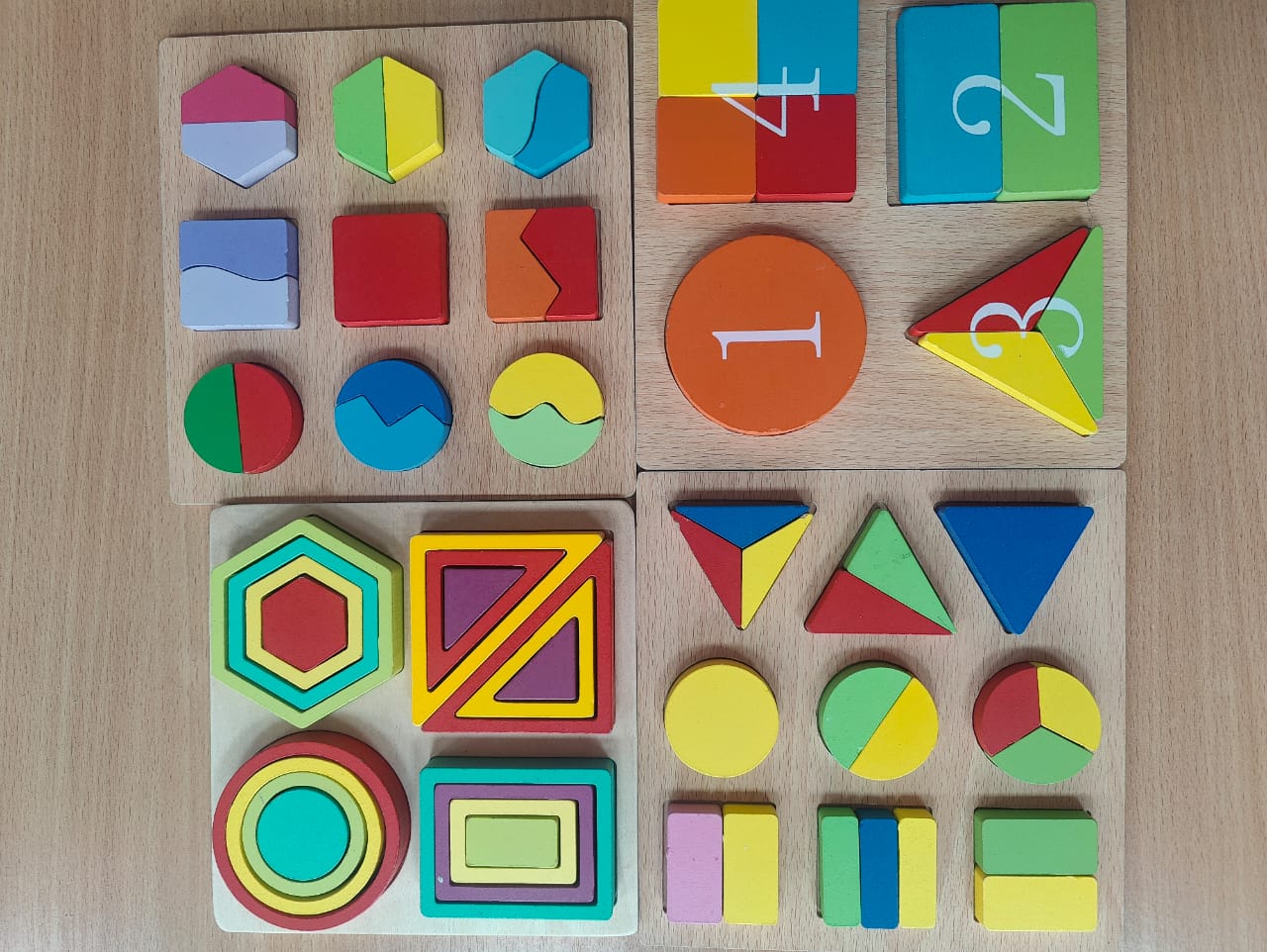 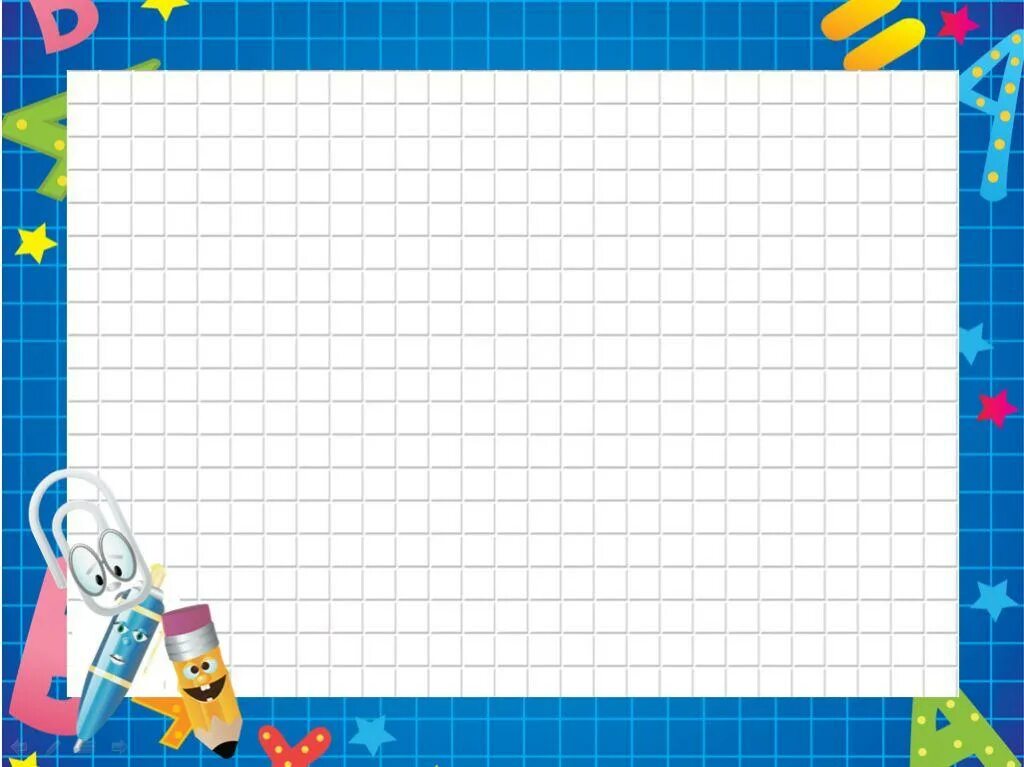 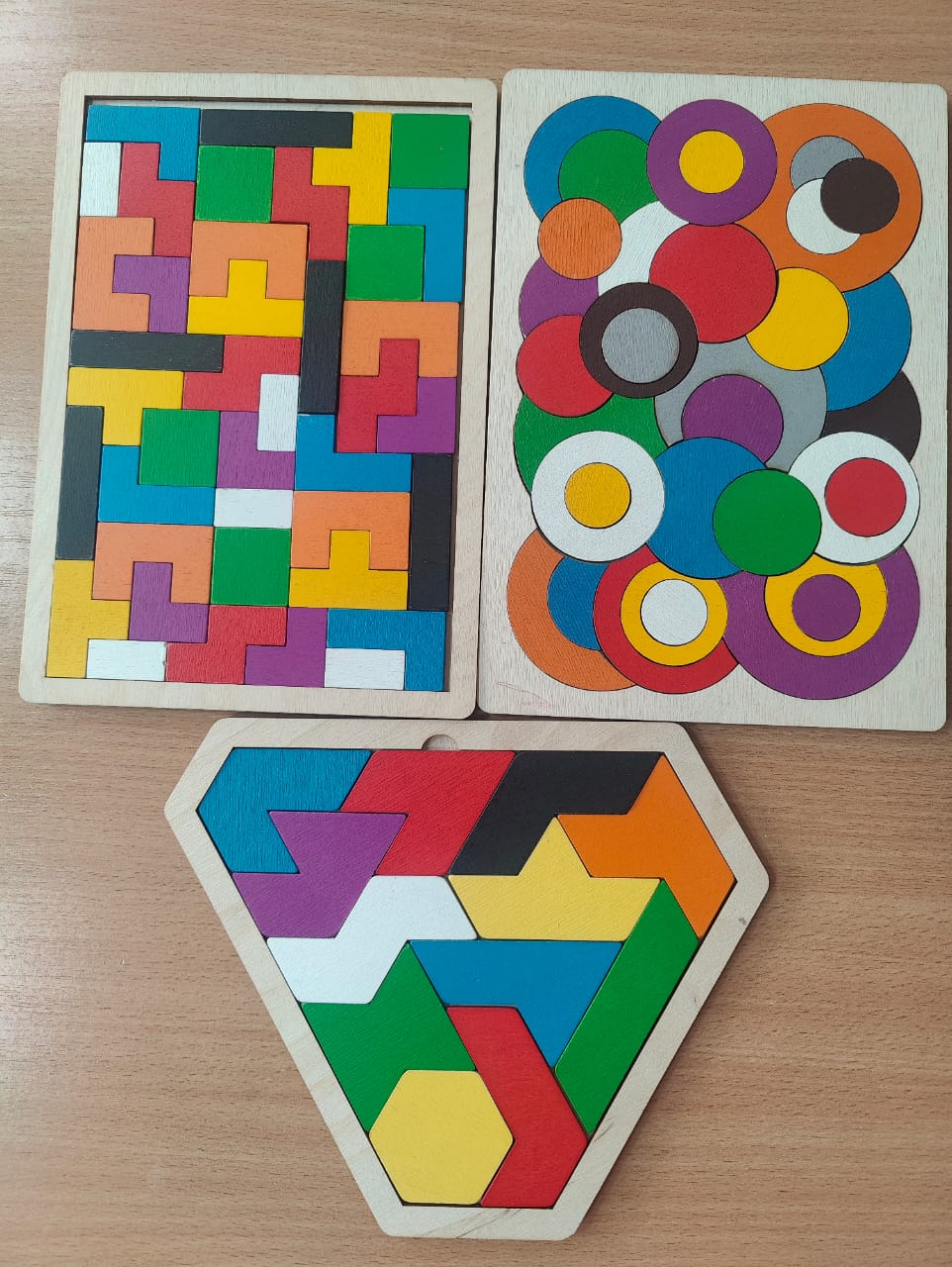 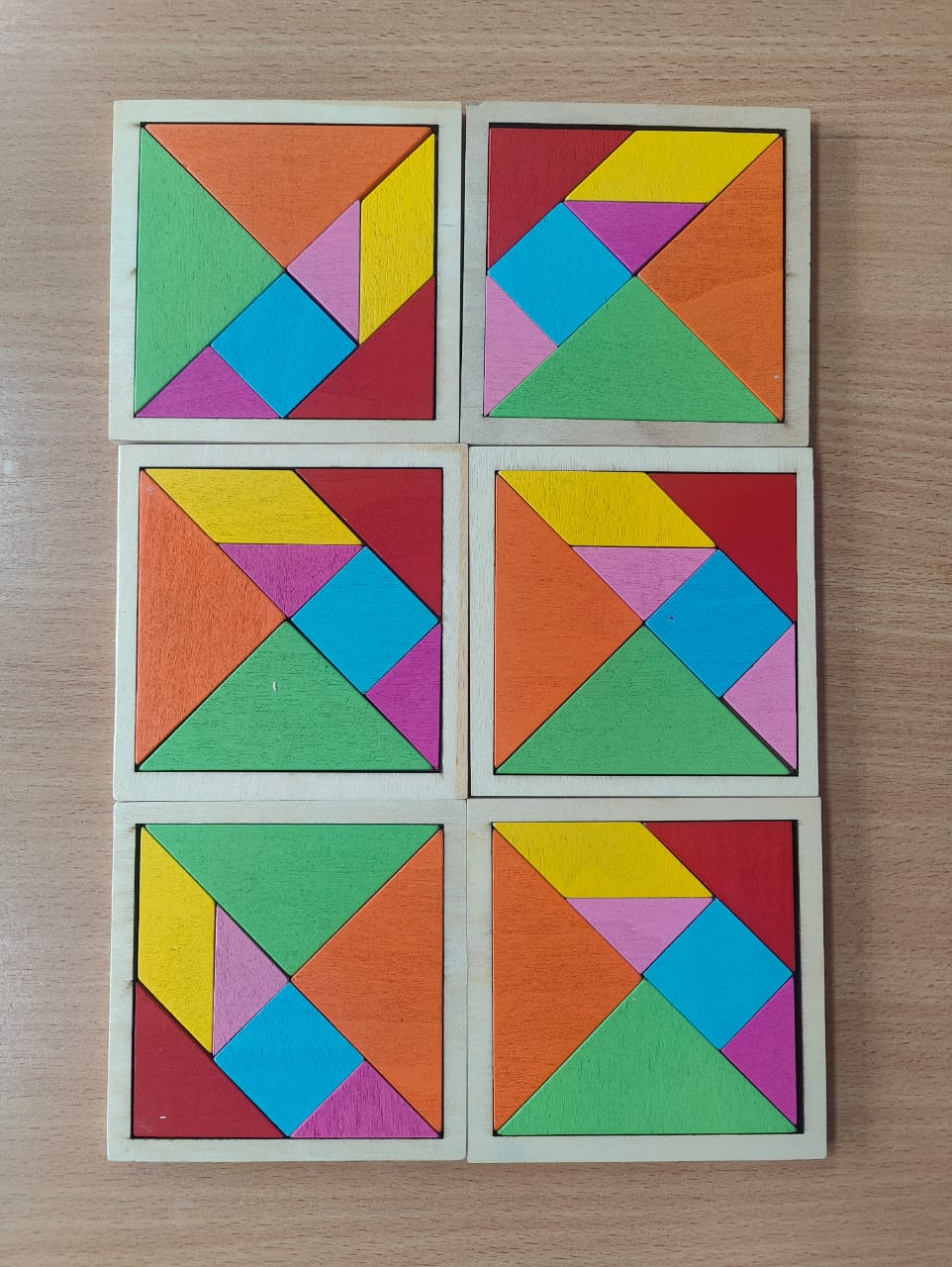 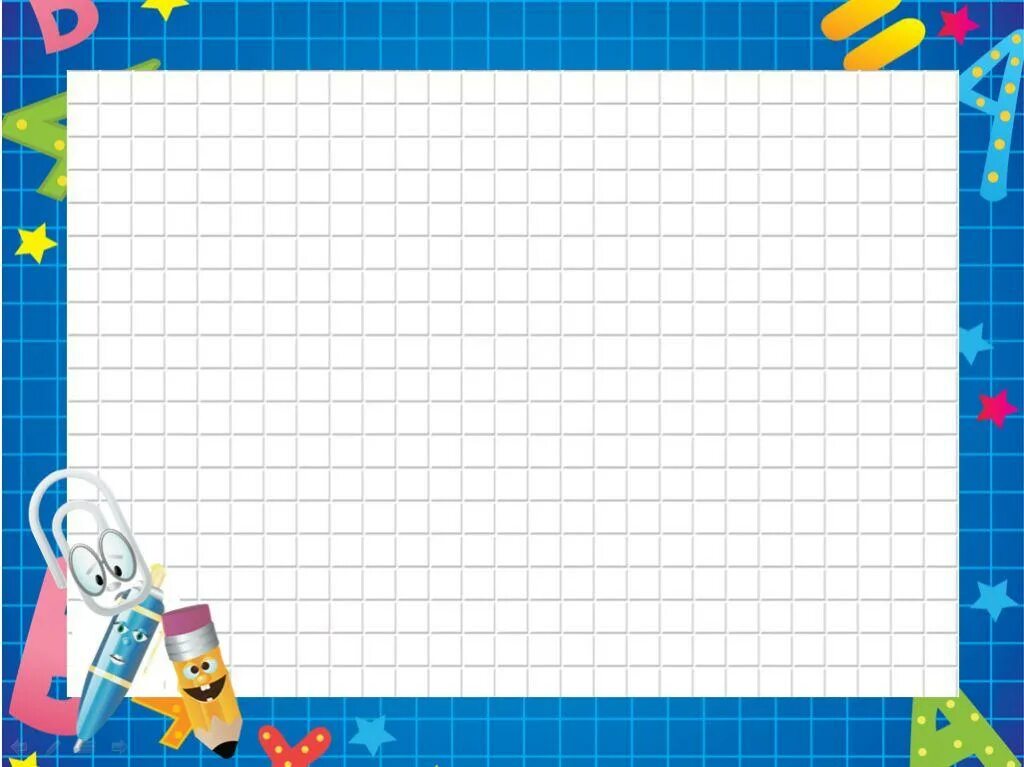 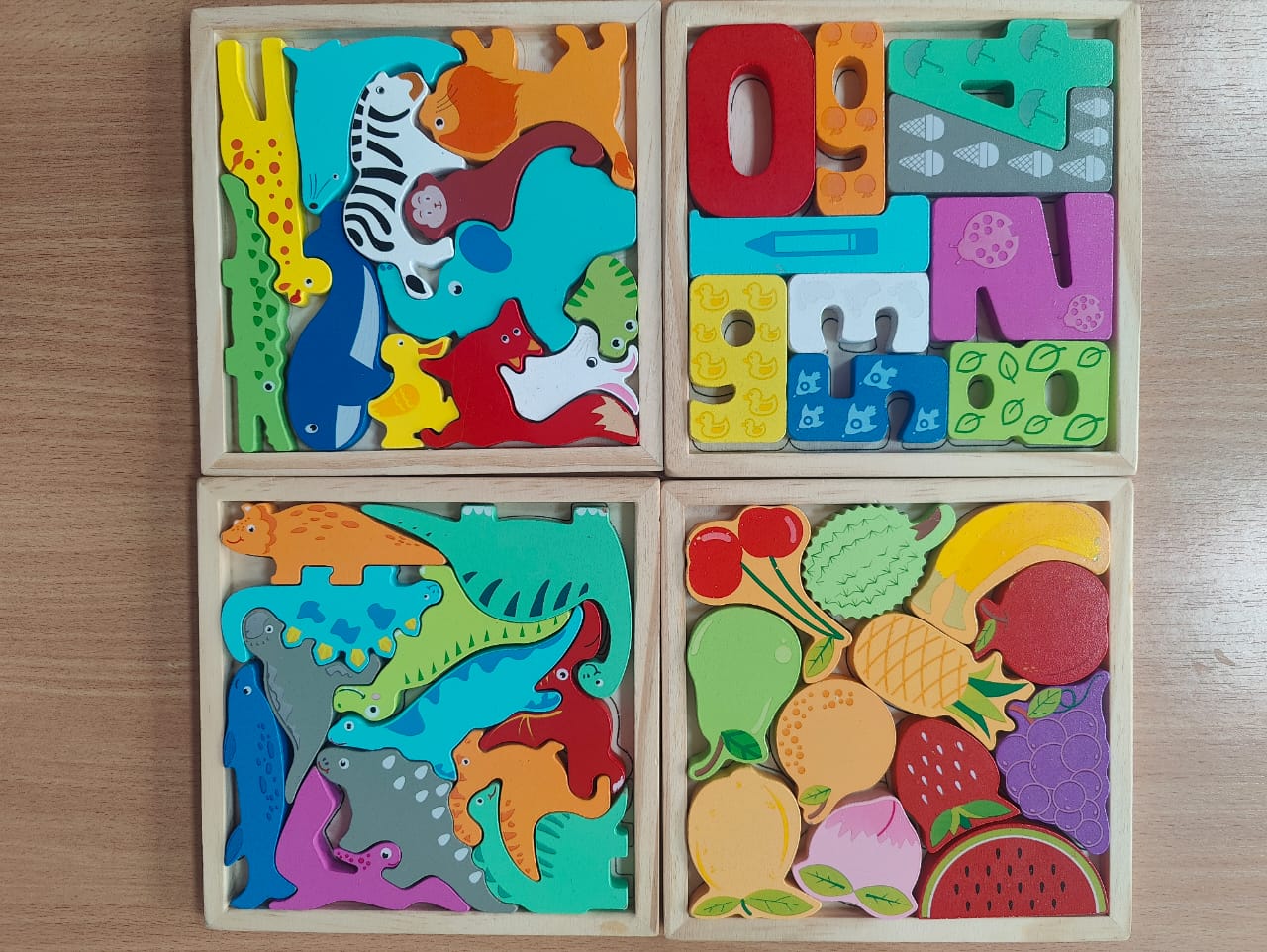 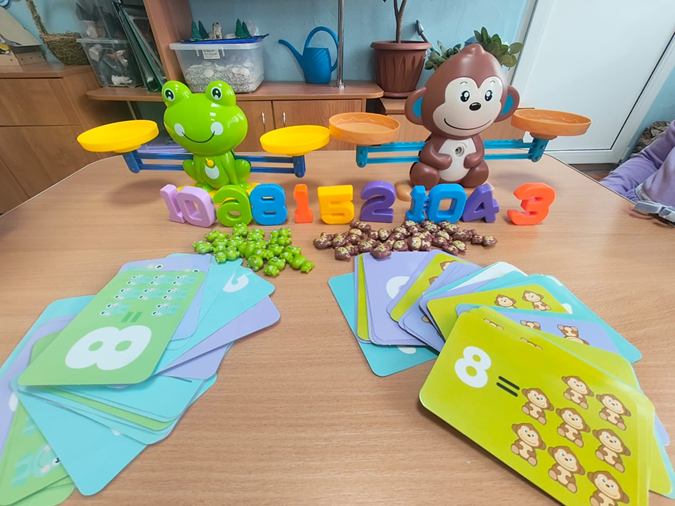 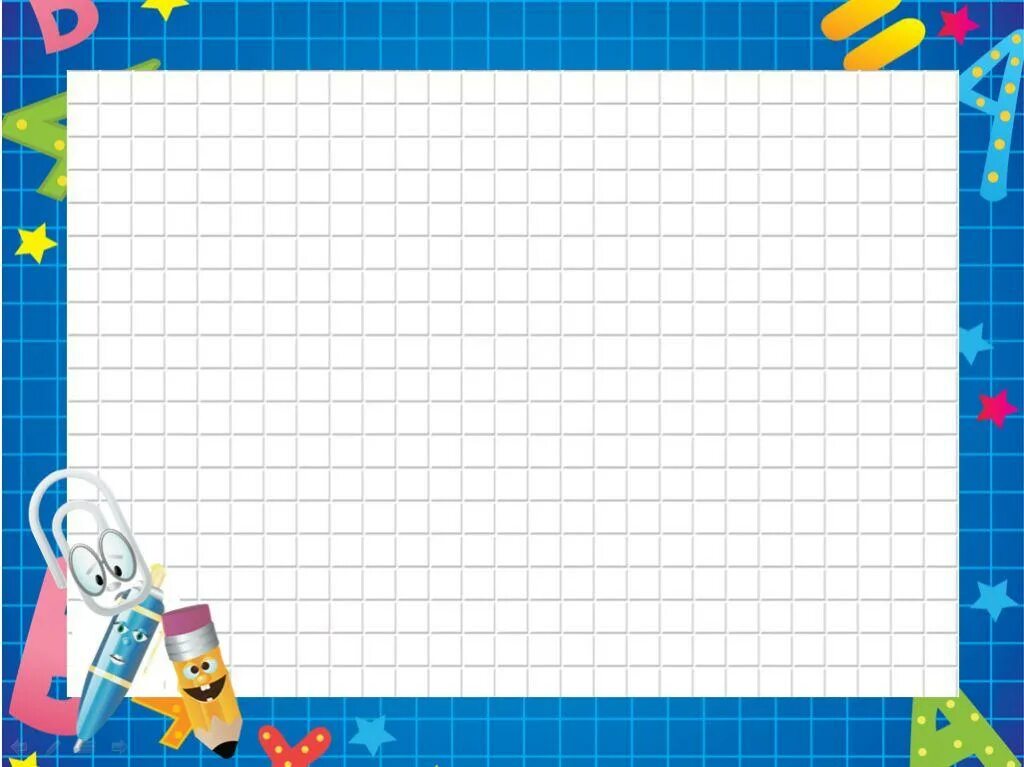 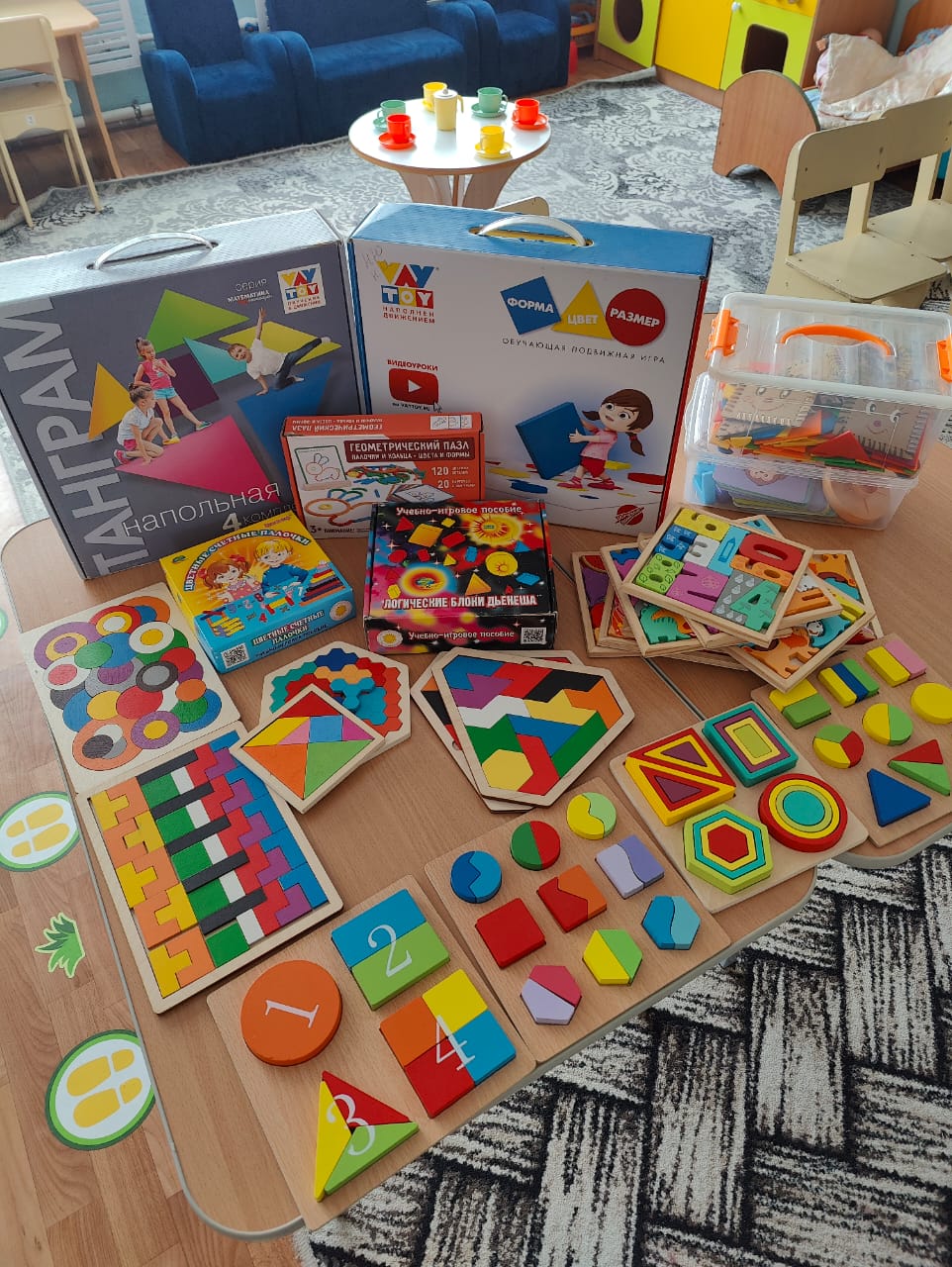 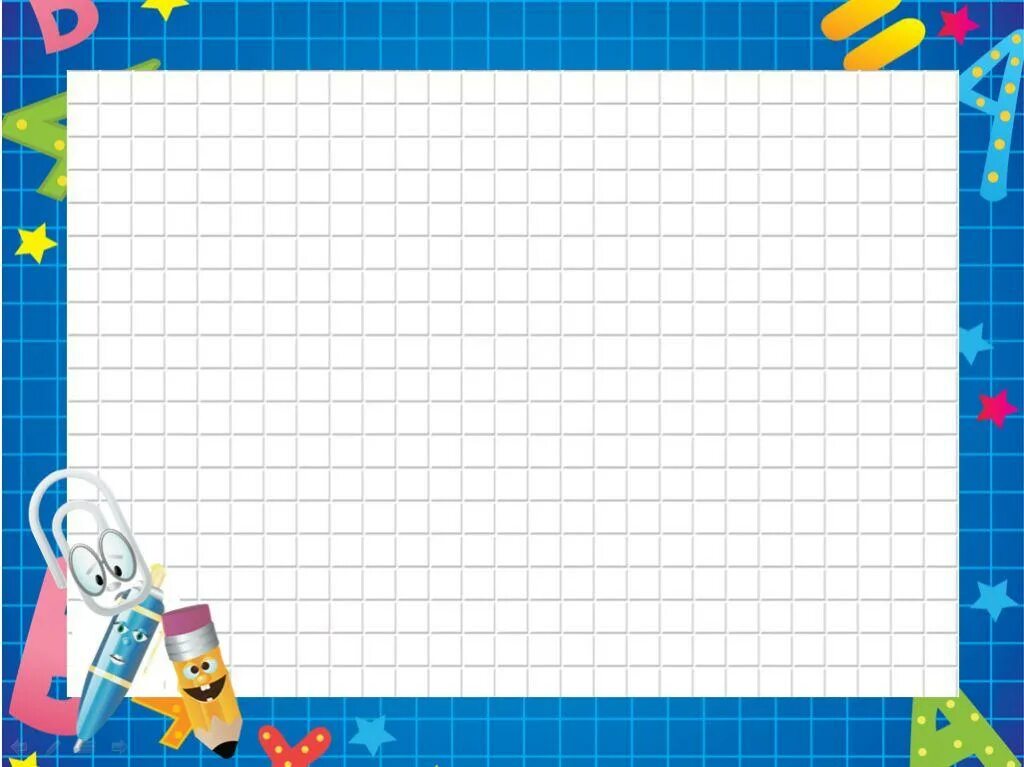 Не стоит забывать о « математических играх», которые, как  волшебная палочка, напоминают  нам, что изучение чисел может быть таким же увлекательным, как  чтение любимой книги.